Social science for hydrologists: considerations when doing fieldwork    with human participants, Rangecroft et al., 2020
Introduction
1.
sally.rangecroft@plymouth.ac.uk
Aims:
2.
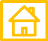 Facilitating collaboration and interdisciplinarity through understanding
Key concepts to consider when planning & conducting fieldwork with participants:
3.
HOME PAGE
Good ethical practice
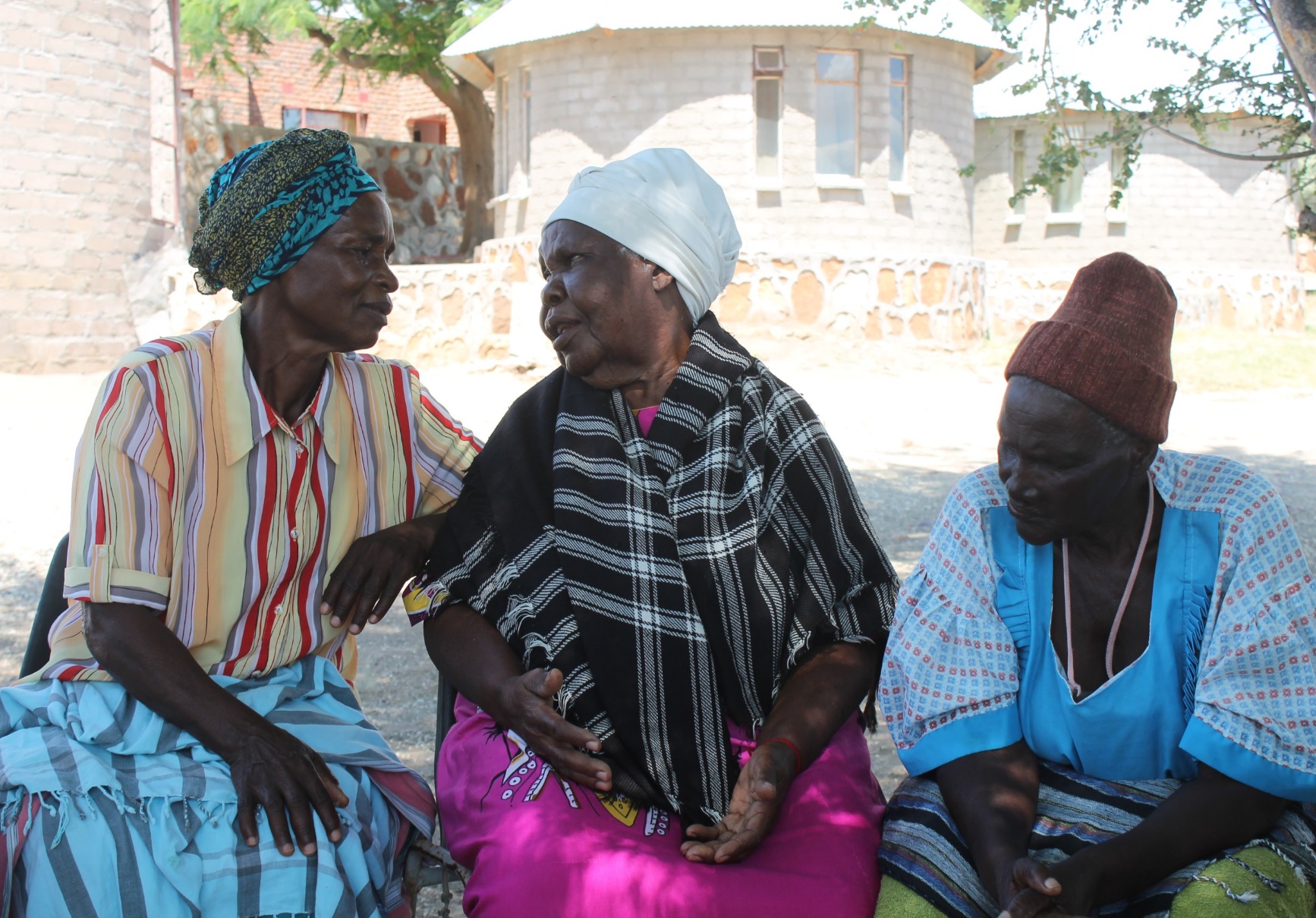 PICO Navigation
               Click buttons for the section
             To go back and forth
             To go back to this home page
             Key information
Data collection methods
Power dynamics
Positionality
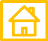 Local partnerships
Communication of science
Post-fieldwork reflections
Validation
different disciplines
Considerations for researching alongside
4.
Summary & Recommendations
1/4
5.
2 minute madness
[Speaker Notes: Please play the powerpoint as slideshow to use the PICO interactive navigation as indented]
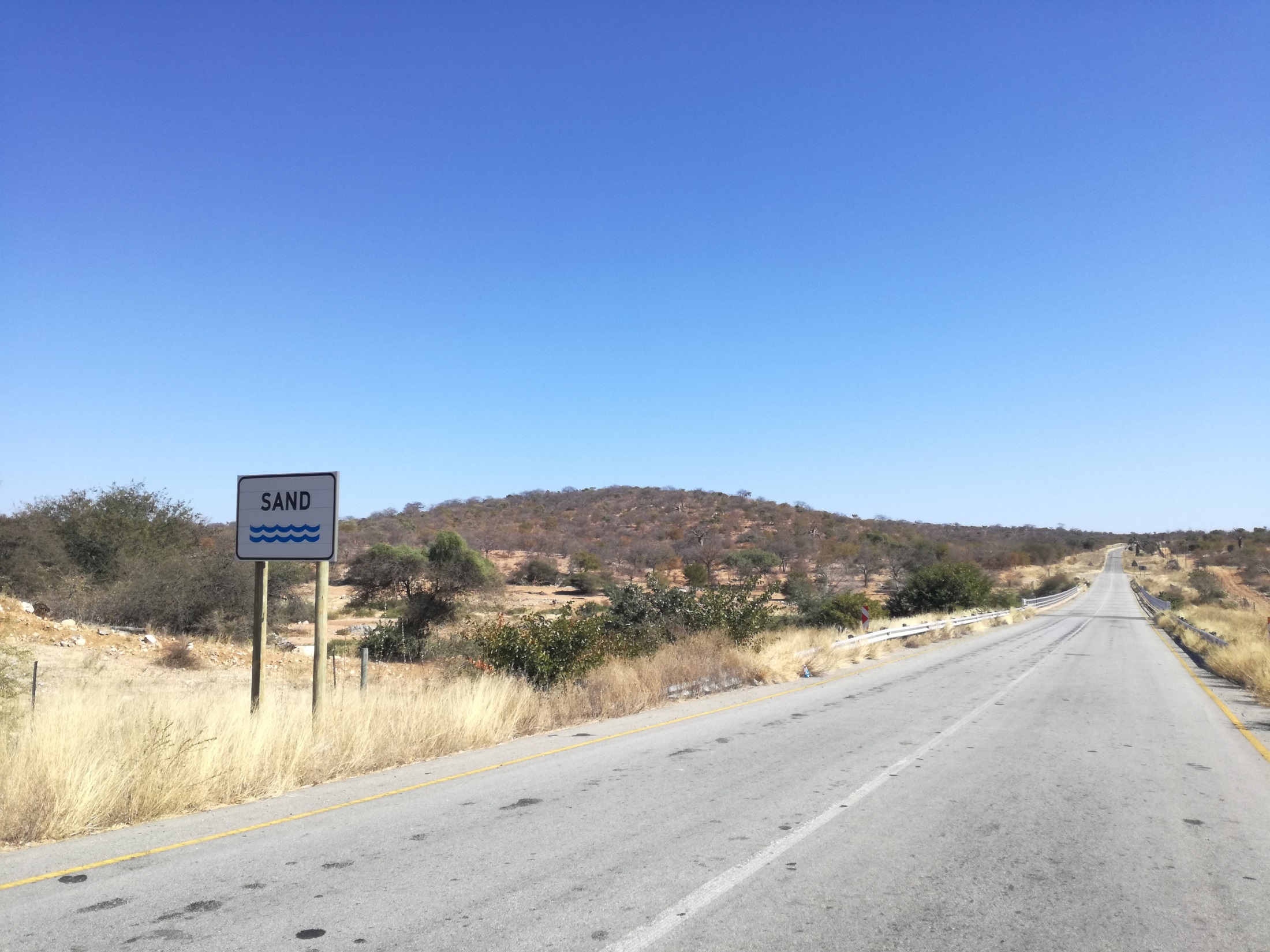 Human participants: e.g. individuals, policy-makers, community leaders, government representatives, etc.
PICO 2 minute madness
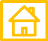 Hydrologists are increasingly collecting qualitative data and conducting fieldwork with human participants themselves and collaboratively with others. 
Aspects might be unfamiliar to hydrologists, or might require a different approach and consideration between social and natural scientists.
1. Introduction
3. Key concepts for consideration
Local partnerships
Communication of science
Post-fieldwork reflections
Validation
Good ethical practice
Data collection methods
Power dynamics
Positionality
There can be communication barriers and challenges between the researchers themselves, especially when working across disciplines.
One key challenge for interdisciplinary research is a lack of common language.
Differences in philosophies and methodologies can cause barriers.
Encourage interdisciplinary work by better preparing hydrologists for collaboration, enabling more holistic, ethical, and successful research.
We seek to achieve this by facilitating collaboration through improved understanding.
4. Working with different disciplines
2. Aims
5. Summary & Recommendations: Next slide
2/4
2 minute madness
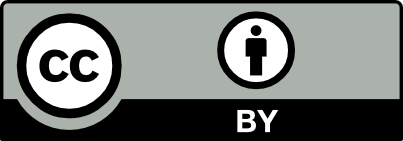 Rangecroft et al., 2020. Social science for hydrologists: considerations when doing fieldwork with human participants, EGU2020
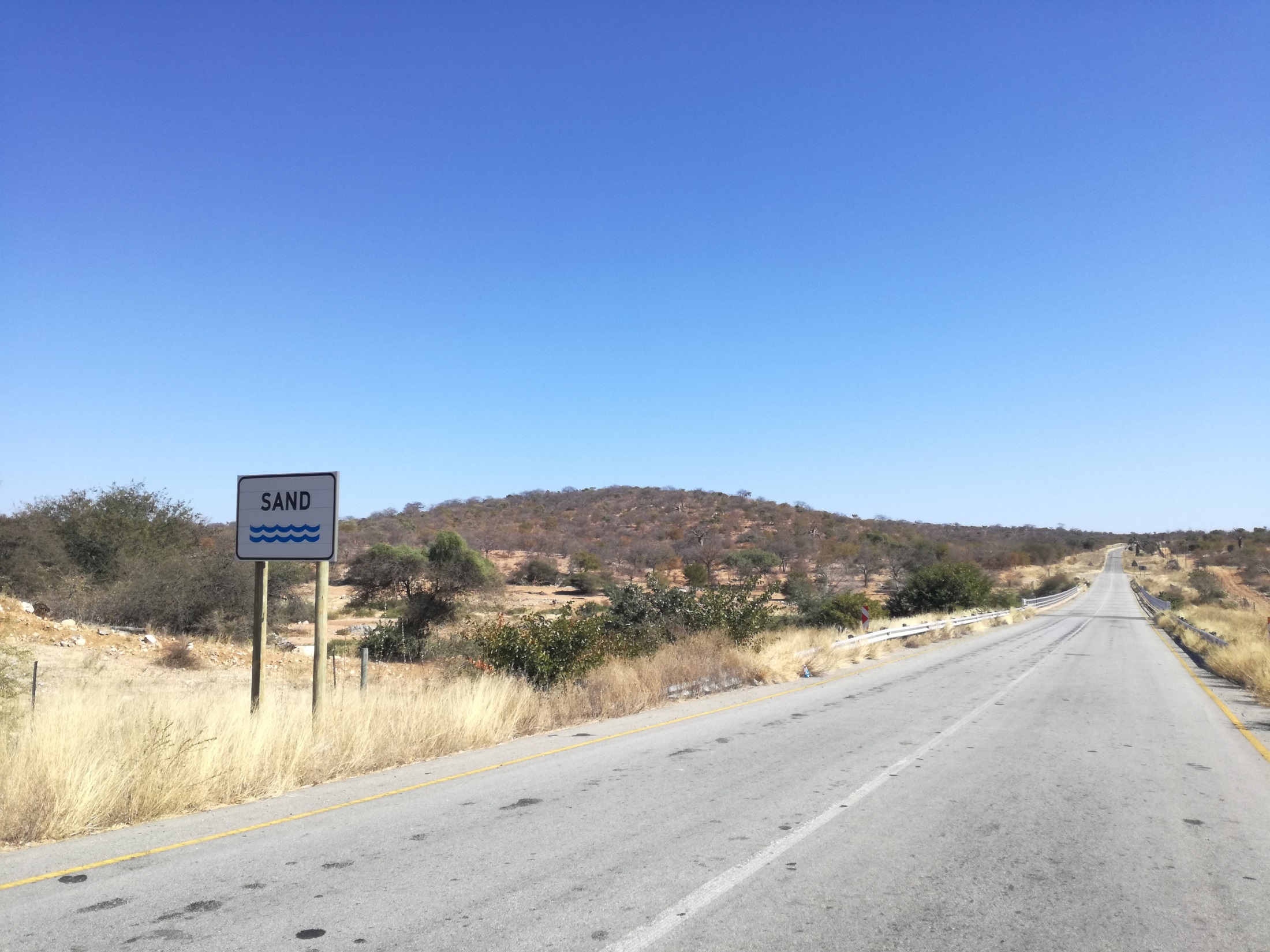 PICO 2 minute madness
In this PICO we help to bridge the gap for hydrologists who may be working with social scientists and human participants
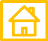 Summary & Recommendations
Fieldwork with human participants: 
Good ethical principles should underpin all research with human participants, protecting both the participants and the researchers.
Differences in power and positionality of researchers and participants, and amongst participants can affect data collection and interpretation. Power relations can be planned for in the research design. 
Qualitative data collection can be more time-intensive, but gain a wealth of information and context.
Dedicated time to build trust with local partners and participants.
Pre-fieldwork training with translators/field assistants, and post-fieldwork debriefing sessions to maximise communication between researchers and local partners about data collection and interpretation.
Knowledge sharing can be two-way: data collection and/or communicating science.
Treat social and hydrological data equally as they can yield valuable insights on human-water relations.
Interdisciplinary research: 
Interdisciplinary collaborations can suffer from a number of challenges and barriers due to differences in philosophies, methods, vocabularies, and potentially a lack of experience in the other discipline. 
However, it is these differences in perspective and complexity which is needed for understanding real world problems and potential solutions. 
It is worth investing time to build understanding across the disciplines to foster improved collaborations. Place importance and time on exchange activities, such as meetings for specific discussions on vocabulary, research methodologies and design amongst researchers.
Establish a common language, develop a joint vocabulary.
Encouraging researchers to have equal input into the design of all stages of the research.
Share knowledge between disciplines to enable them to expand beyond their own.
Most importantly: Time invested in building these true collaborations will help to build trust amongst researchers, participants and practitioners alike, enabling more meaningful and fruitful research
3/4
2 minute madness
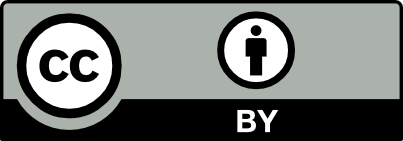 Rangecroft et al., 2020. Social science for hydrologists: considerations when doing fieldwork with human participants, EGU2020
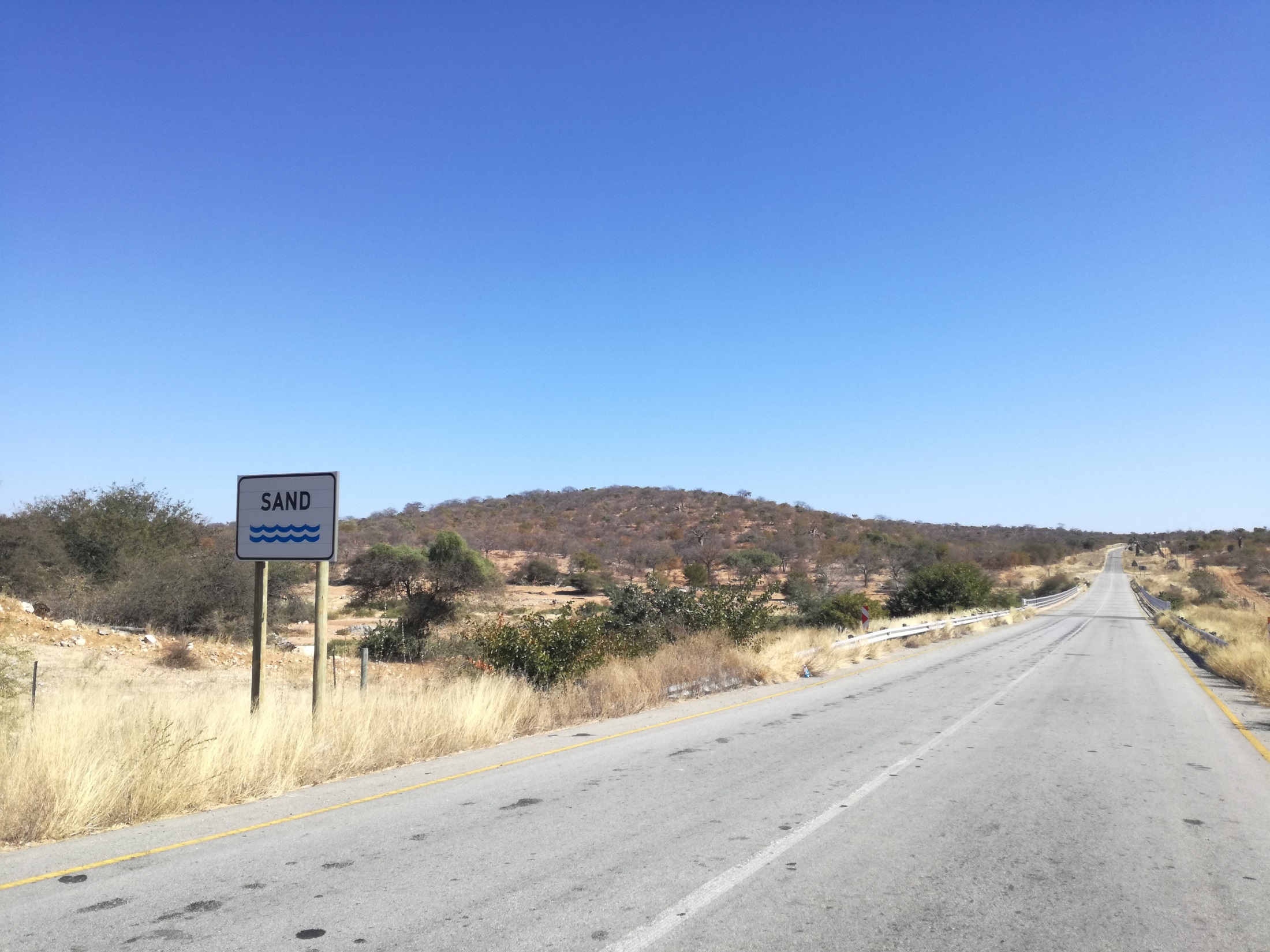 PICO 2 minute madness
Discussion points
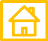 Fieldwork with human participants and interdisciplinary collaborations: 
Your experiences?
Have you conducted fieldwork with human participants? 
What methods did you use? What worked well? What would you advice others?
What is your discipline background? Did you work closely with another disciplines?
Was it actually an active collaboration? If so, what worked well for you? Why? How?
Did you experience any challenges on fieldwork? How did you overcome them?
Did you experience any challenges with interdisciplinary collaborations? If so, what were the barriers? How did you overcome them?
 Overall, what did you learn?
Do you have recommendations to share?
Please feel free to expand on these discussion points, or raise any of your own from browsing our research presentation. We welcome your experiences and thoughts!
4/4
2 minute madness
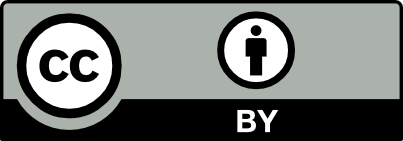 Rangecroft et al., 2020. Social science for hydrologists: considerations when doing fieldwork with human participants, EGU2020
Social science for hydrologists: considerations when doing fieldwork with human participants
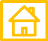 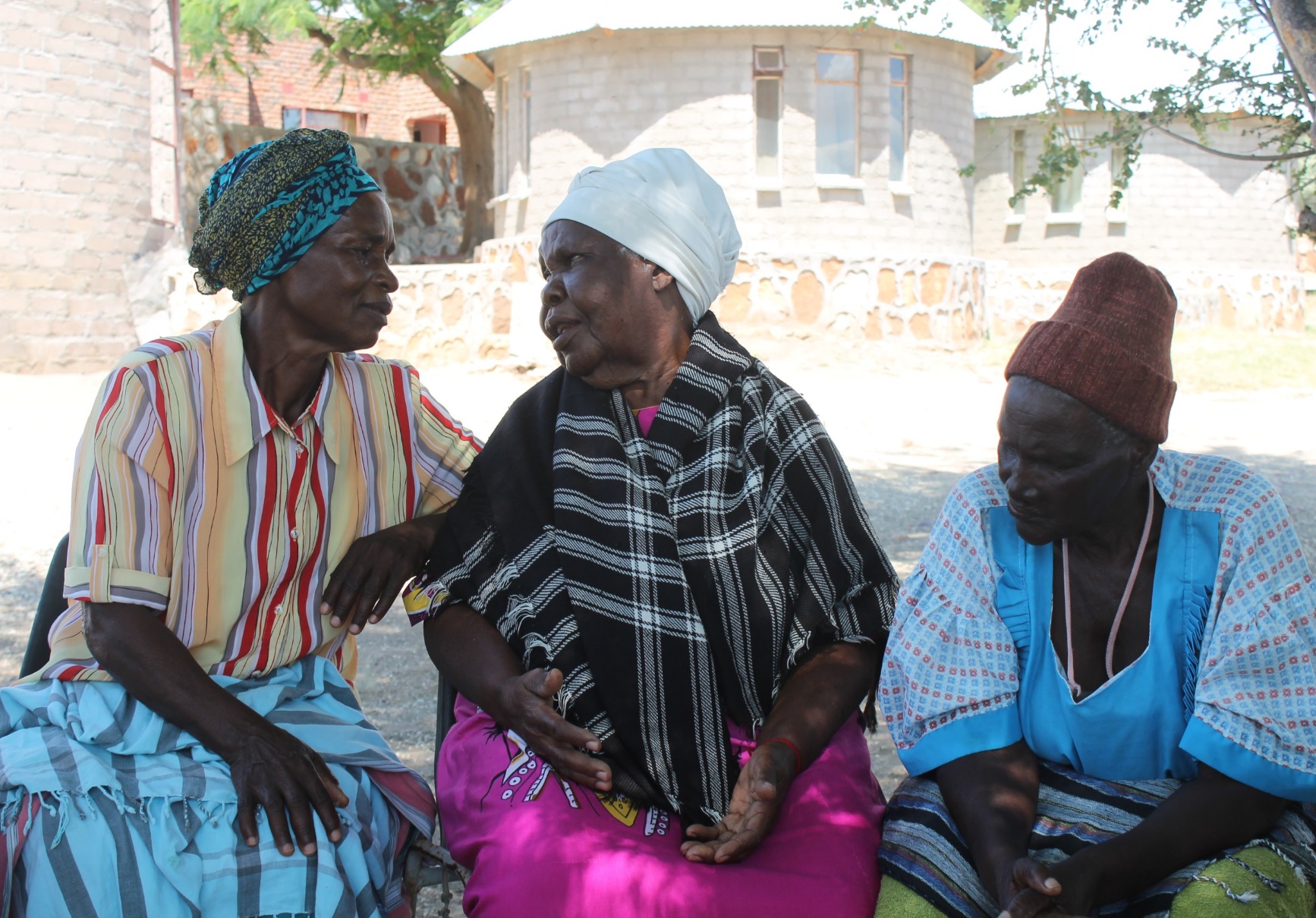 Sally Rangecroft1, Eddie Banks2, Rosie Day3, Guiliano Di Baldassarre4,5, Theresa Frommen6, Yasunori Hayashi7, Britta Höllermann8, Karen Lebek6, Elena Mondino4,5, Melanie Rohse9, Maria Rusca4,5, Marthe Wens10, and Anne Van Loon3,10
1
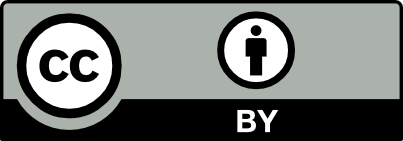 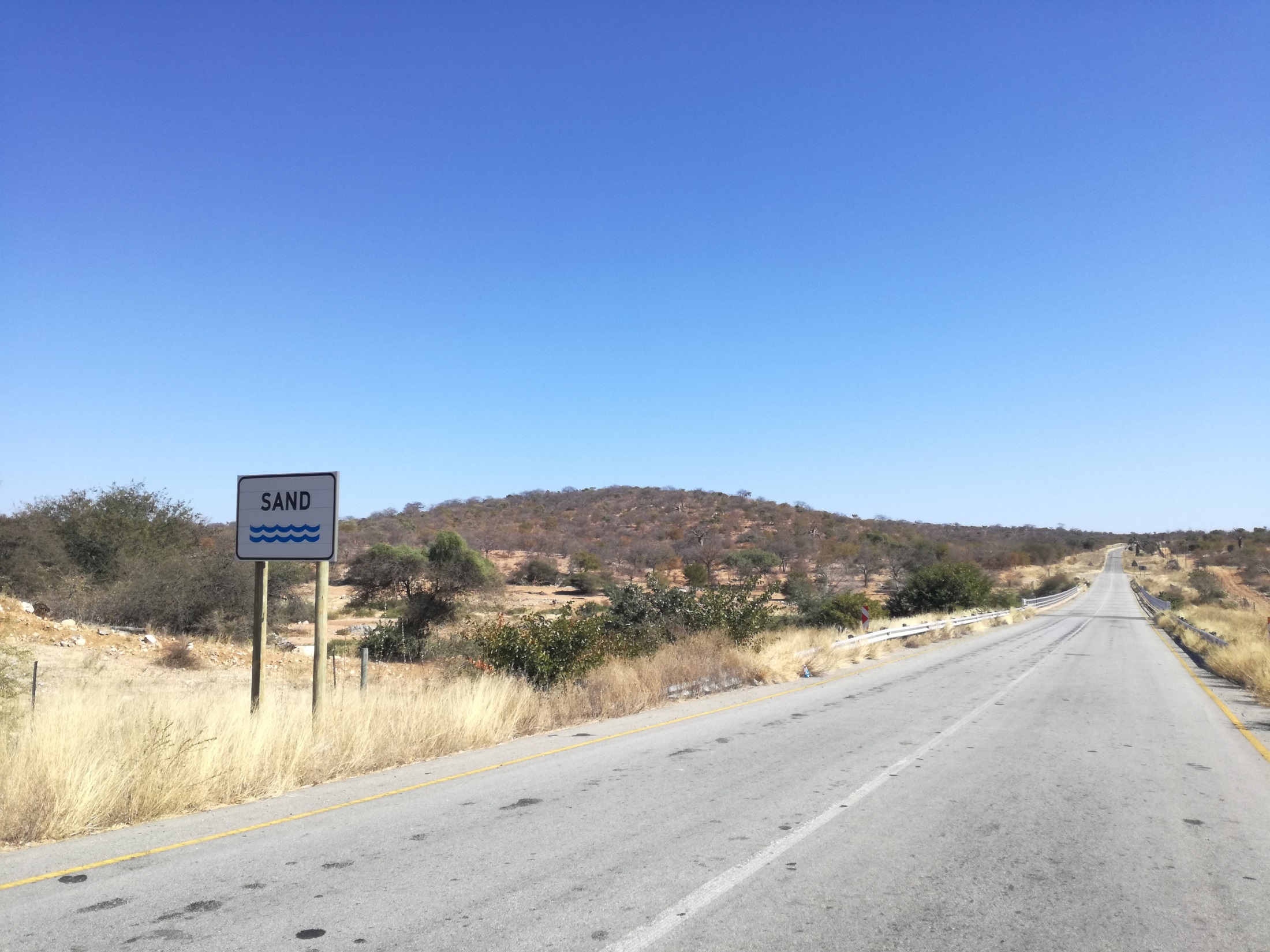 1. Introduction: Problem statement
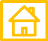 Water is at the core of many current and future global challenges, which involve hydrological, technical and social processes. 
Thus, successful interdisciplinary research on water issues, human activities, actions and responses is increasingly important. 
Hydrologists are increasingly collecting qualitative data and conducting fieldwork with human participants themselves and collaboratively with others. 
Hydrologists who are planning and undertaking 
   fieldwork involving human participants may be
   underprepared because they are unfamiliar with 
   key social science approaches and concepts.
Human participants: e.g. individuals, policy-makers, community leaders, government representatives, etc.
2
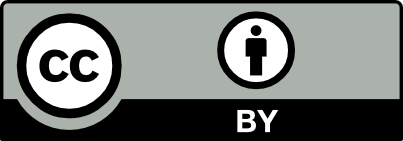 Rangecroft et al., 2020. Social science for hydrologists: considerations when doing fieldwork with human participants, EGU2020
Interdisciplinarity: Collaborative working?
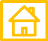 Hydrologists
Social scientists
Quantitative
Qualitative
Physical variables
Perceptions
Water
Numerical modelling
Governance
A topic with both nature and humans at its heart
Future simulations
Behavioural challenges
Water use
Water availability
Societal impacts
Environmental impacts
Nature
Humans
How to maximise the expertise from both disciplines, and collaborate successfully?
3
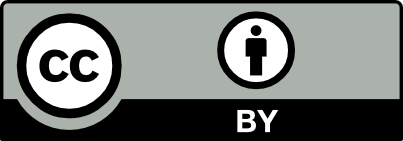 Rangecroft et al., 2020. Social science for hydrologists: considerations when doing fieldwork with human participants, EGU2020
Reality?
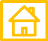 Due to differences in approaches and desired outcomes, hydrologists and social scientists can easily end up remaining disconnected during research (Evers et al., 2017).
Working between different disciplines, and their different philosophies, methodologies and vocabularies, can create challenges (Krueger et al., 2016).
Differences in backgrounds, approaches and concepts, and therefore fundamental ethics, research design, participant involvement and results.
4
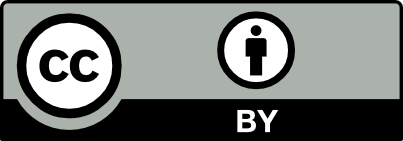 Rangecroft et al., 2020. Social science for hydrologists: considerations when doing fieldwork with human participants, EGU2020
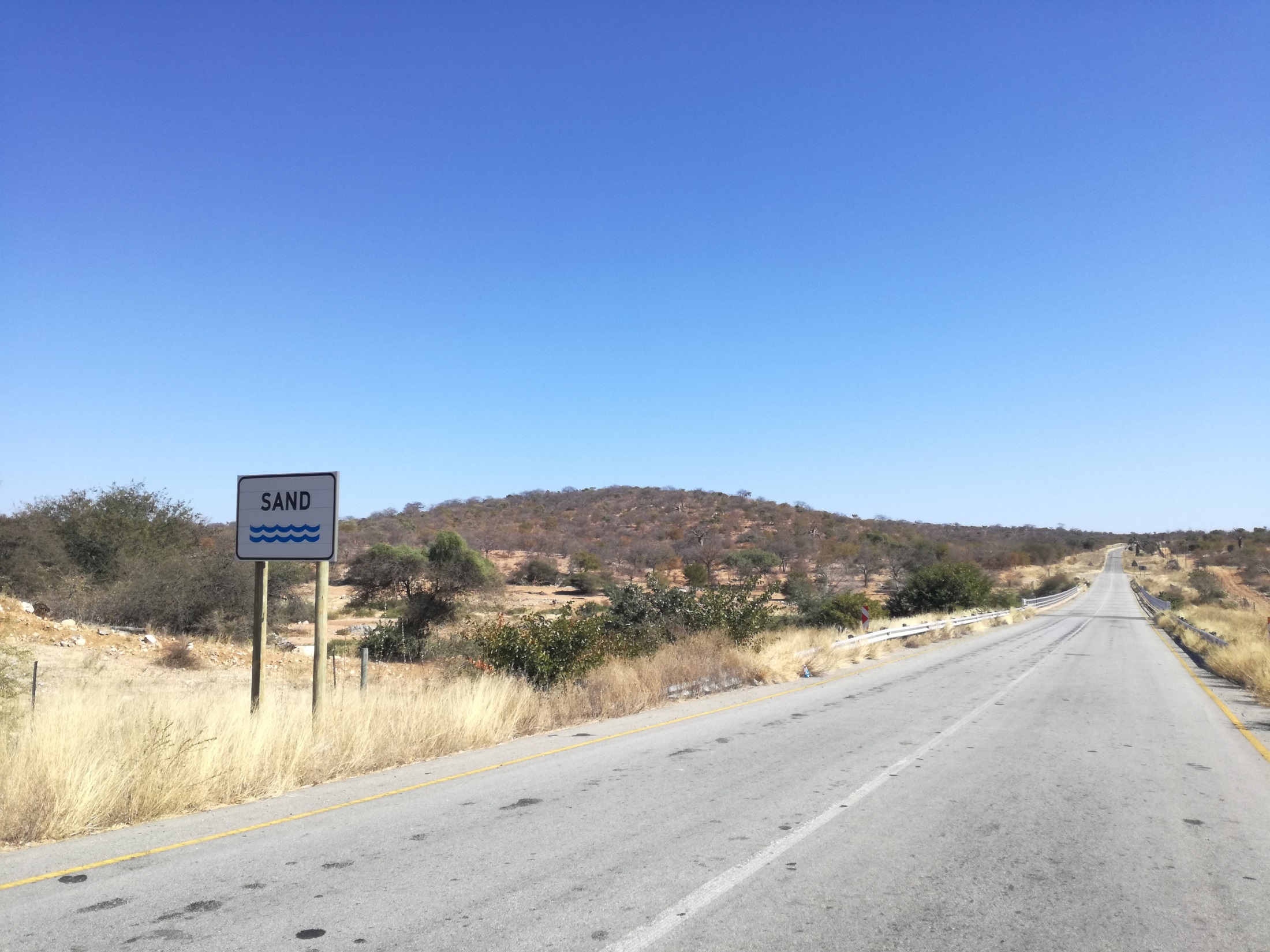 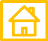 2. Aims
Encourage interdisciplinary work by better preparing hydrologists for collaboration, enabling more holistic, ethical, and successful research
How? 
By facilitating collaboration through understanding. Here we help to bridge the gap for hydrologists who may be working with social scientists and human participants
5
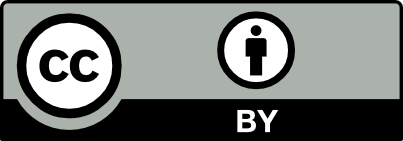 Rangecroft et al., 2020. Social science for hydrologists: considerations when doing fieldwork with human participants, EGU2020
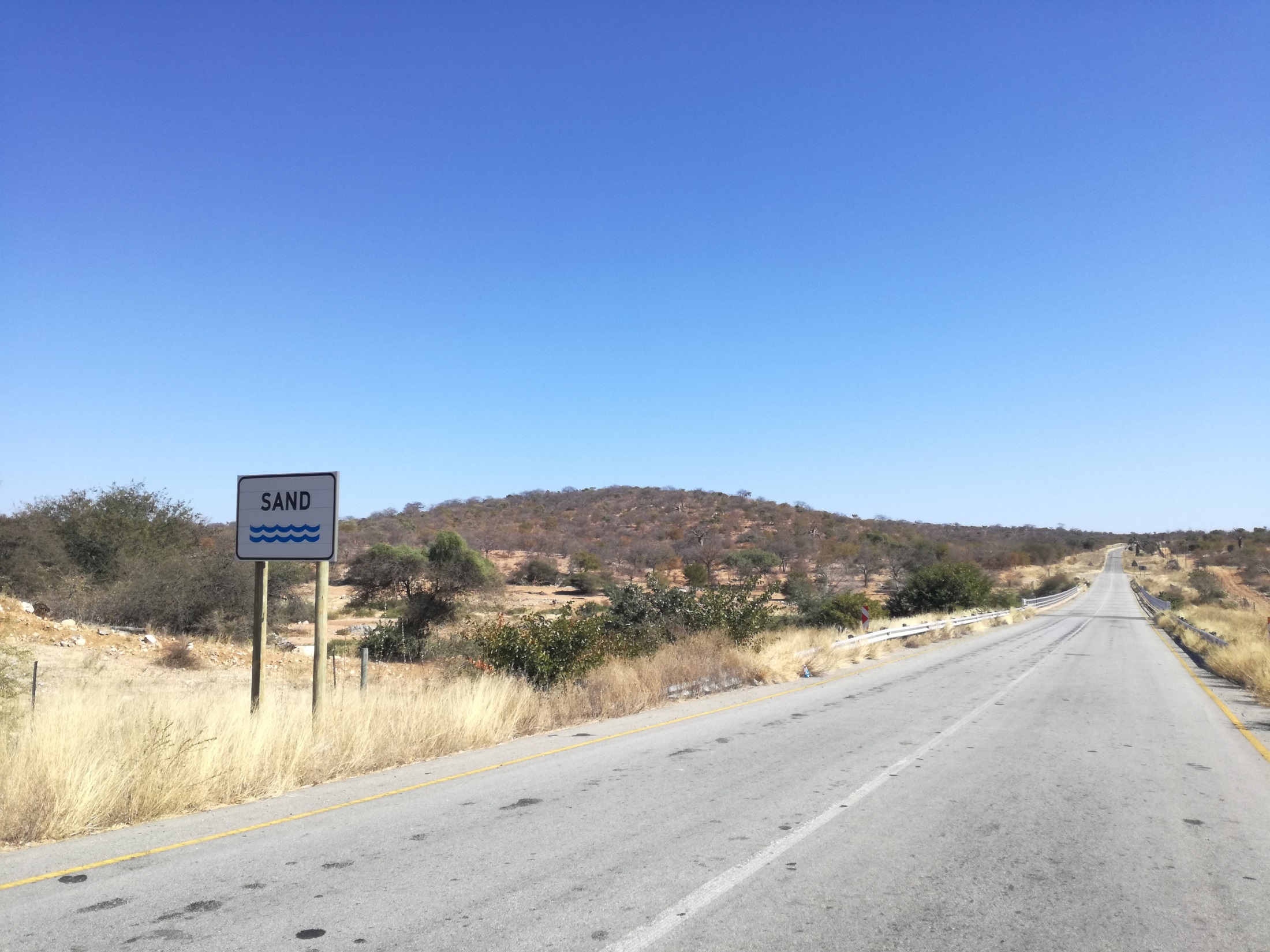 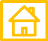 Aims
Number of key concepts and methods from the social sciences for hydrologists to be aware of when planning and conducting fieldwork involving human participants, and/or throughout an interdisciplinary project (Section 3). 
These aspects might be unfamiliar to hydrologists, or might require a different approach and consideration between social and natural scientists. 
These include working with research participants, ethical considerations and the different theoretical lenses that social scientists use to examine real world problems and human interactions (Wesselink et al., 2017) (Section 3).
Other issues that are related to working collaboratively with social scientists (e.g. vocabulary differences) (Section 4).
6
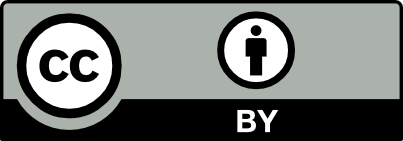 Rangecroft et al., 2020. Social science for hydrologists: considerations when doing fieldwork with human participants, EGU2020
Who we are?
Introduction
Back to
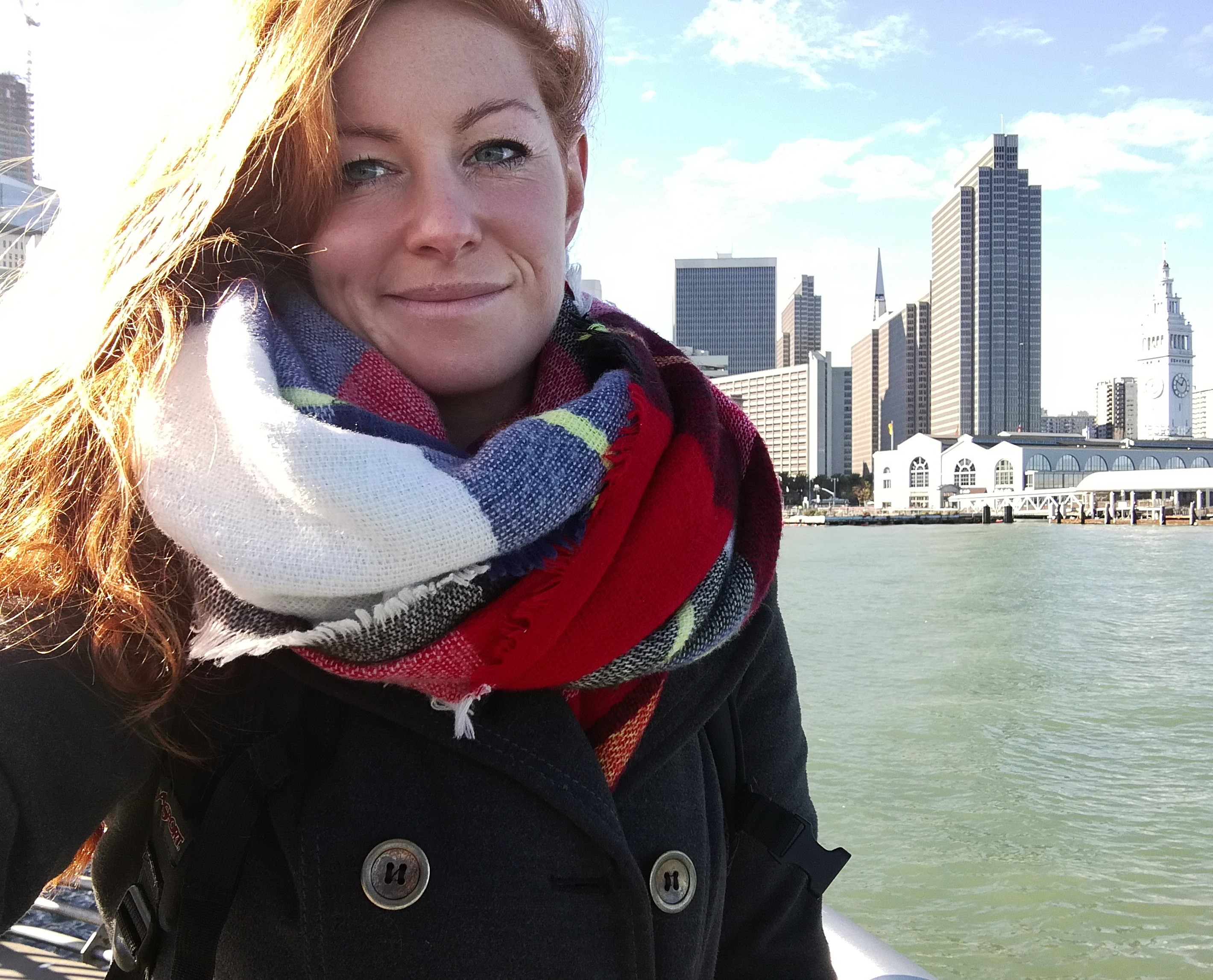 Back to
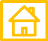 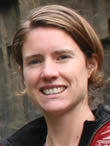 Combination of physical scientists, social scientists and interdisciplinary scientists.
A cross section of researchers at different career: PhD students, post-docs, lecturers, senior academics.
All with experience of working with human participants in the field, but from very different aspects, methods and research questions.
We have all worked on a variety of different projects across the world, but all seeking to understand and address water issues.
Sally Rangecroft, 
University of Plymouth, UK
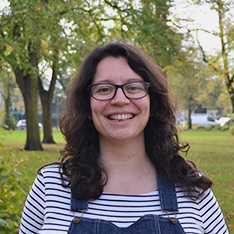 Anne Van Loon, 
VU Amsterdam,
 Netherlands
Melanie Rohse, 
Anglia Ruskin University, UK
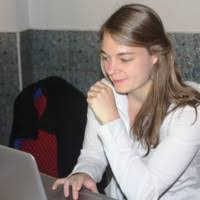 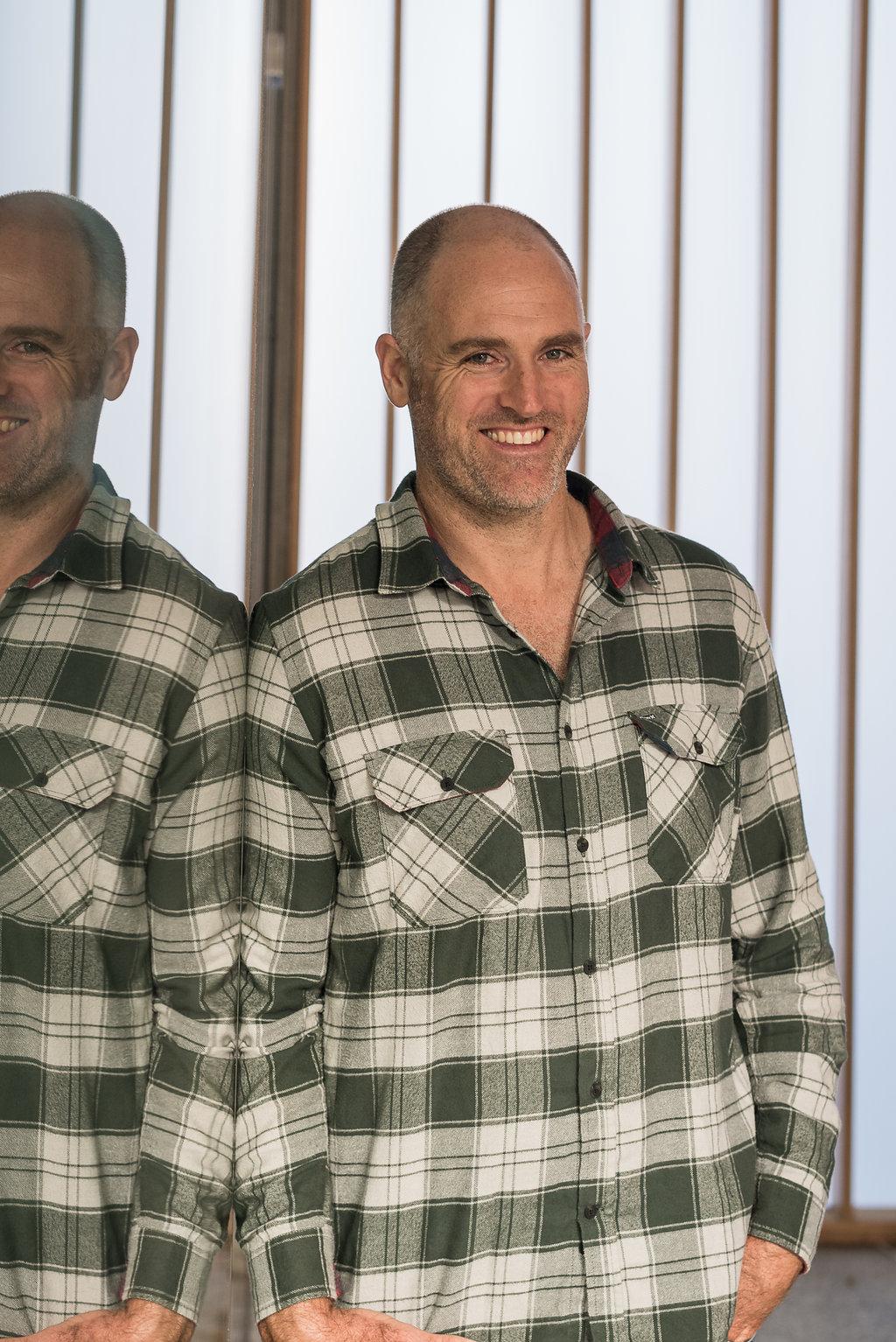 Marthe Wens, 
VU Amsterdam,
 Netherlands
Eddie Banks, 
Flinders University, Australia
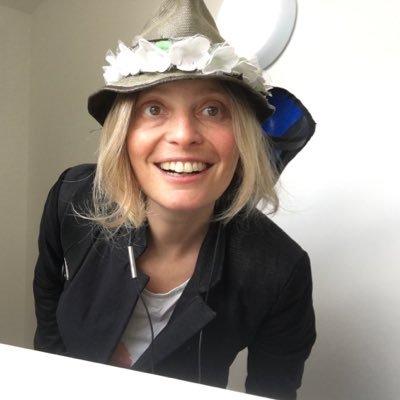 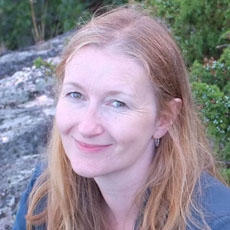 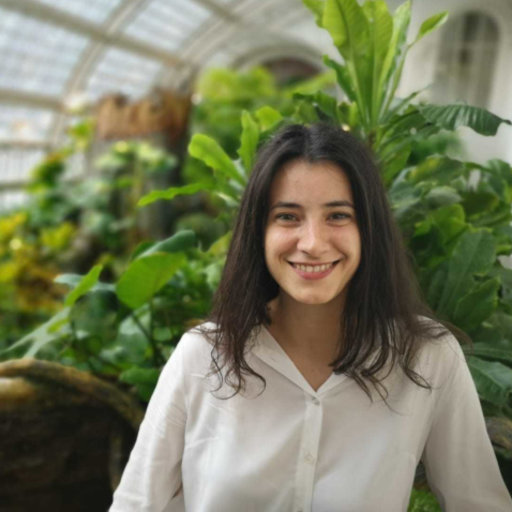 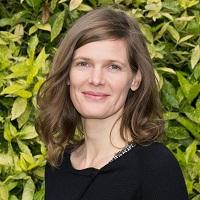 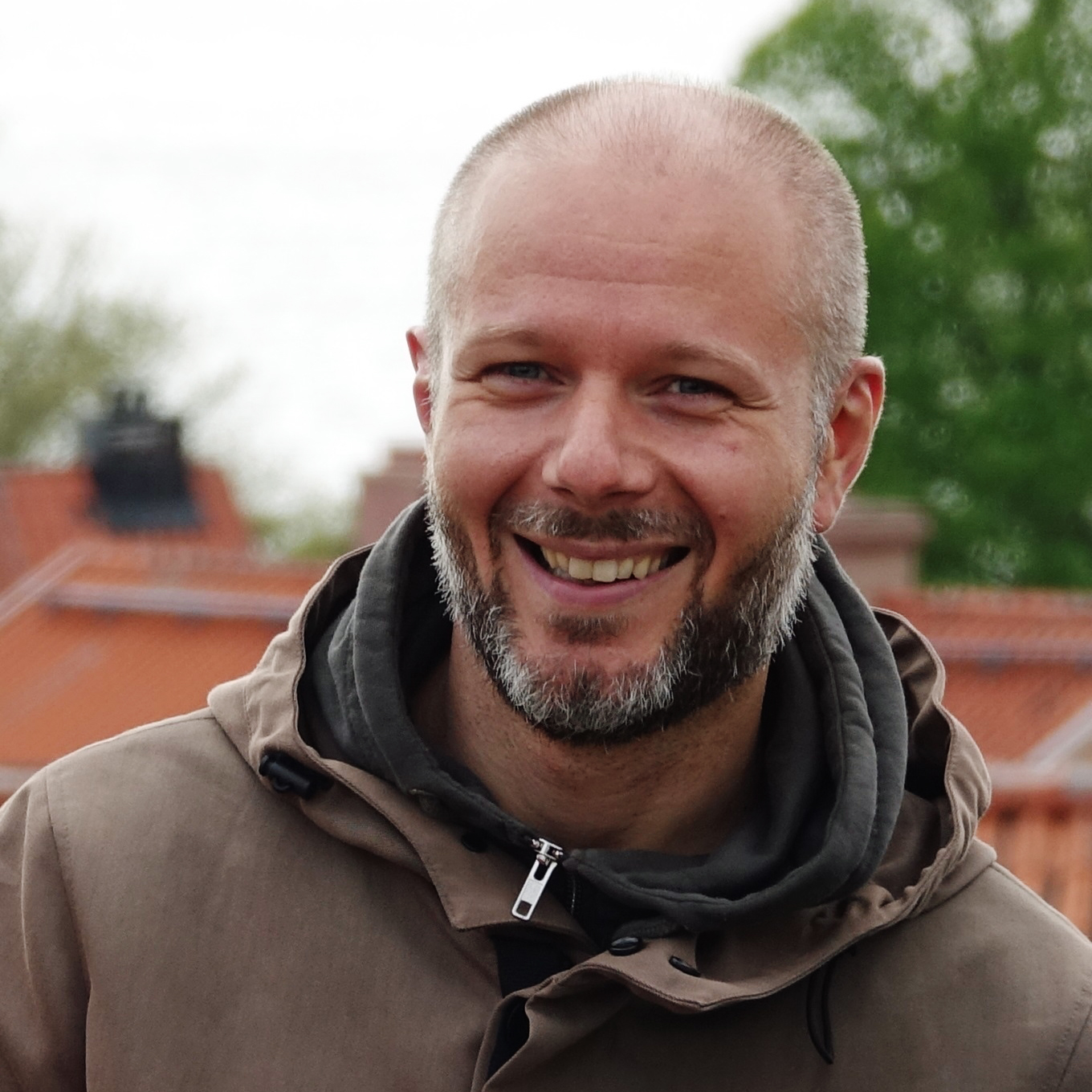 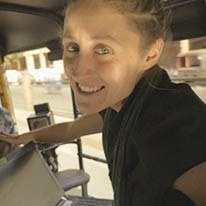 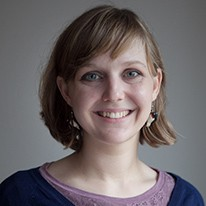 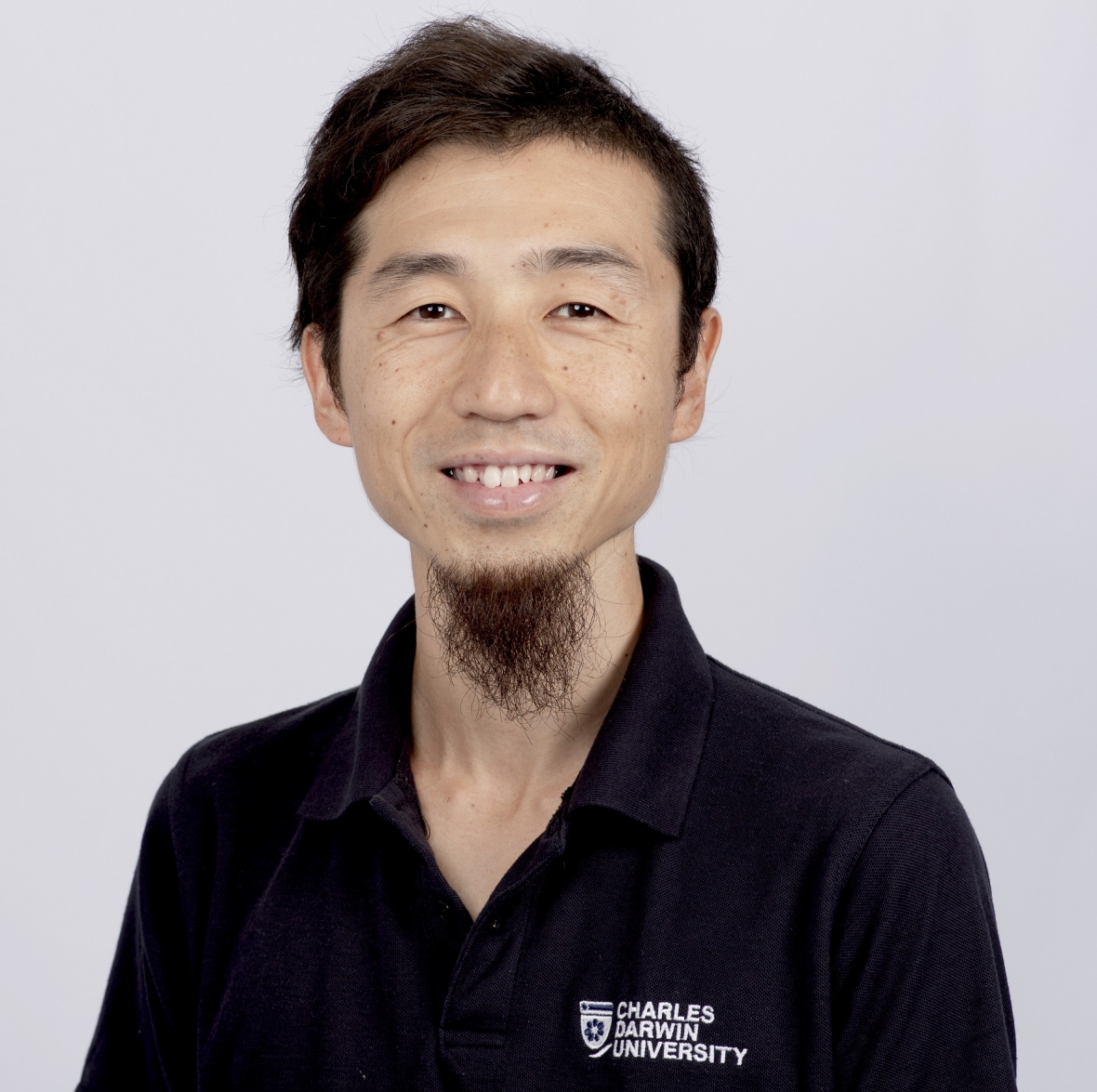 Maria Rusca, 
CNDS & Uppsala University, Sweden
Rosie Day, 
University of Birmingham, UK
7
Karen Lebek, Humboldt University Berlin, Germany
Elena Mondino, CNDS & Uppsala University, Sweden
Guiliano Di Baldassarre, CNDS & Uppsala University, Sweden
Britta Höllermann, University of Bonn, Germany
Theresa Frommen, Humboldt University Berlin, Germany
Yasunori Hayashi, Charles Darwin University, Australia
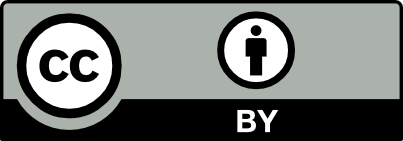 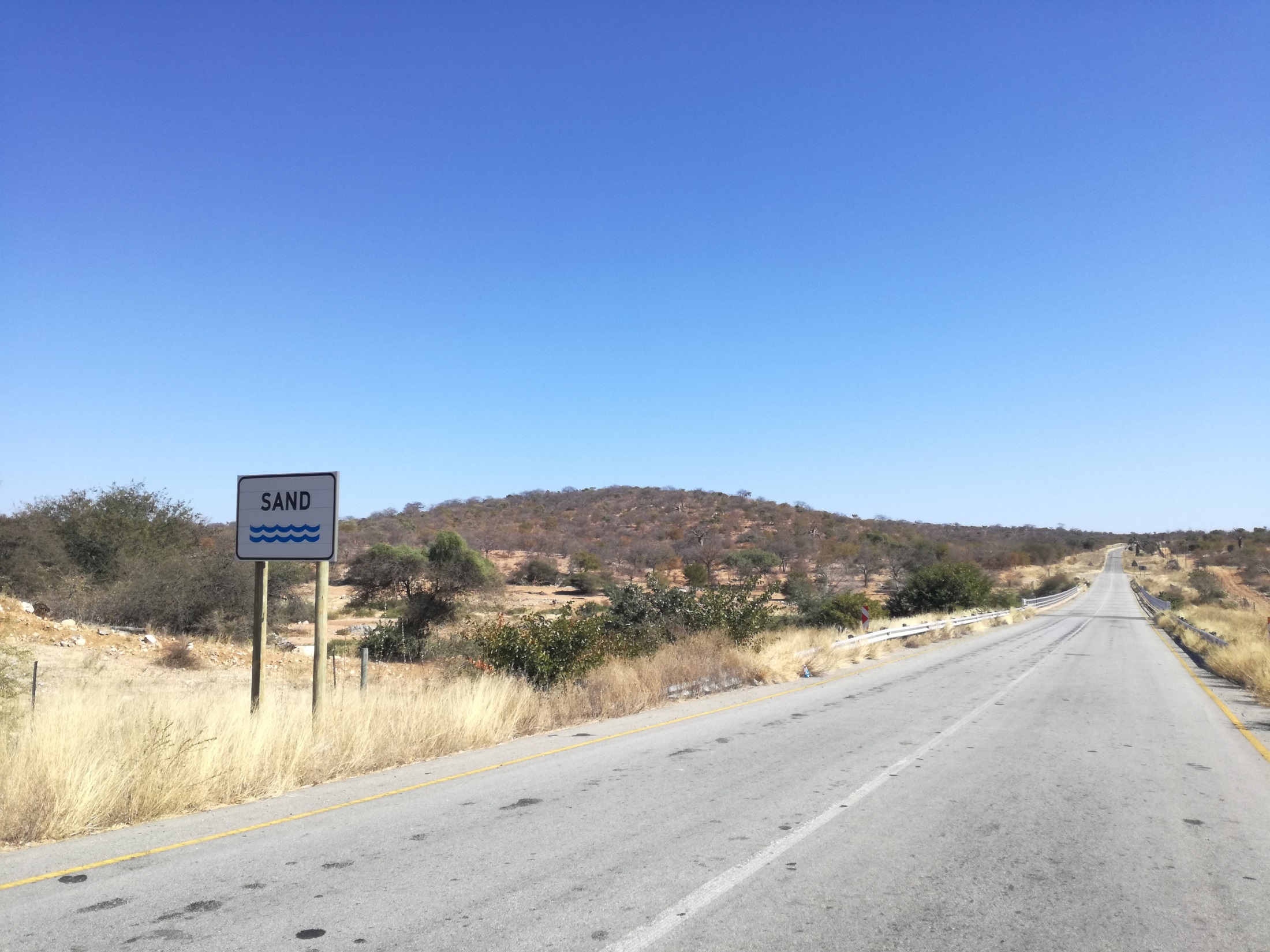 3. Social science for natural scientists? Key considerations for fieldwork with human participants
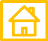 Good ethical practice
Data collection methods
Power dynamics
Positionality
Local partnerships
Communication of science
Post-fieldwork reflections
Validation
8
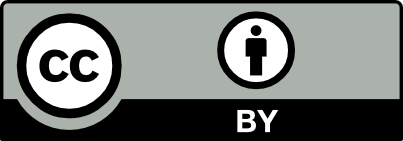 Rangecroft et al., 2020. Social science for hydrologists: considerations when doing fieldwork with human participants, EGU2020
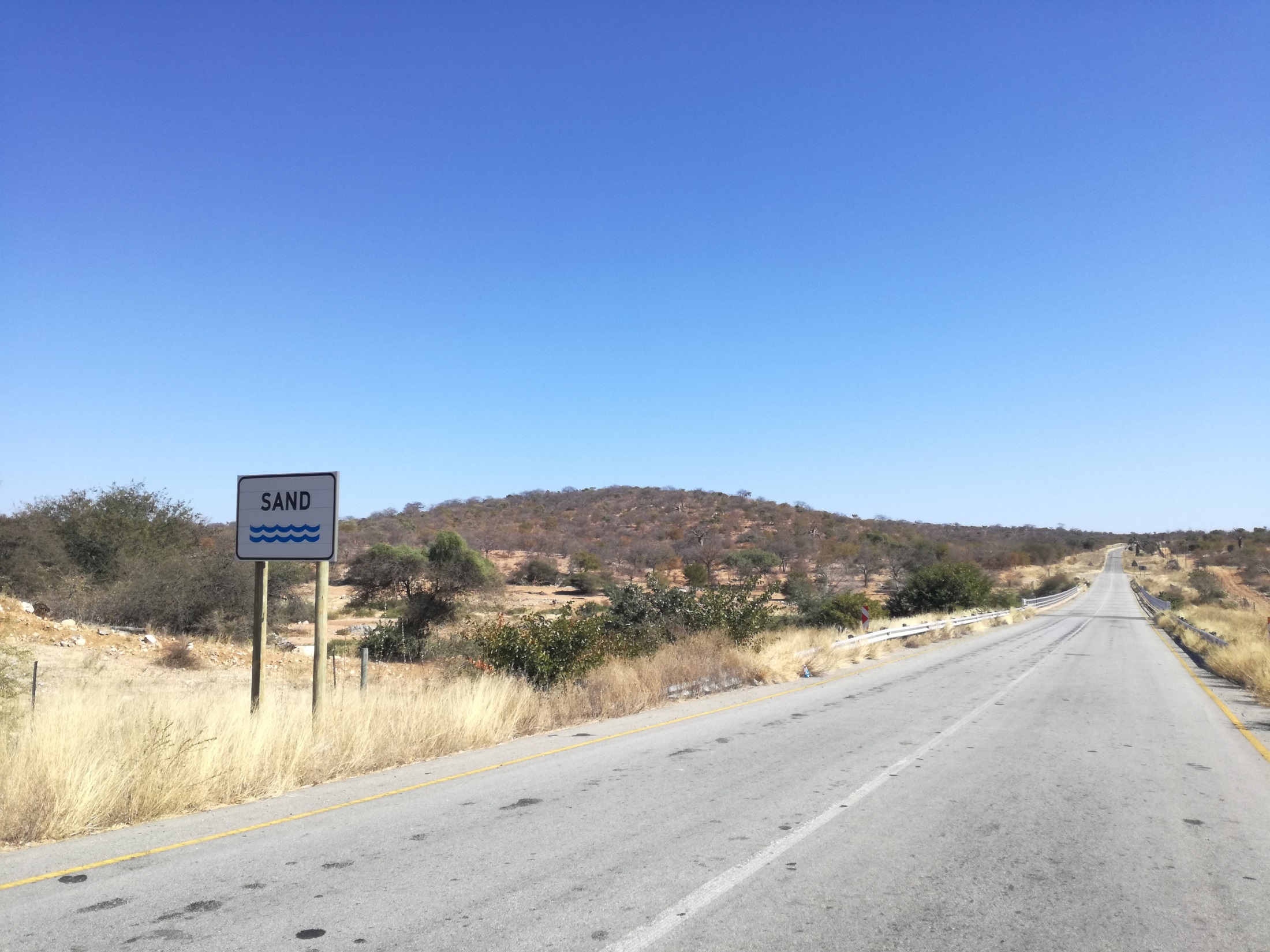 3.1 Ethics: Putting good ethical practice in place
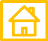 Ethical principles underpin all research with human participants
Ensure the excellence and integrity of research
Protects both participants in research, and the researchers
Guiding principles (Wellcome Trust, 2014): 
	i) respect for individuals; 
	ii) acting in people’s best interests;
	iii) being fair.
Challenges:
Every institute is different 
Lack of awareness for needing ethical approval 
Difficult for short research projects
Recommendations: Early collaboration can help establish clear understanding of the intended approaches, interactions and outputs from the different disciplines and partners involved in the project is necessary to consider all potential ethical issues and how those can be best dealt with.
9
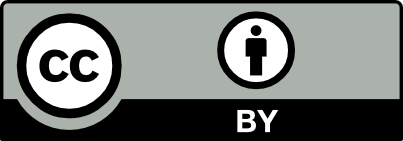 Rangecroft et al., 2020. Social science for hydrologists: considerations when doing fieldwork with human participants, EGU2020
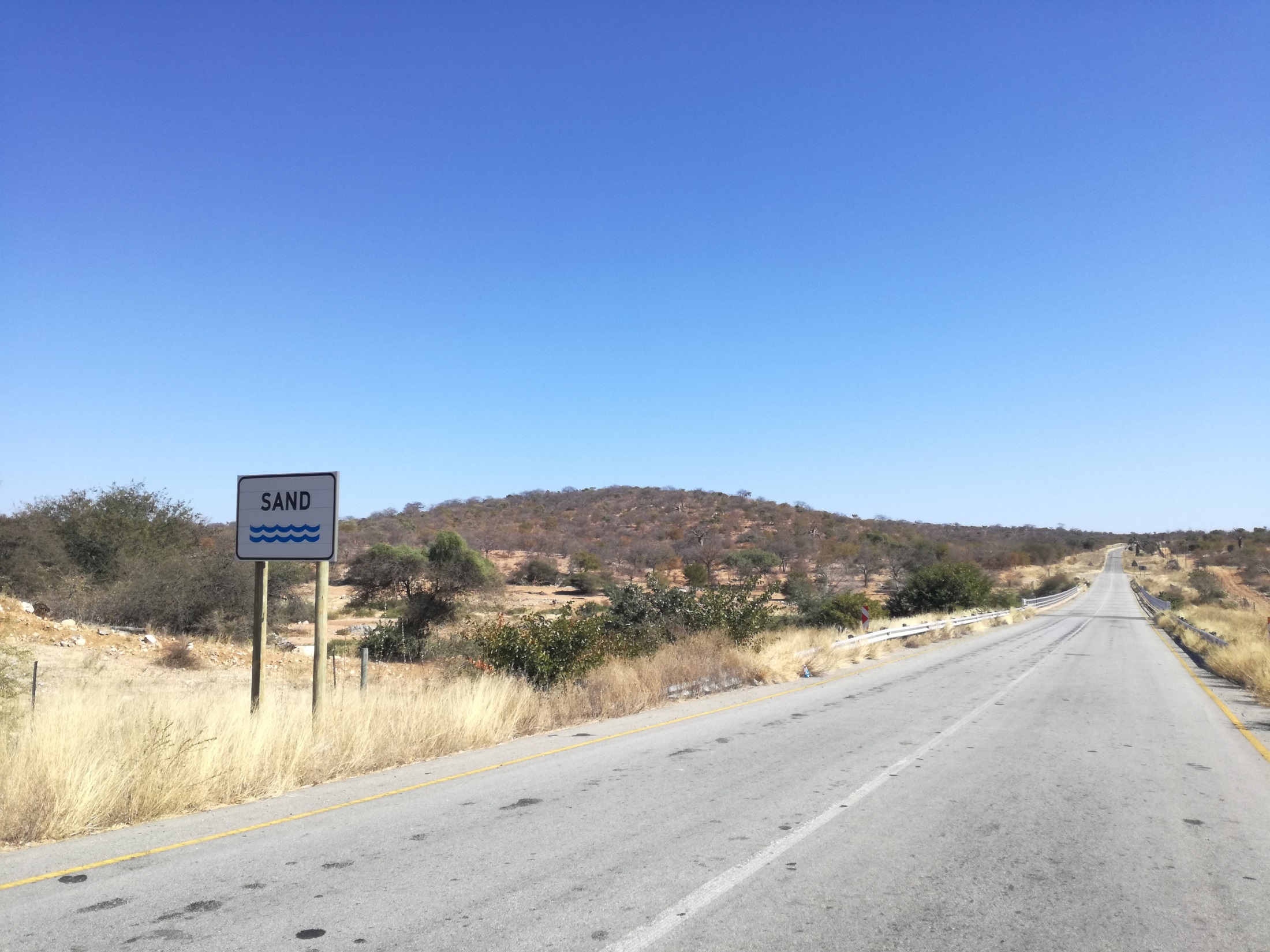 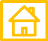 Ethics in the field
Informed consent: Typically seek to ensure participants are informed in plain language about:
The purpose of the research;
How their input will be used;
What to expect from the research process. 
Request consent for photographs to be taken and used/shared. 
Ensure participants understand that their data can be withdrawn from the study and how.
Flexibility and common sense are required when doing fieldwork with participants to adapt to local circumstances.
Recommendation: Oral consent rather than written consent may be required.
10
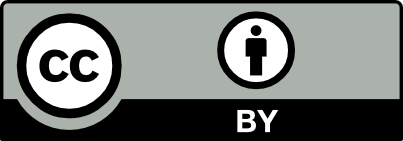 Rangecroft et al., 2020. Social science for hydrologists: considerations when doing fieldwork with human participants, EGU2020
Participant consent before data collection, Folovhodwe, South Africa, 2017
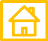 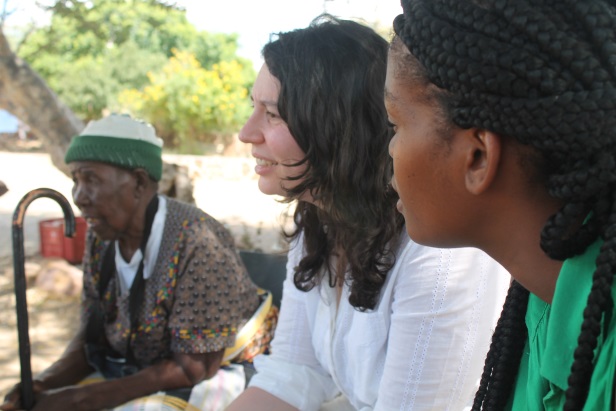 At the start of every interview information on the project and use of participant data was verbally given to participants in their native language before oral consent was sought from all participants. Oral consents were  recorded
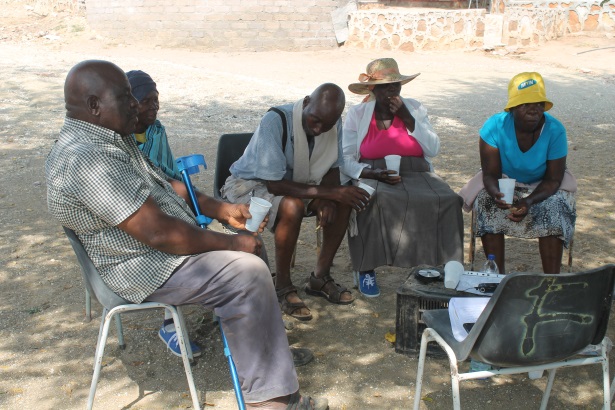 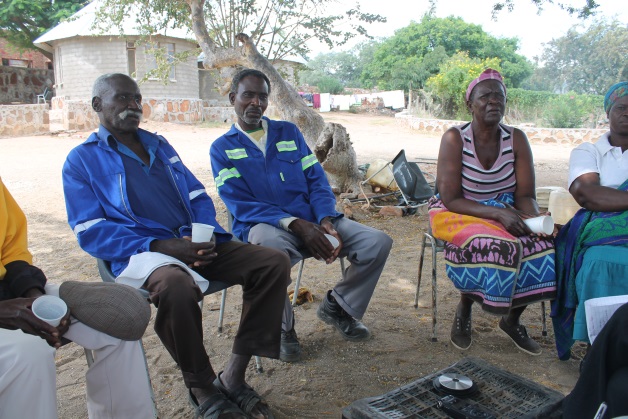 Photo credits: 
Sally Rangecroft
11
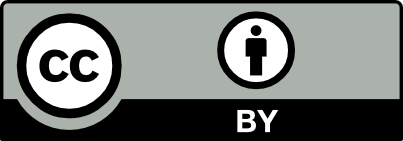 Rangecroft et al., 2020. Social science for hydrologists: considerations when doing fieldwork with human participants, EGU2020
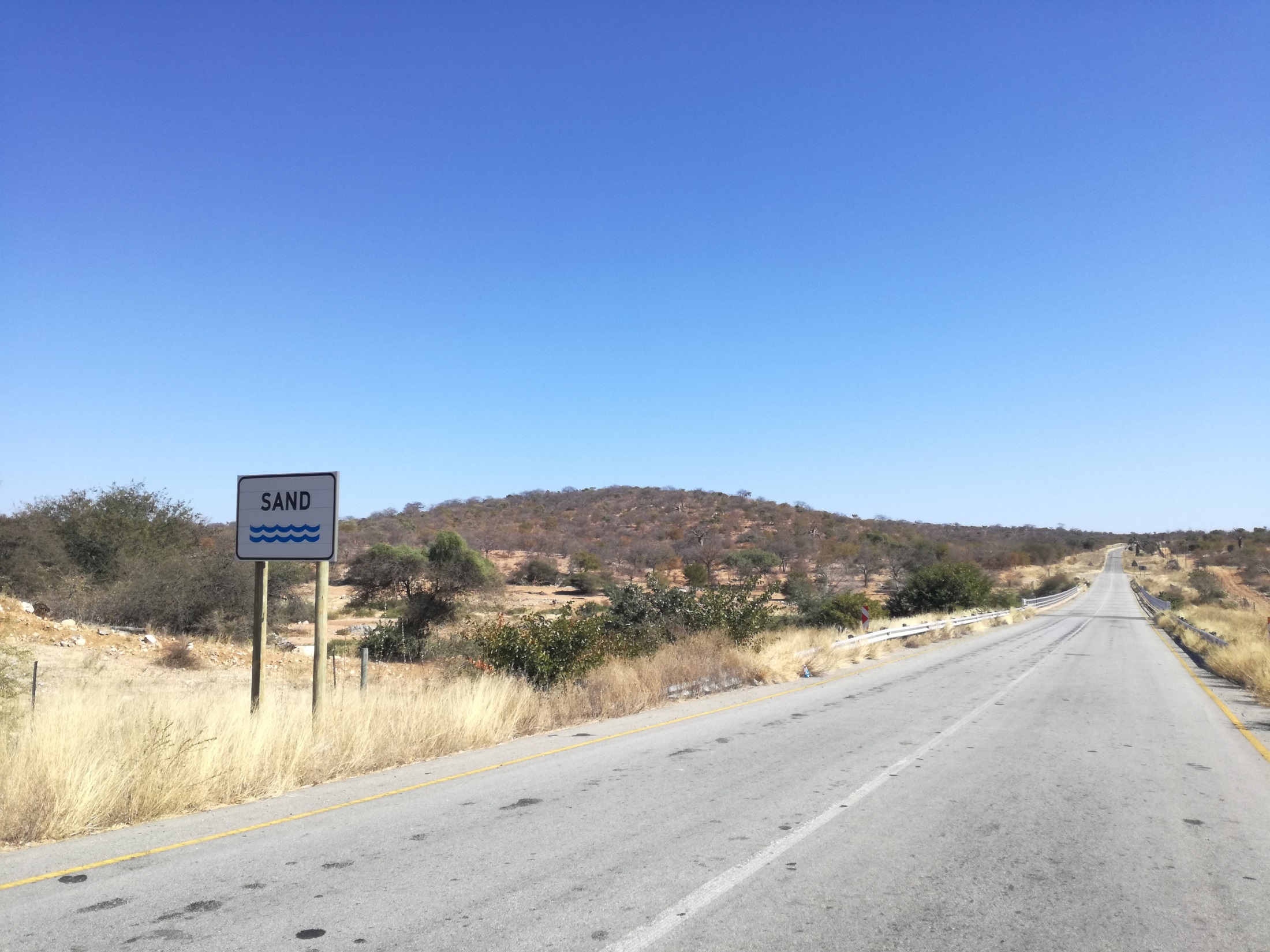 3.2 Data collection methods
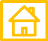 Collaboration involves different perspectives and methodologies.
Qualitative data collection can be more time-intensive, but gain a wealth of information and context.
Possible data collection methods for fieldwork with participants:
-  Questionnaires
-  Interviews
-  Focus groups
-   Workshops
-  Narrative interviews
Participant observations 
Choice experiments
Serious gaming
Transect walks
Participatory research         (e.g. Photovoice)
Recommendations: Seek to achieve at least a basic common understanding of the types of theory, methods, aims, data and analysis used by the others.
12
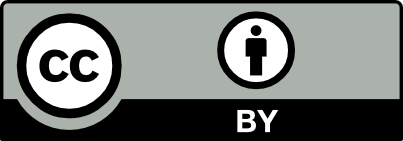 Rangecroft et al., 2020. Social science for hydrologists: considerations when doing fieldwork with human participants, EGU2020
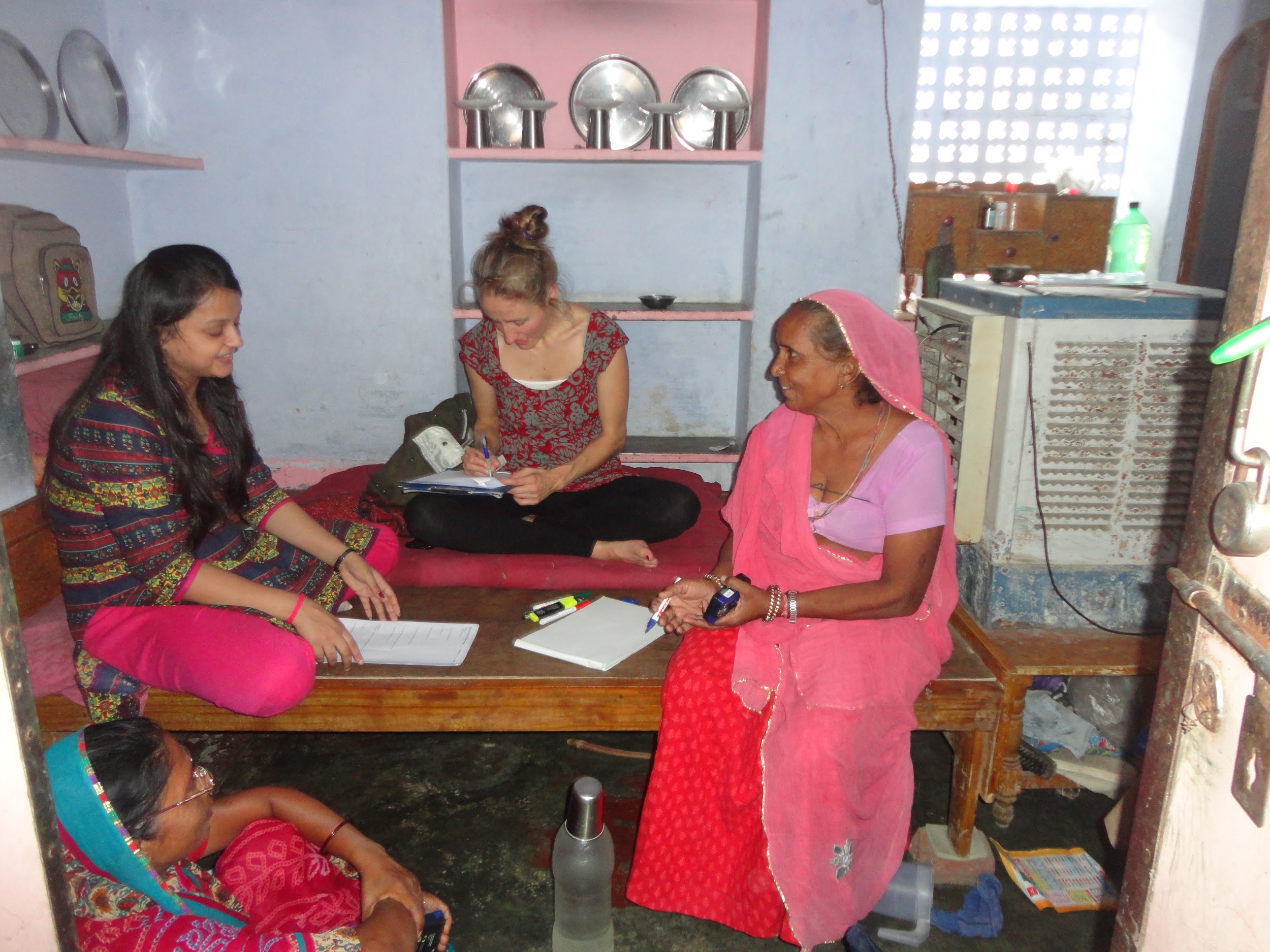 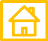 Interviews, Jaipur, India, 2015
Interviews were held at participants houses to help create a trustful atmosphere
Photo credit: 
Theresa Frommen
13
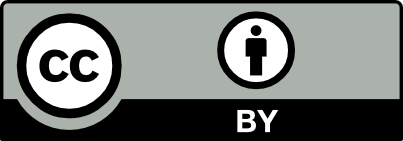 Rangecroft et al., 2020. Social science for hydrologists: considerations when doing fieldwork with human participants, EGU2020
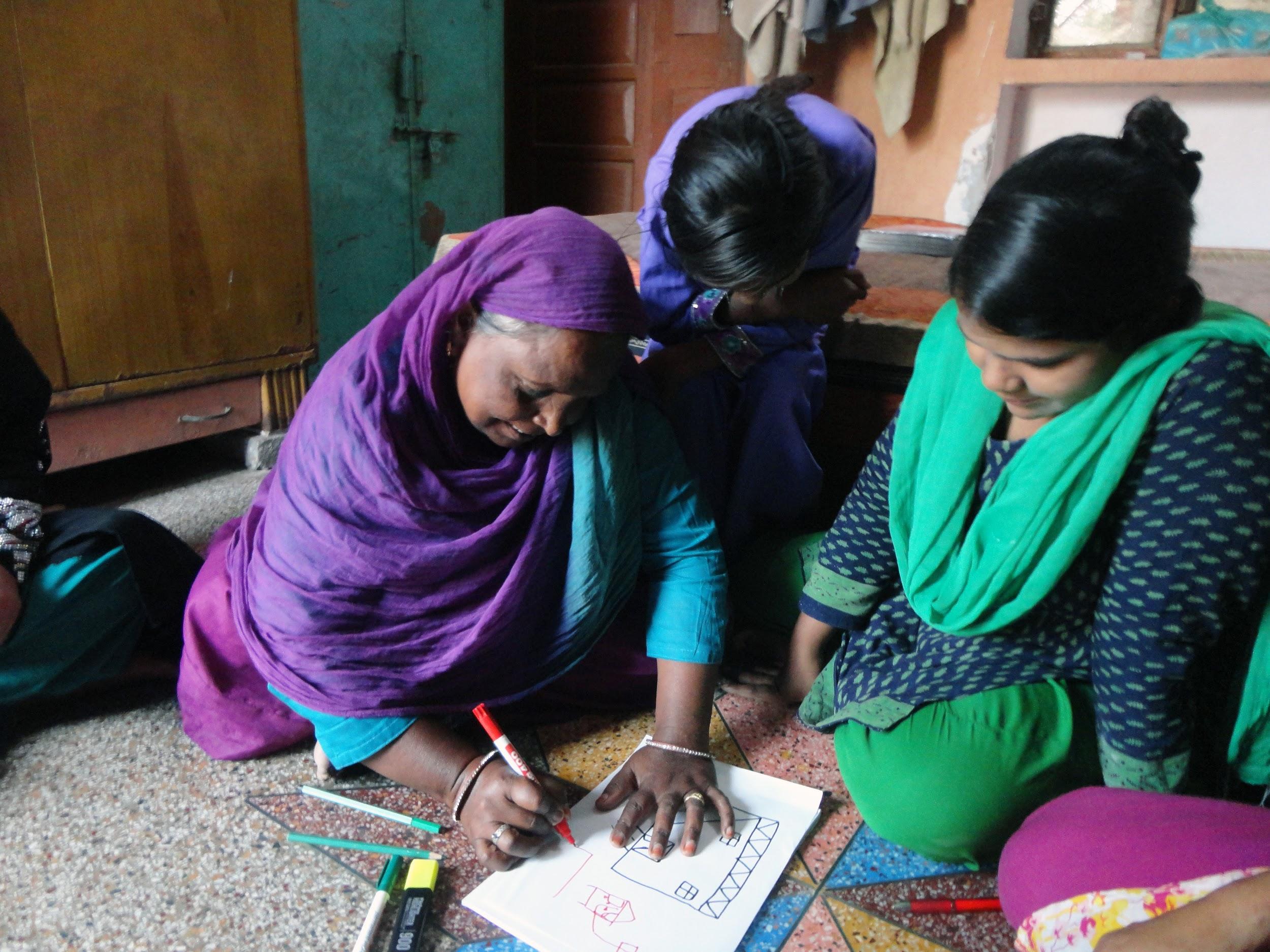 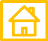 Interview with creative activity, Jaipur, India, 2015
‘Draw something that makes you happy’ activity within interviews to collect qualitative data and to stimulate discussions in a different way than talking
Photo credit: 
Theresa Frommen
14
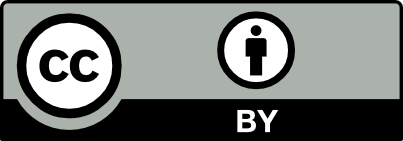 Rangecroft et al., 2020. Social science for hydrologists: considerations when doing fieldwork with human participants, EGU2020
Focus group discussion, Mkula, Tanzania, 2019
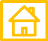 Focus group discussions with farmers of an irrigation scheme were held in their community owned milling house as a neutral and comfortable setting
Photo credit: 
Britta Höllermann
15
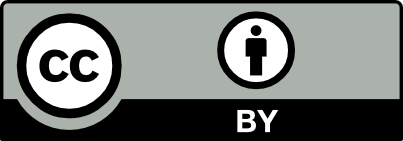 Rangecroft et al., 2020. Social science for hydrologists: considerations when doing fieldwork with human participants, EGU2020
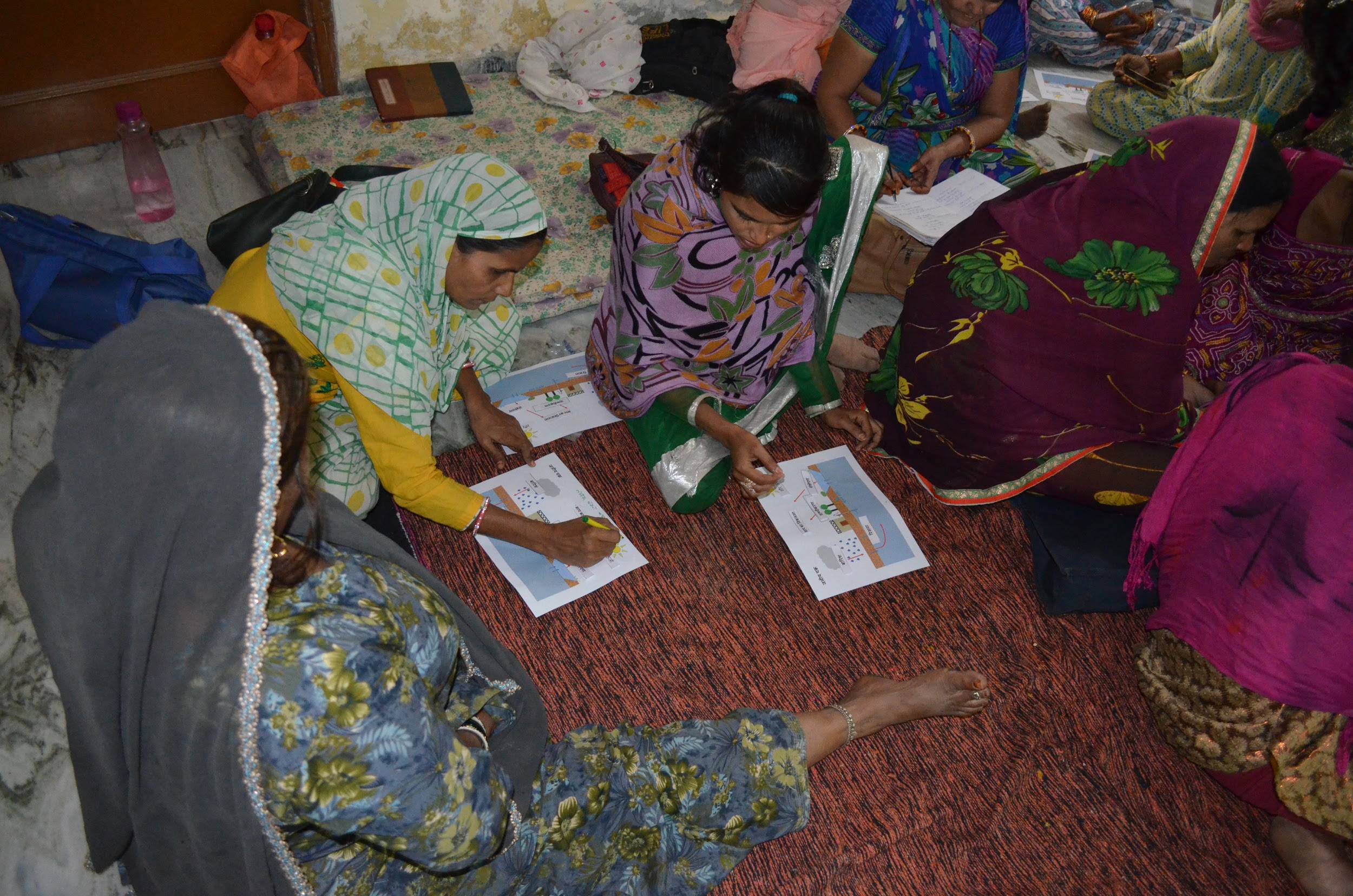 Interactive hydrologic cycle game, Jaipur, India, 2016
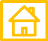 Interactive parts keep up interest during workshops.
Here, the women could take the water cycle sheet home with them, which pleased them very much and which may also lead to a long- term engagement with the topic
Photo credit: 
Theresa Frommen
16
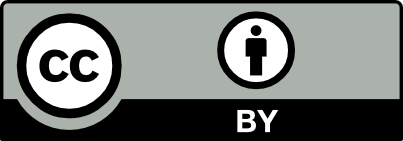 Rangecroft et al., 2020. Social science for hydrologists: considerations when doing fieldwork with human participants, EGU2020
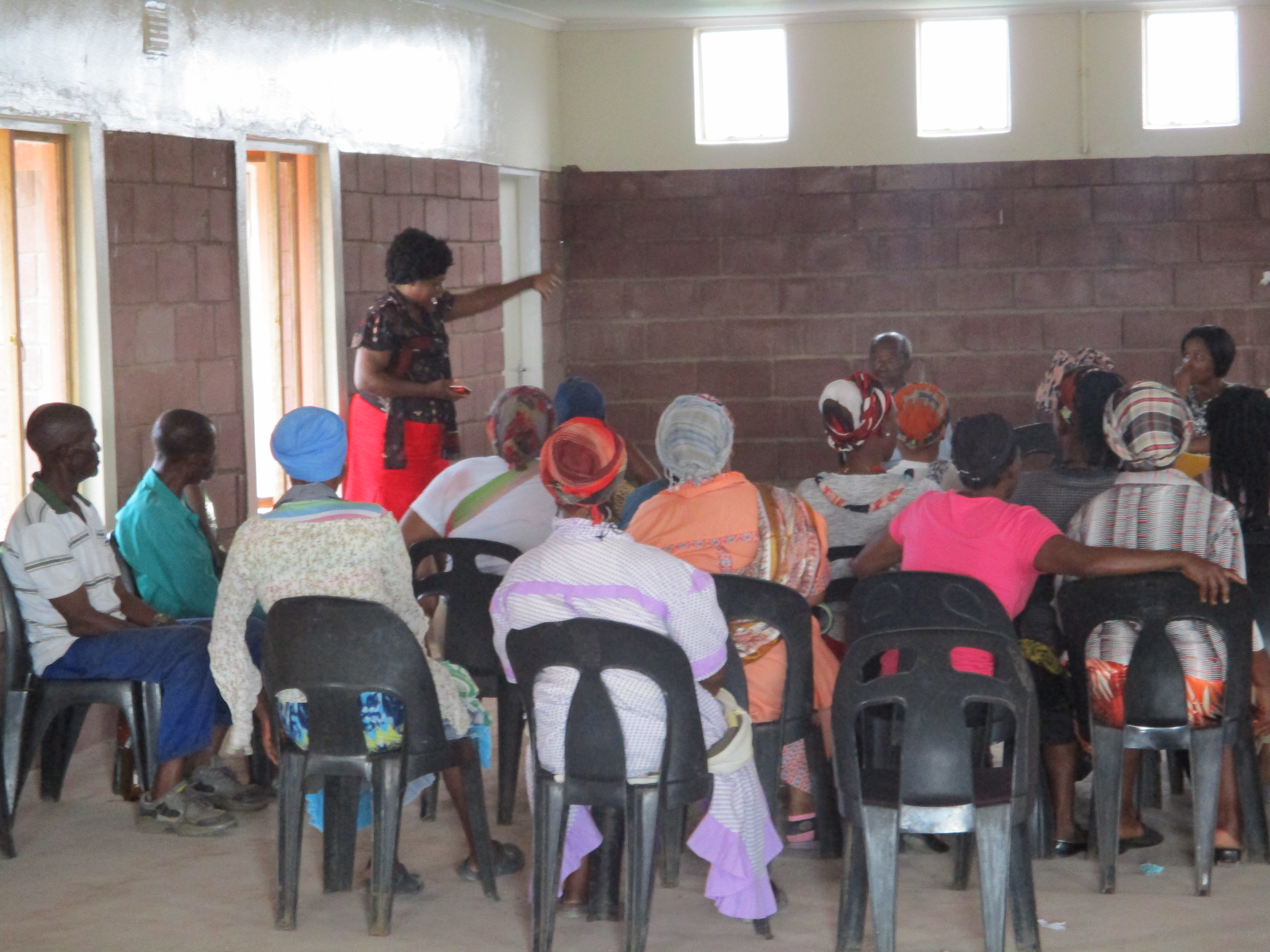 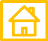 Participatory observations, Kwazulu-Natal, South Africa, 2018
Participatory observation in a community meeting on conflicts over water in the study area deepened our understanding of causes for conflicts and power relations
Photo credit: 
Karen Lebek
17
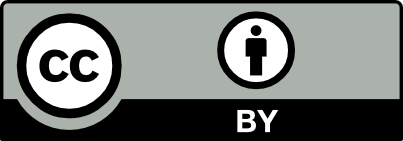 Rangecroft et al., 2020. Social science for hydrologists: considerations when doing fieldwork with human participants, EGU2020
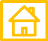 Participatory observational walks across farmers’ fields, Njage, Tanzania, 2019
Observational transect walks allow for the collection of data in context and provide insight from participants
Photo credit: 
Britta Höllermann
18
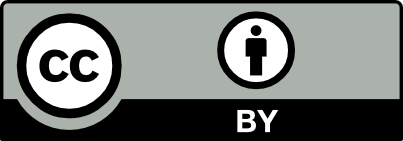 Rangecroft et al., 2020. Social science for hydrologists: considerations when doing fieldwork with human participants, EGU2020
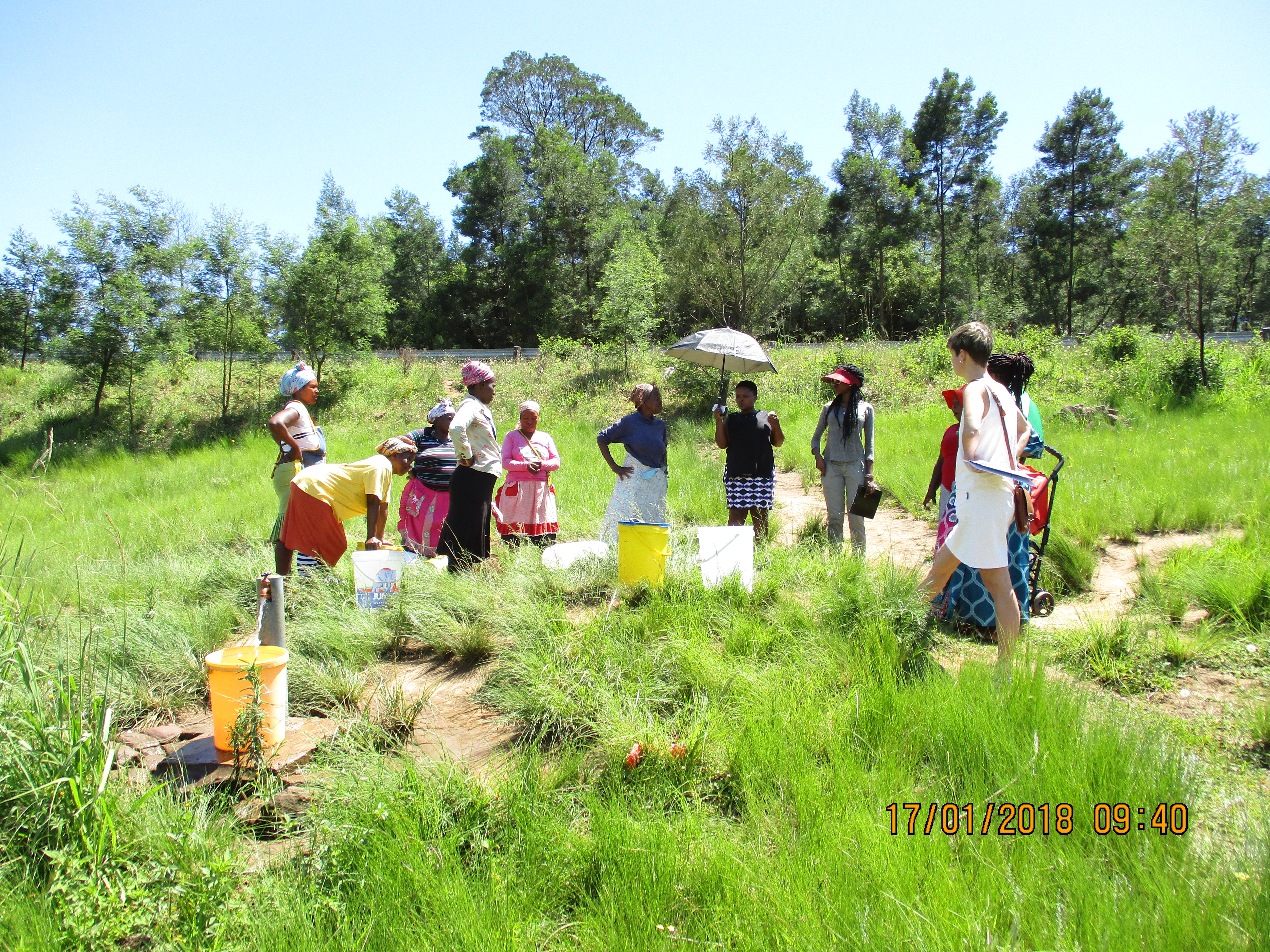 Site visits and conversations, Kwazulu-Natal, South Africa, 2018
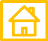 Observations of water collection practices and informal conversation at a public standpipe served as an entry point into a survey on household water security
Photo credit: 
Karen Lebek
19
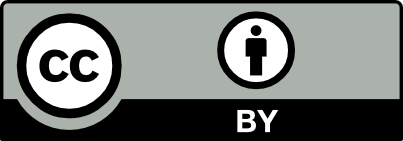 Rangecroft et al., 2020. Social science for hydrologists: considerations when doing fieldwork with human participants, EGU2020
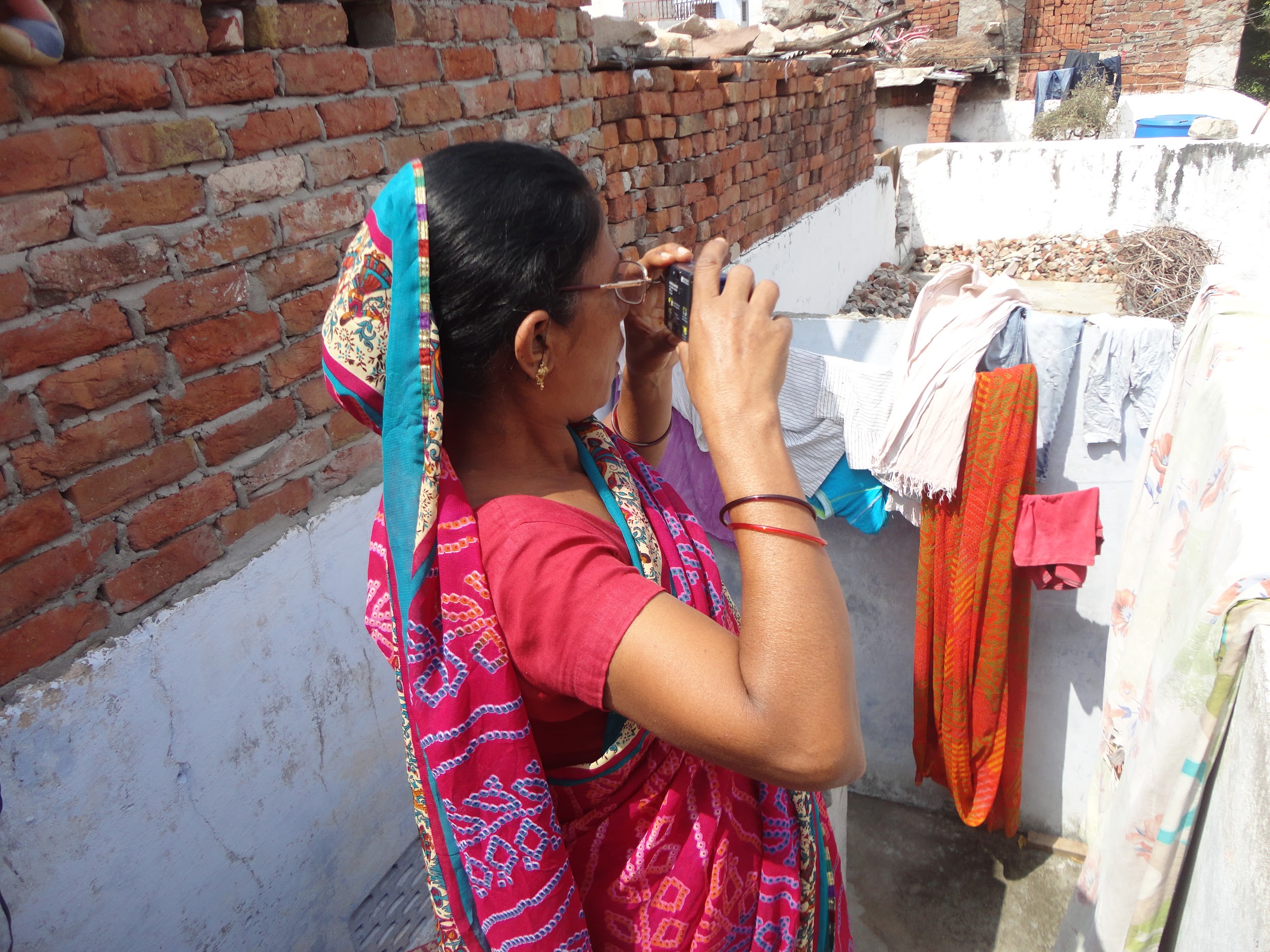 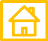 Participatory research (Photovoice), Jaipur, India, 2015
Camera based tasks in Photovice allowed participants to move from objects of study to actively participating subjects
Photo credit: 
Theresa Frommen
20
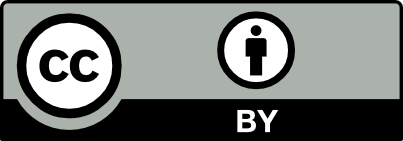 Rangecroft et al., 2020. Social science for hydrologists: considerations when doing fieldwork with human participants, EGU2020
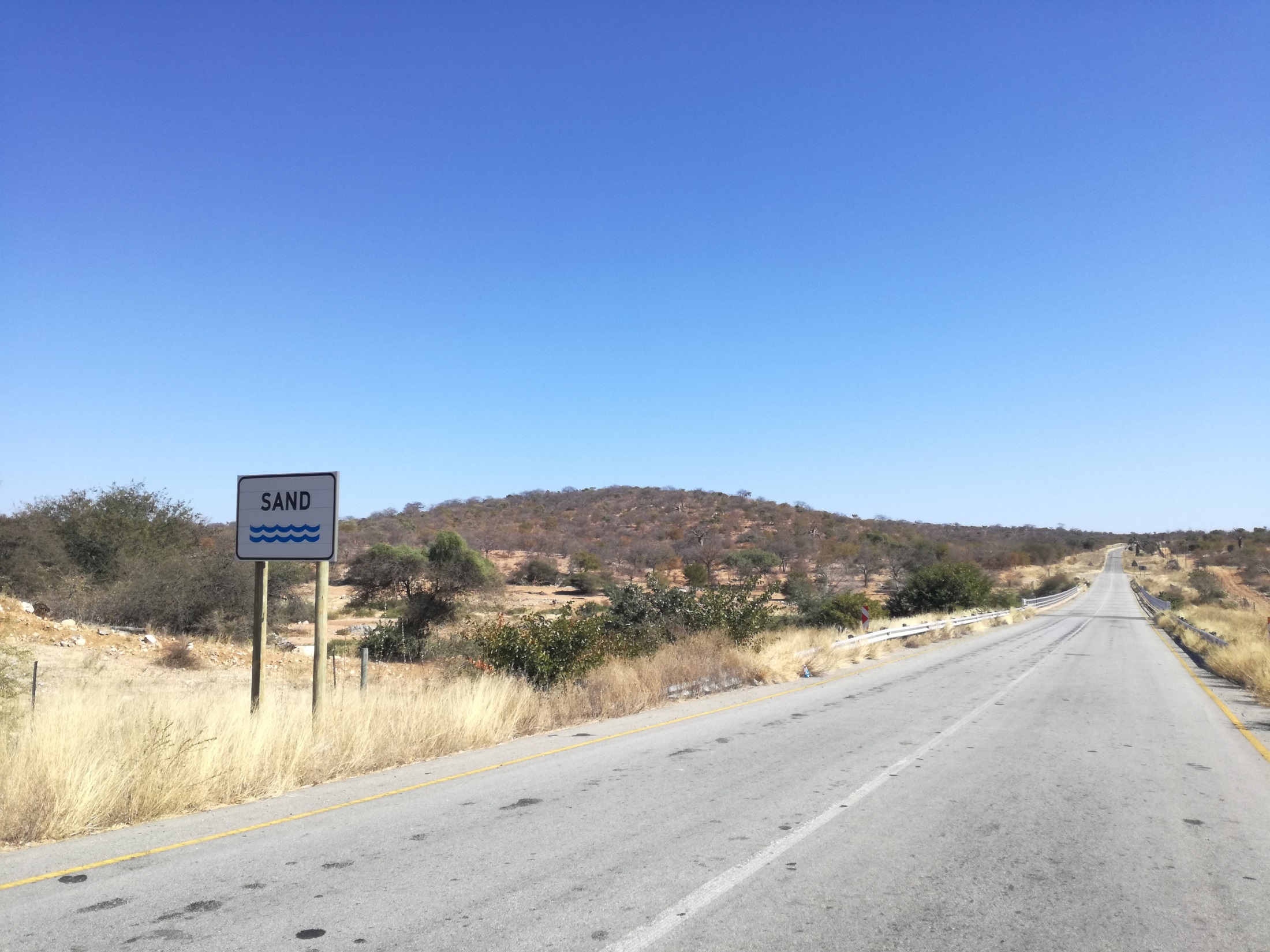 3.3 Power dynamics
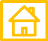 Power relations between research participants, and between participants and researchers.
Differences might arise from varying personal values and beliefs, gender, race and social-economic background, might affect the research process and outcomes.
Where possible – identify likely power dynamics before fieldwork so they can be taken into account.
Sometimes – keeping discussions with men and women separate can help reduce potential power differences.
Researchers should also find out about 
   ‘marginalised people’ and try to ensure their 
   voice is heard by the researcher.
Recommendations: Power dynamics between the research participants themselves, and the researchers, should be considered, and planned for in the research design. Importance of local partners.
21
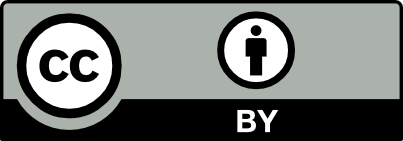 Rangecroft et al., 2020. Social science for hydrologists: considerations when doing fieldwork with human participants, EGU2020
Focus group discussion with only female farmers, Njage, Tanzania, 2019
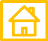 Focus group held with only female farmers to address power dynamics related to gender in this study region in Tanzania
Photo credit: 
Britta Höllermann
22
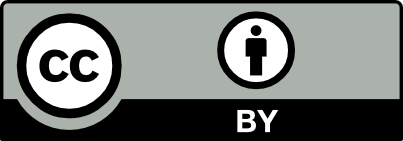 Rangecroft et al., 2020. Social science for hydrologists: considerations when doing fieldwork with human participants, EGU2020
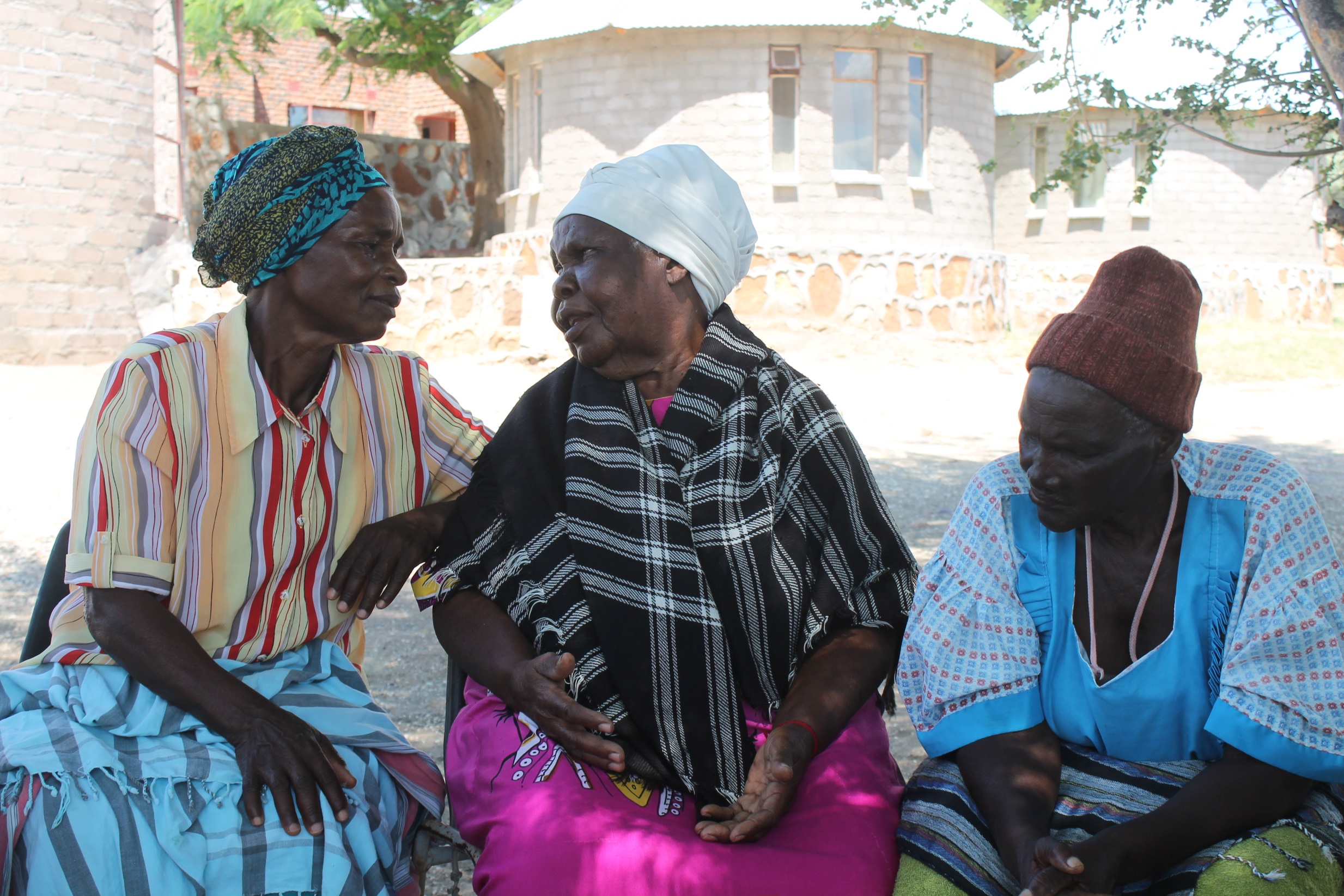 Narrative group interviews with elderly participants only, Folovhodwe, South Africa, 2017
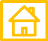 Narrative group interviews held with different generations to address power dynamics amongst research participants in this community
Photo credit: 
Sally Rangecroft
23
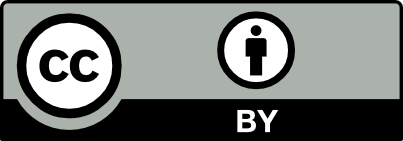 Rangecroft et al., 2020. Social science for hydrologists: considerations when doing fieldwork with human participants, EGU2020
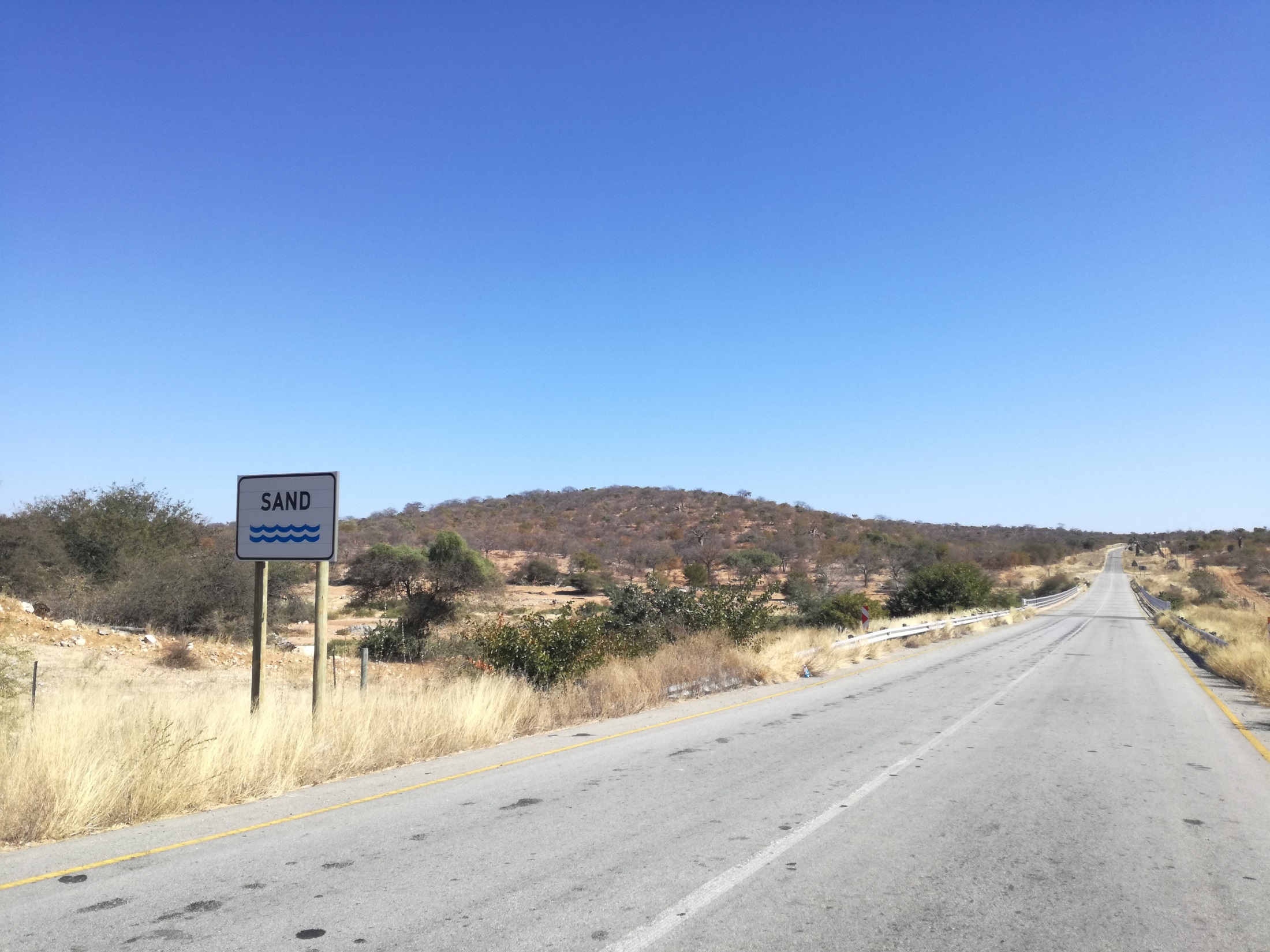 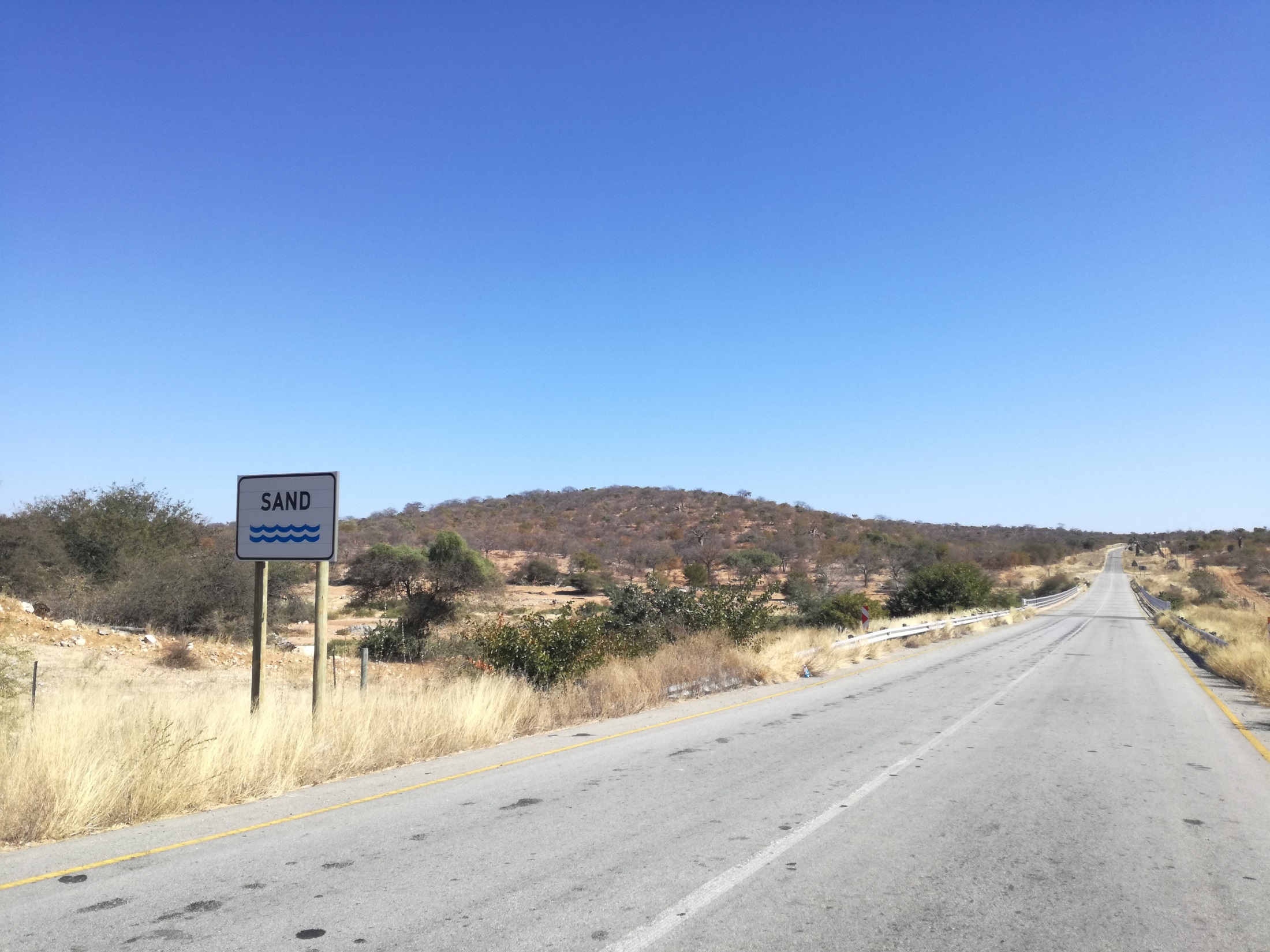 3.4 Positionality
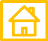 Differences in backgrounds (education, class, age, gender, etc.) between the researcher and the participant.
Researcher is likely to not be objective.
Different disciplines and cultures may have different philosophies of research – important to acknowledge these when working together.
Recommendations: Acknowledge these differences across disciplines. Working with multiple researchers, with different positionalities, is advantageous for addressing the issue of positionality.
24
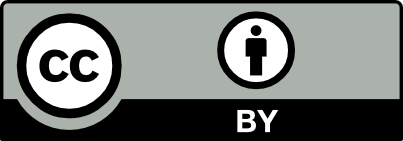 Rangecroft et al., 2020. Social science for hydrologists: considerations when doing fieldwork with human participants, EGU2020
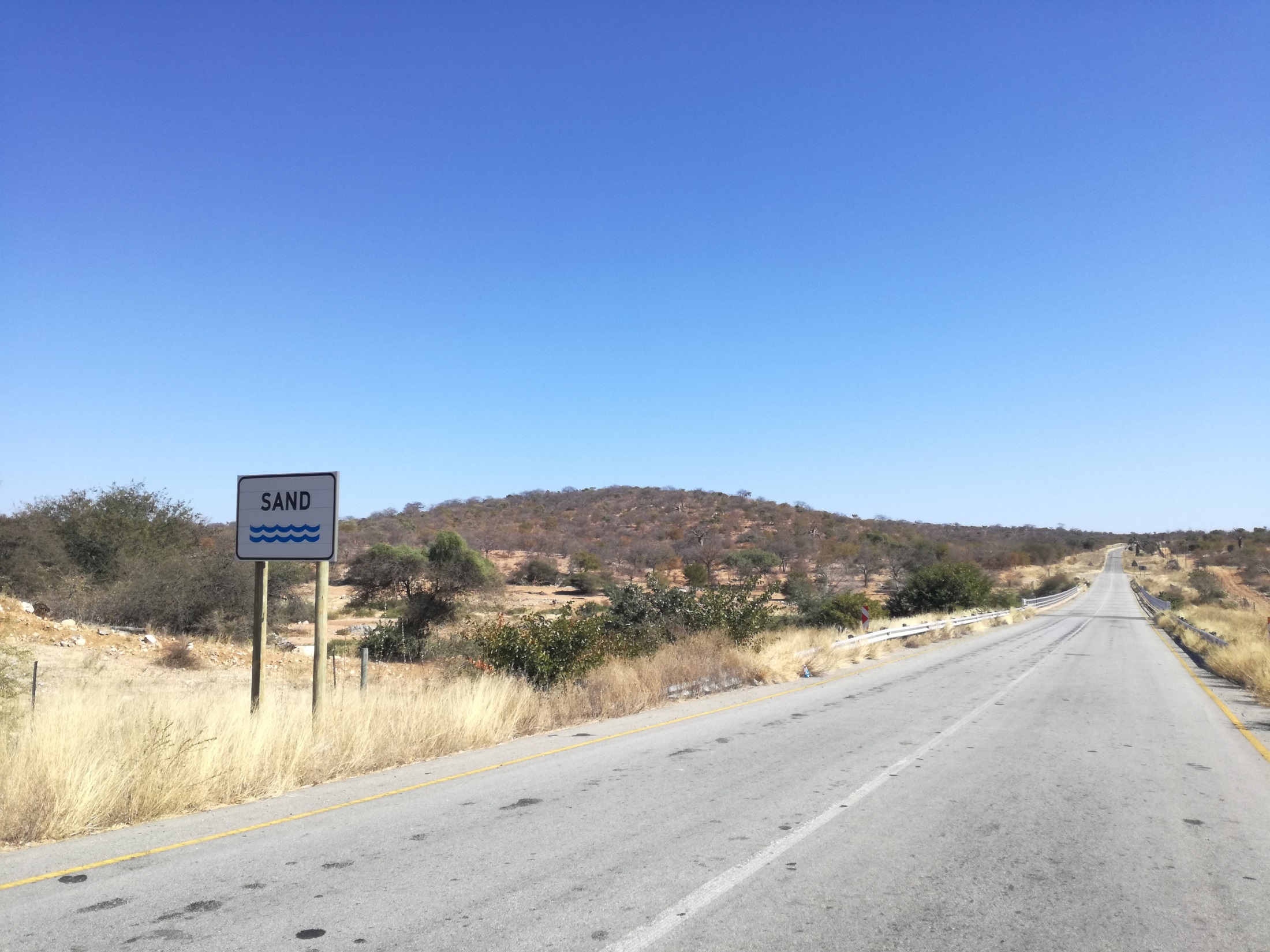 3.5 Local partnerships
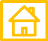 Local partners and organisations are crucial to fieldwork with human participants due to their insights in local issues, culture, language, and their knowledge of community gatekeepers and how best to approach them.
Important to build trust and develop these relationships.
Not being geographically close can reduce communication mainly to emails and calls, which can lead to misunderstandings.
Recommendations: Spend time to build good relationships with local partners. Allow time for pre-fieldwork meetings with local partners, crucial to building trust and a shared understanding for the research.
25
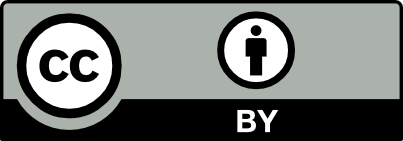 Rangecroft et al., 2020. Social science for hydrologists: considerations when doing fieldwork with human participants, EGU2020
Preparing field measurements with local field assistants, Njage, Tanzania, 2019
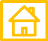 Importance of engaging local field assistants to increase trust in partnership, co-ownership and responsibility
Photo credit: 
Britta Höllermann
26
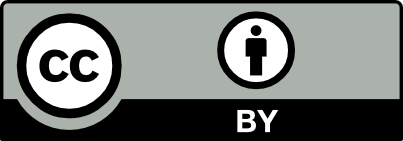 Rangecroft et al., 2020. Social science for hydrologists: considerations when doing fieldwork with human participants, EGU2020
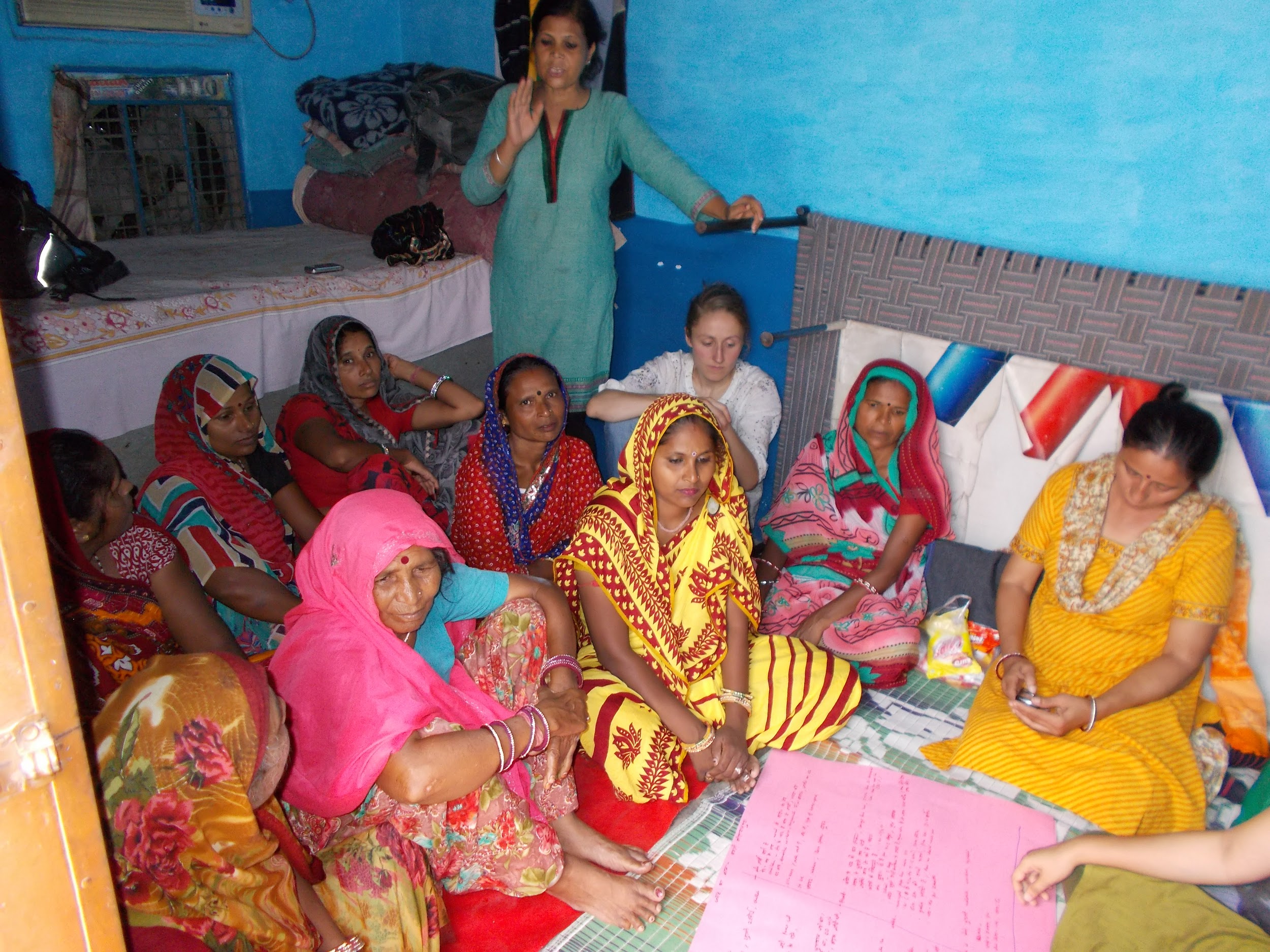 Accompanying the local partner organization, Jaipur, India, 2015
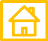 Visiting with a local partner in India during their fieldwork to get to build trust with the organisation and to see how they work with the communities
Photo credit: 
Theresa Frommen
27
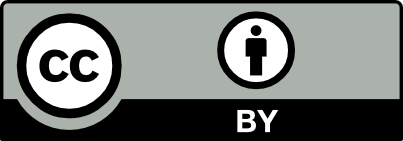 Rangecroft et al., 2020. Social science for hydrologists: considerations when doing fieldwork with human participants, EGU2020
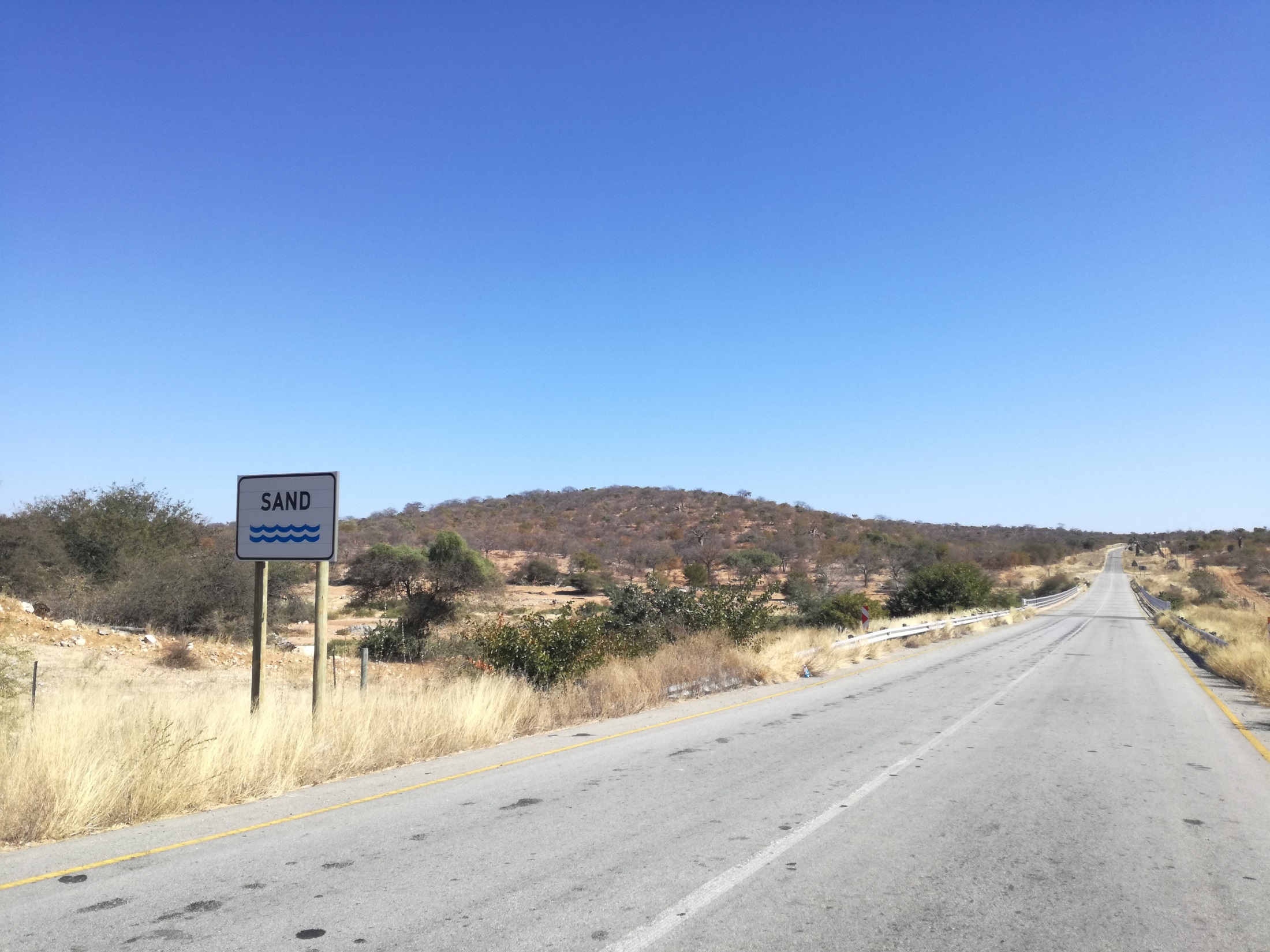 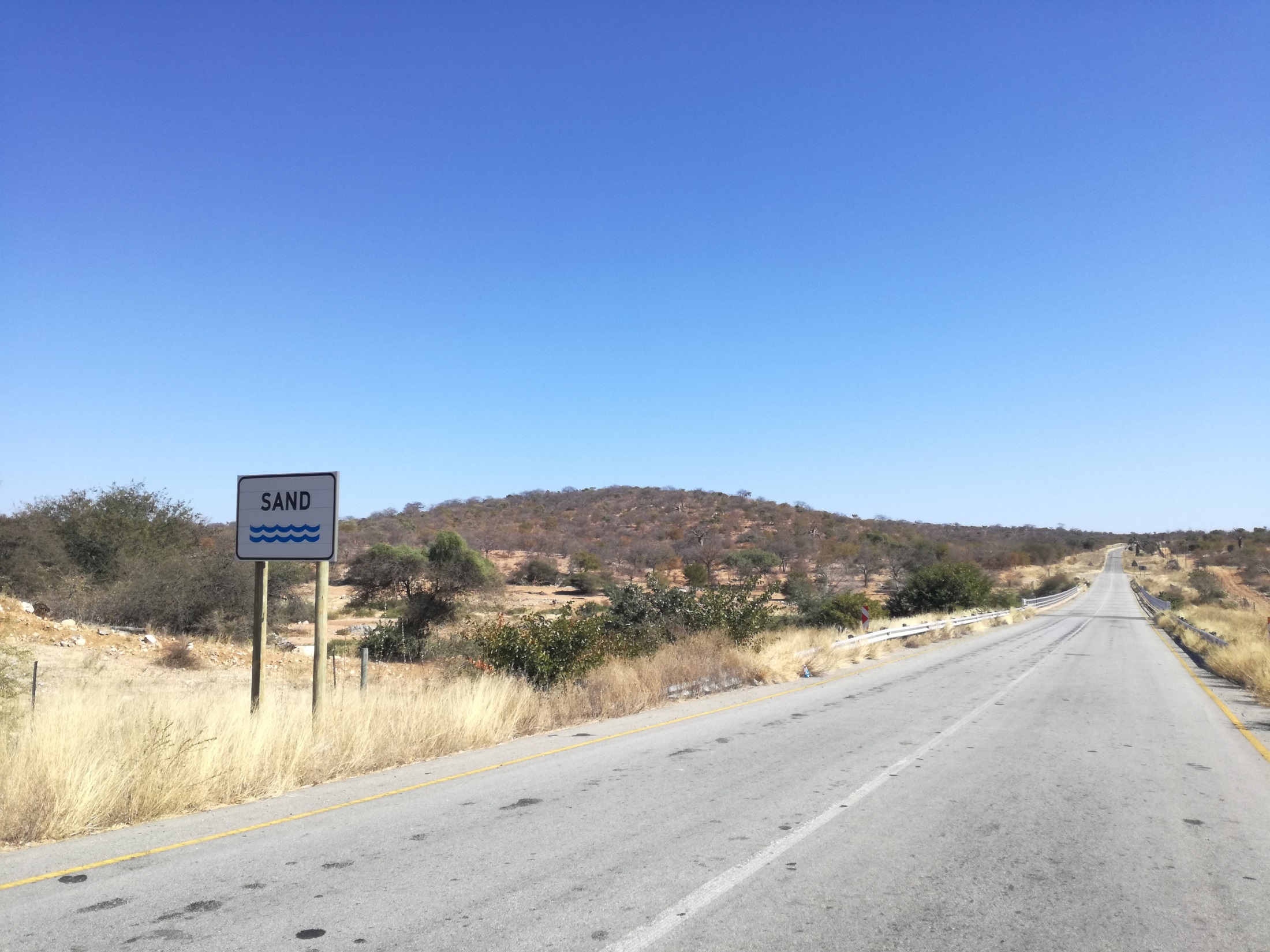 3.6 Communicating science
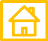 Communication barriers with participants
Tools for communicating science
Communication of local knowledge
3.6.1
3.6.2
3.6.3
28
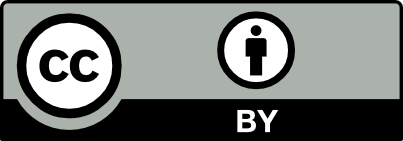 Rangecroft et al., 2020. Social science for hydrologists: considerations when doing fieldwork with human participants, EGU2020
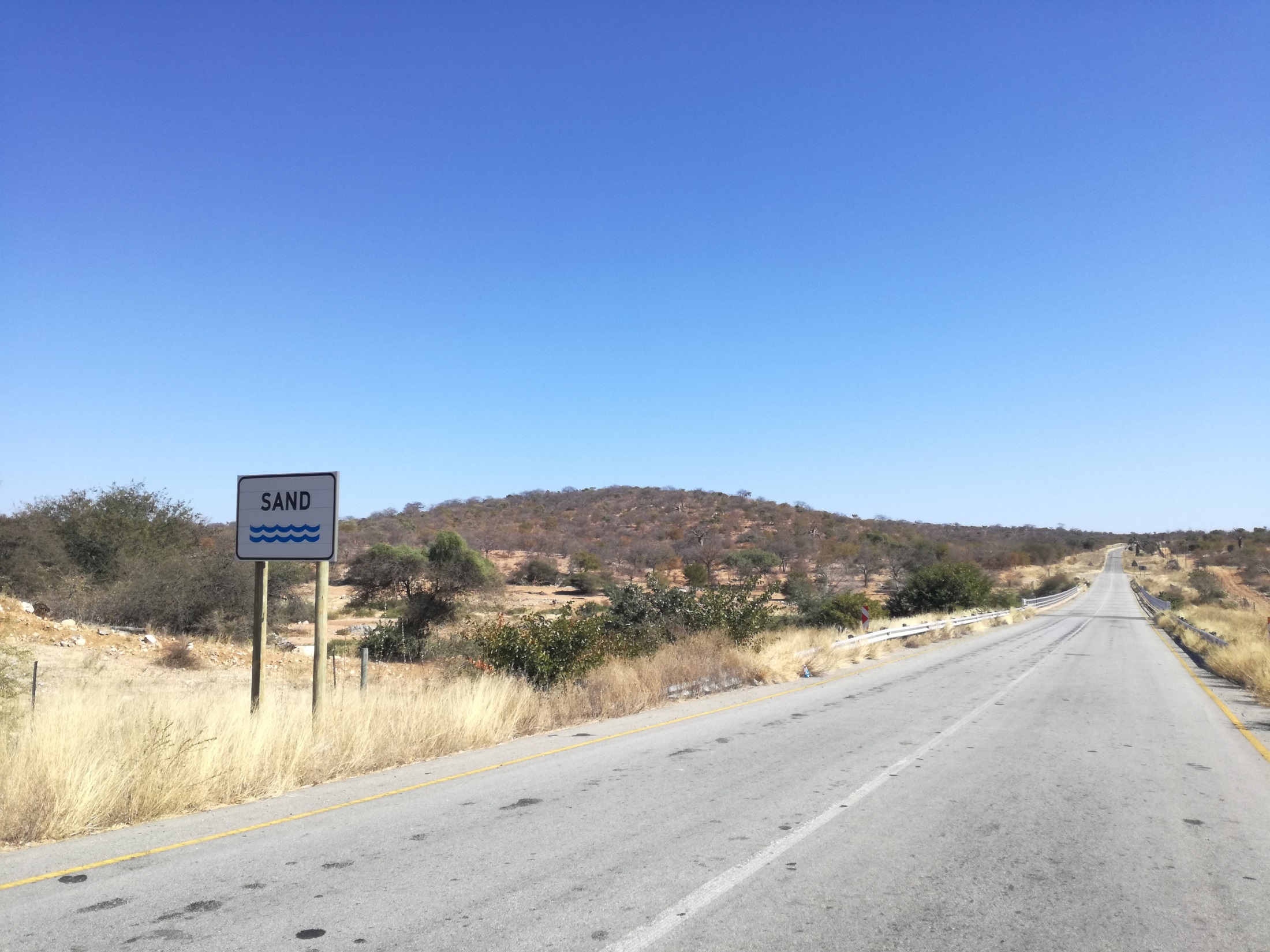 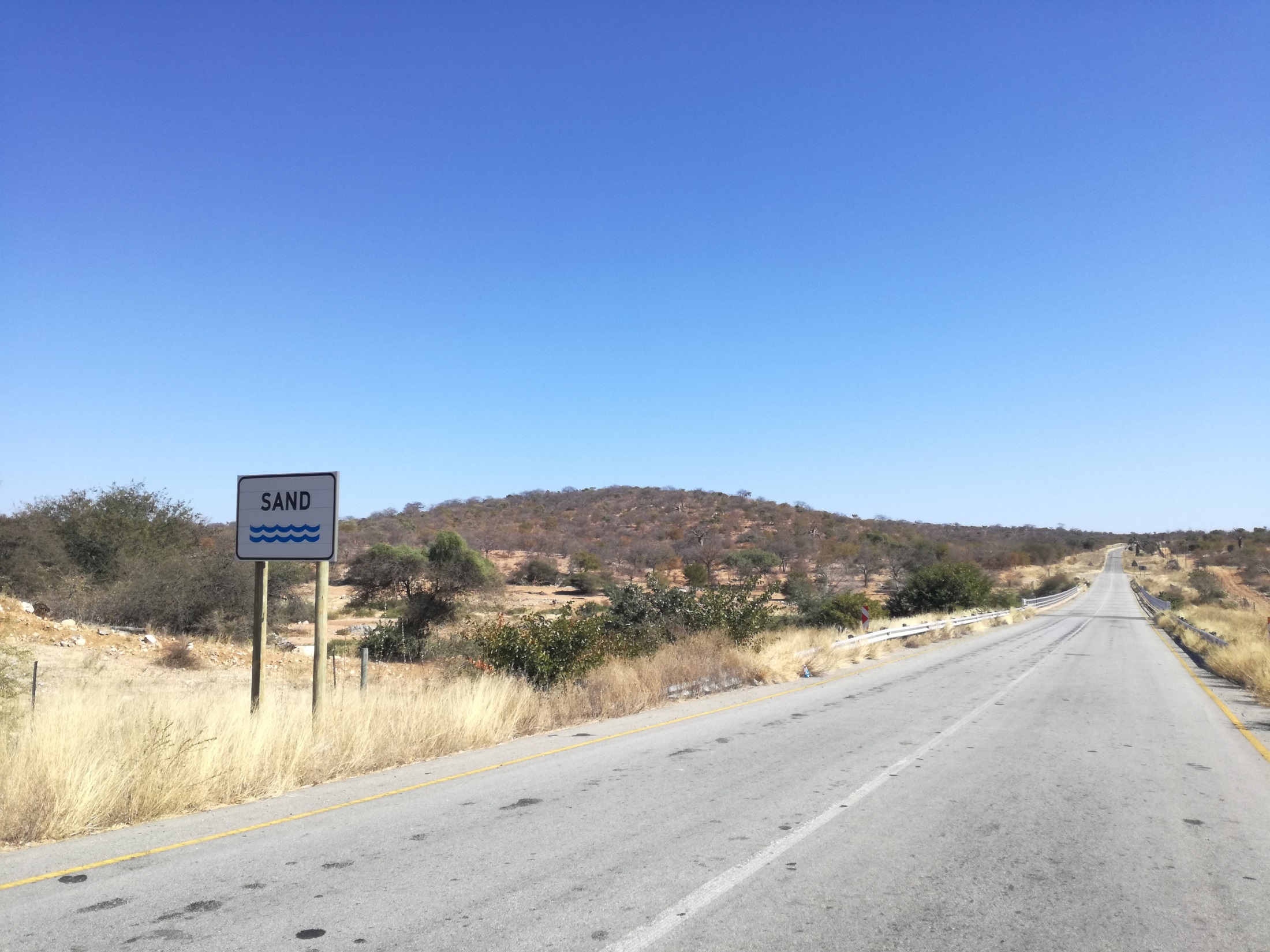 3.6.1 Communication barriers with participants
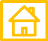 Important to be aware of potential miscommunications.
Communicating scientific concepts.
Differences in vocabularies and translations.
Local dialect / non-native researchers.
Communication through emails, calls or translators.
Assumptions and expectations of participants.
Recommendations: Even if they cannot be completely prevented, have a strategy in place to deal with miscommunications. Work directly with local partners to identify potential miscommunications. Use pre-fieldwork training with translators/field assistants, and post-fieldwork debriefing sessions.
29
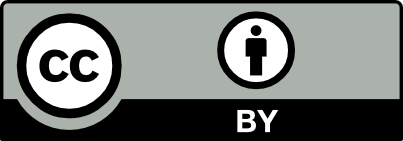 Rangecroft et al., 2020. Social science for hydrologists: considerations when doing fieldwork with human participants, EGU2020
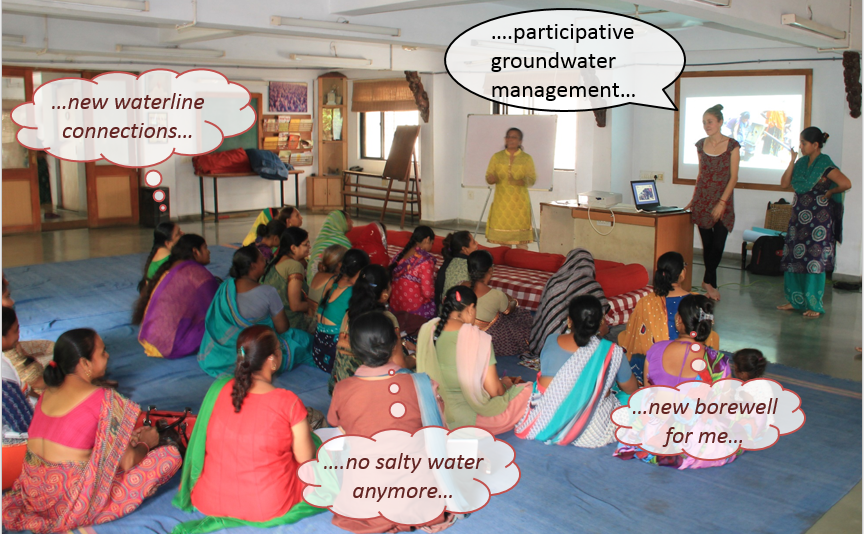 Communication barriers, Ahmedabad, India, 2016
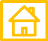 Addressing assumptions and expectations with participants to ensure transparency and participant engagement
Photo credit: 
Theresa Frommen
30
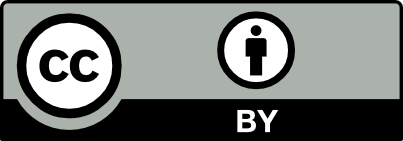 Rangecroft et al., 2020. Social science for hydrologists: considerations when doing fieldwork with human participants, EGU2020
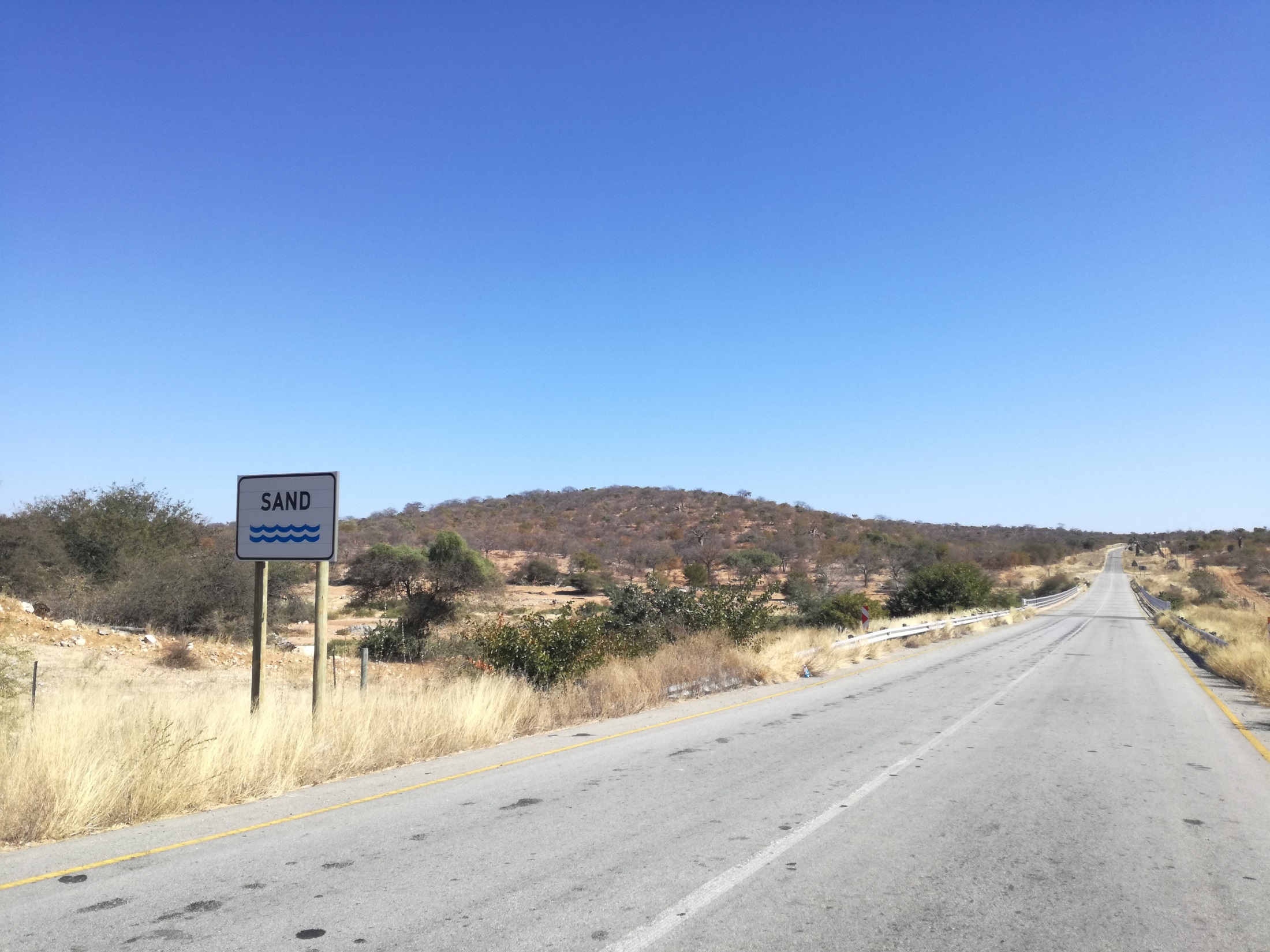 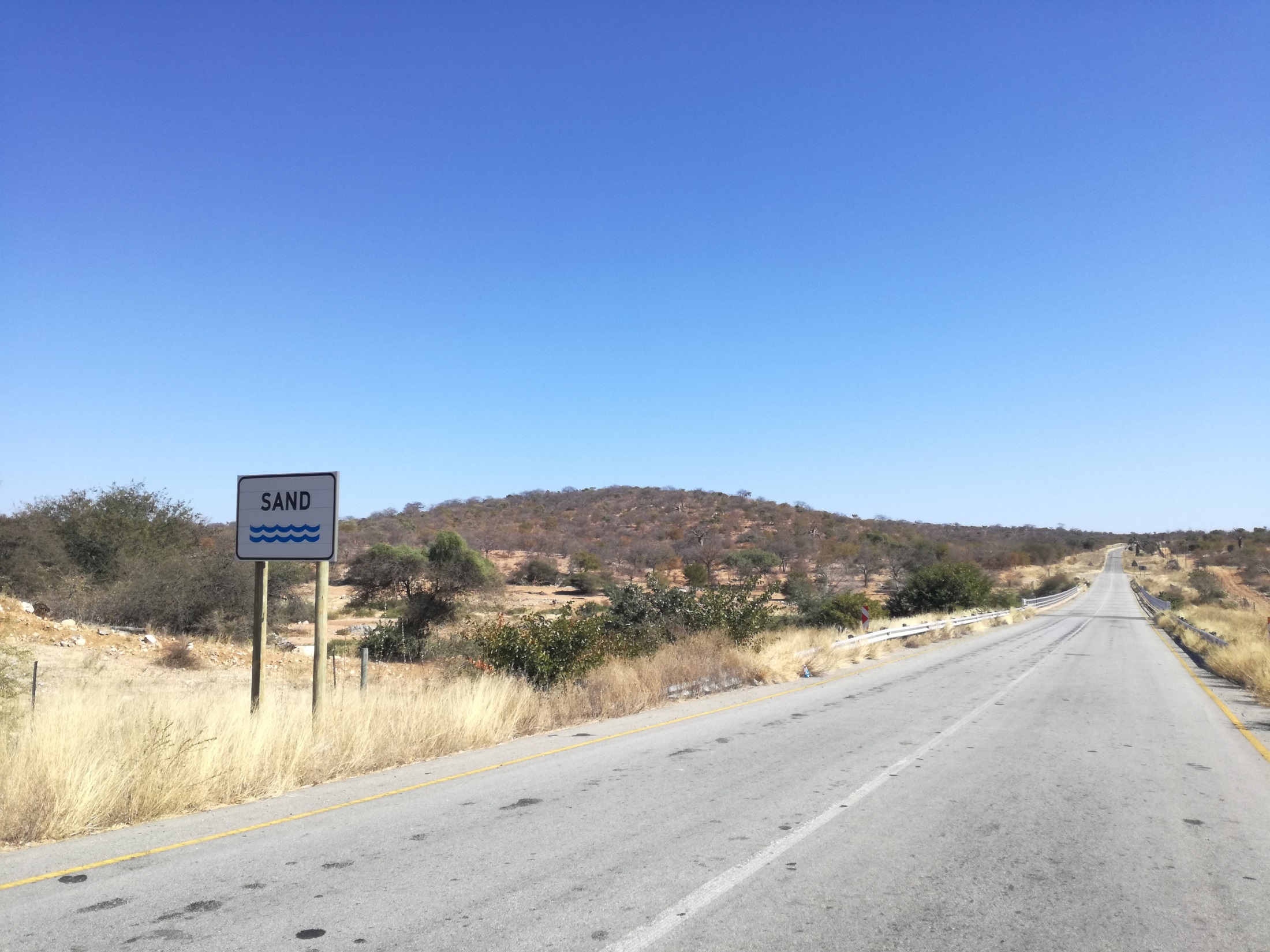 3.6.2 Tools for communicating science
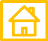 Finding the most effective way to communicate between science and local knowledge can be challenging. 
Visual aids – graphs, maps, time series (e.g. discharge, temperature).
However, participants may not be used to working with maps (2D, birds eye view) or time series.
Use of images.
Use of storylines / scenarios.
Recommendations: Tailor the communication tool to the needs of the target audience to make it effective. Local partners can help guide what is most appropriate. Working directly with experts in science communication and artists as this can be very beneficial for making complex information accessible for diverse audiences.
31
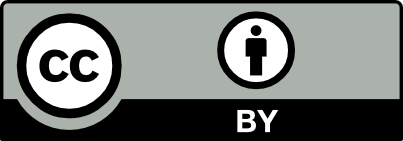 Rangecroft et al., 2020. Social science for hydrologists: considerations when doing fieldwork with human participants, EGU2020
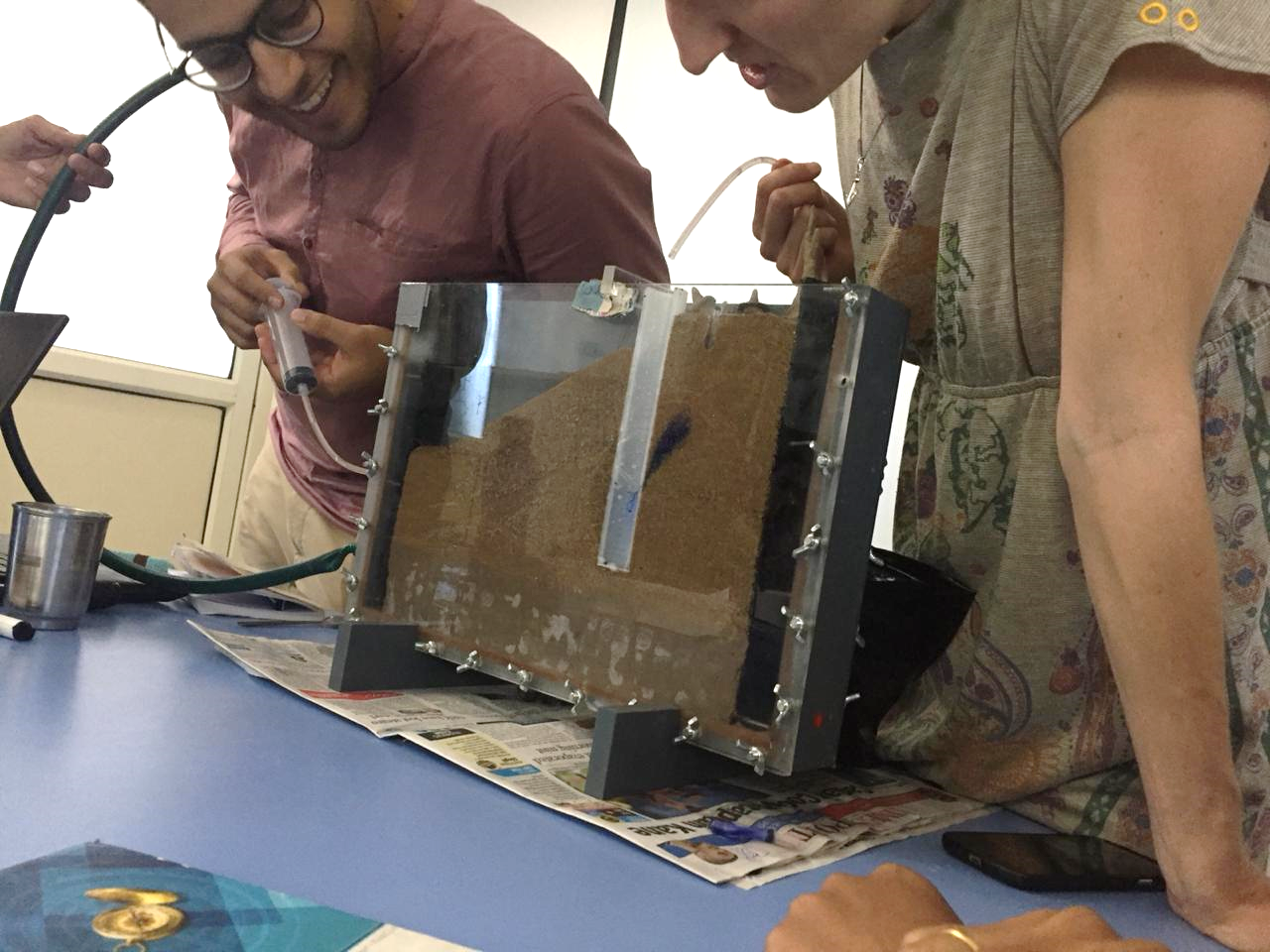 Groundwater sand tank workshop, Ahmedabad, India, 2018
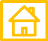 Workshop held using a sand tank to help participants visualize the hidden resource groundwater
Photo credit: 
Theresa Frommen
32
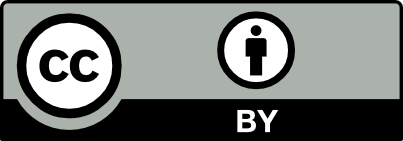 Rangecroft et al., 2020. Social science for hydrologists: considerations when doing fieldwork with human participants, EGU2020
Participatory 3D mapping, Milingimbi Island, Australia
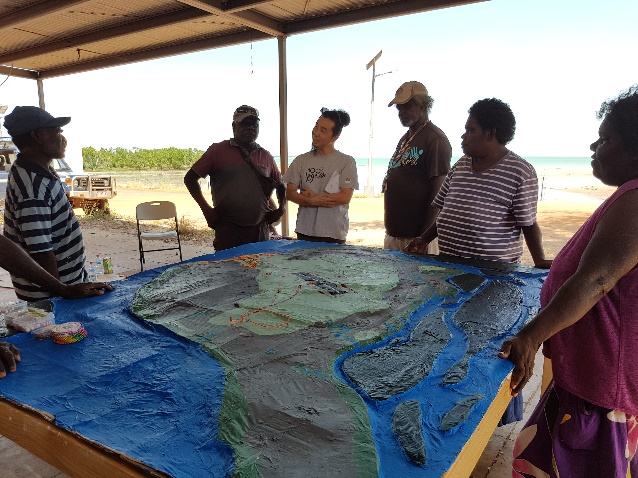 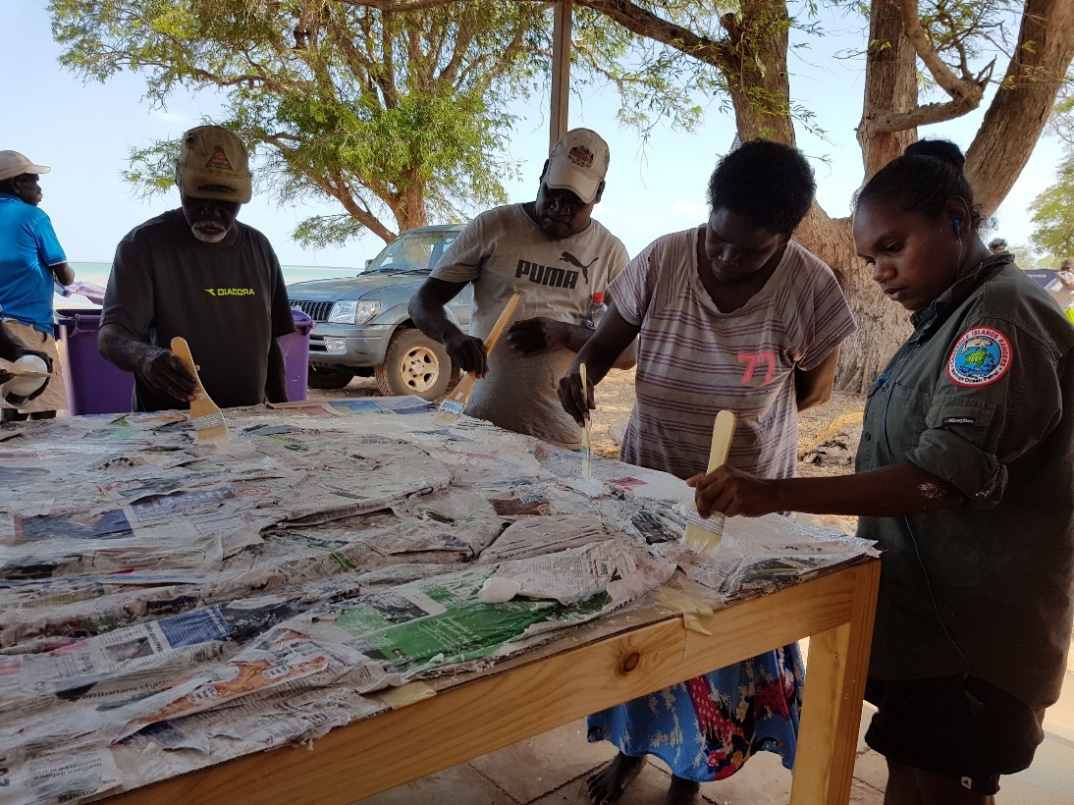 Working with local participants (landowners, traditional owners, community) to map and identify key features for the study area. Participants then helped build the map in 3D to scale
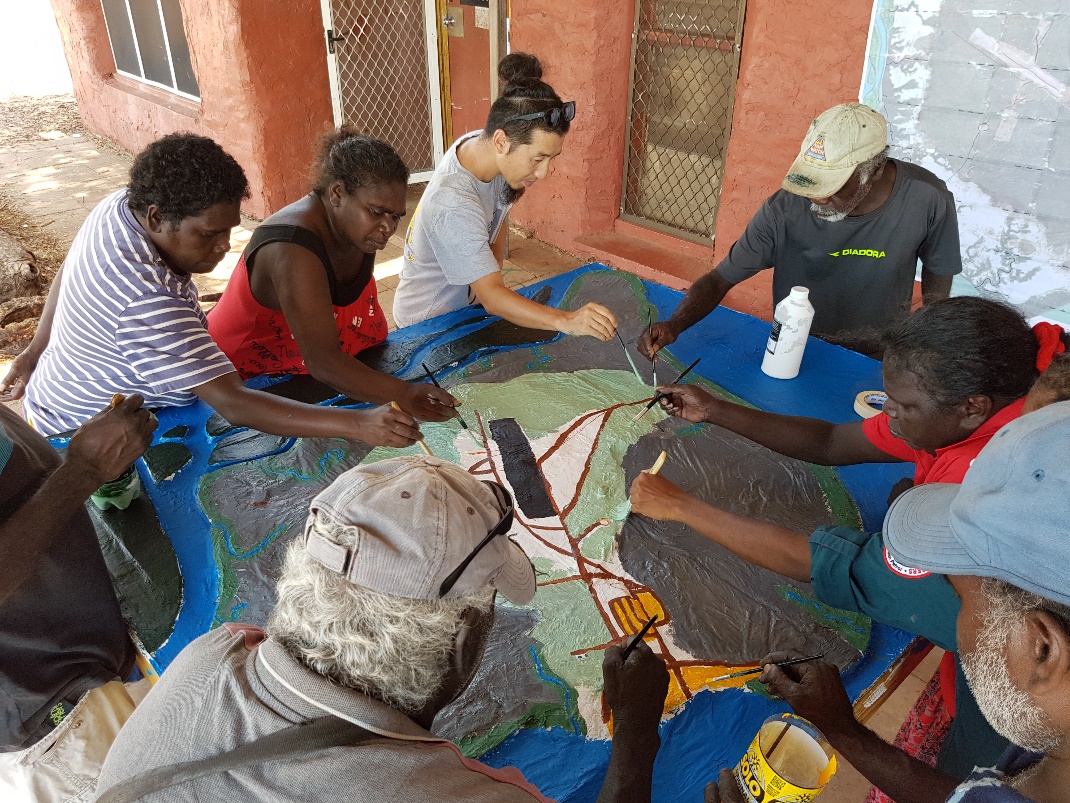 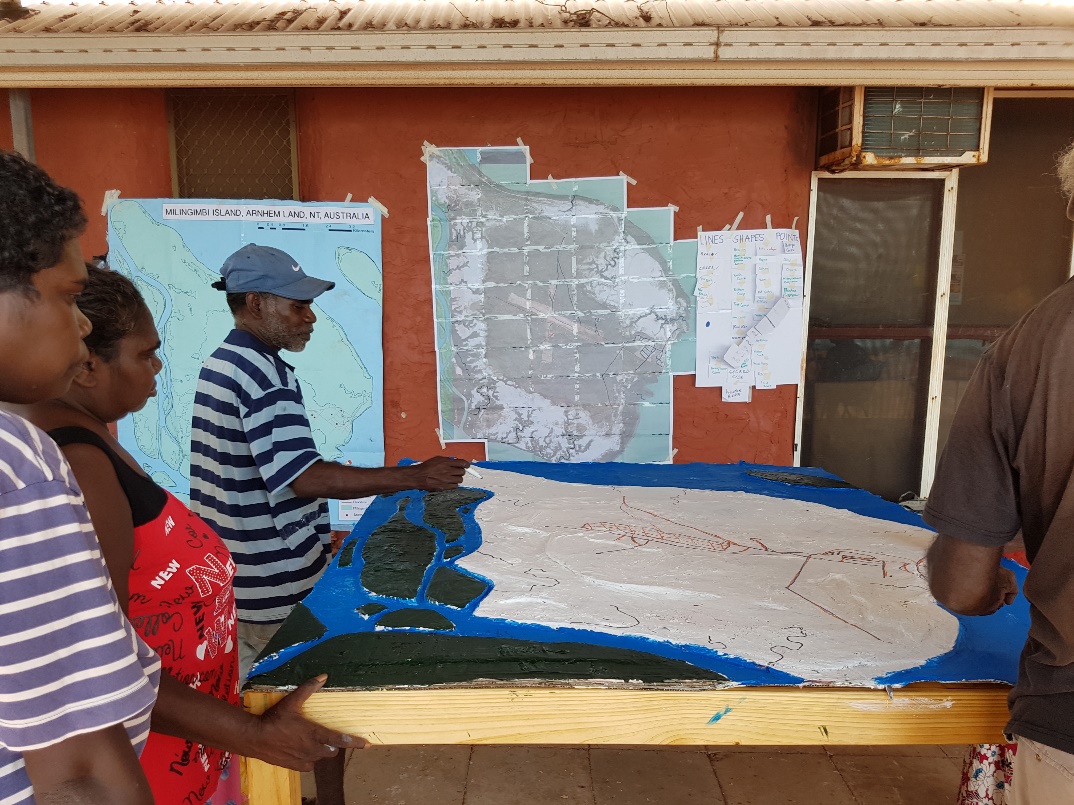 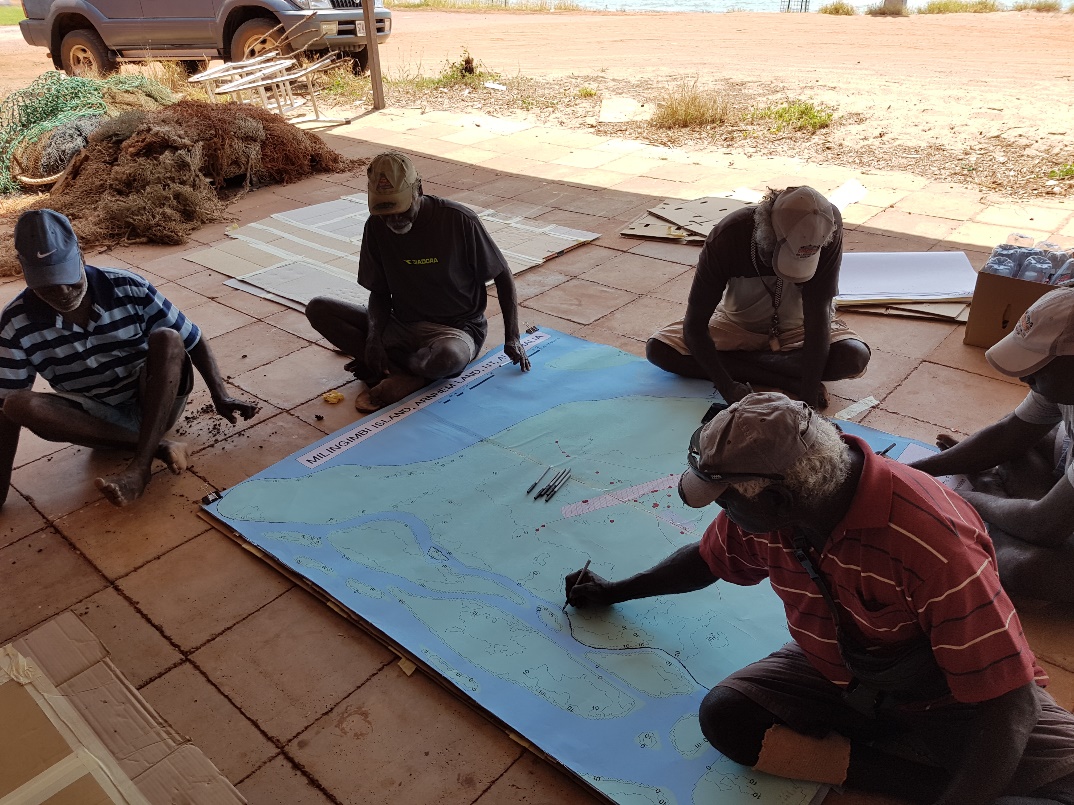 Photo credits: 
Franz Billones
33
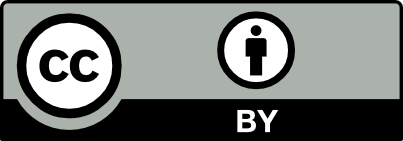 Rangecroft et al., 2020. Social science for hydrologists: considerations when doing fieldwork with human participants, EGU2020
Farmer explaining planting technique by drawing a sketch on the floor, Njage, Tanzania, 2019
Participatory mapping, Milingimbi Island, Australia
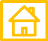 Knowledge sharing can be two-way: data collection and/or communicating science
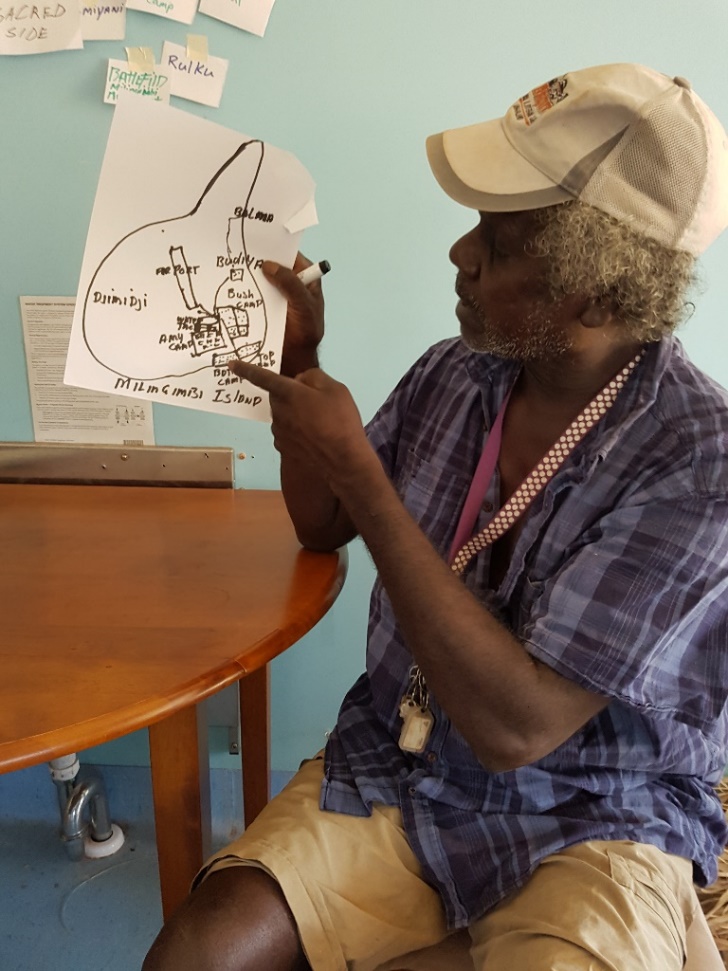 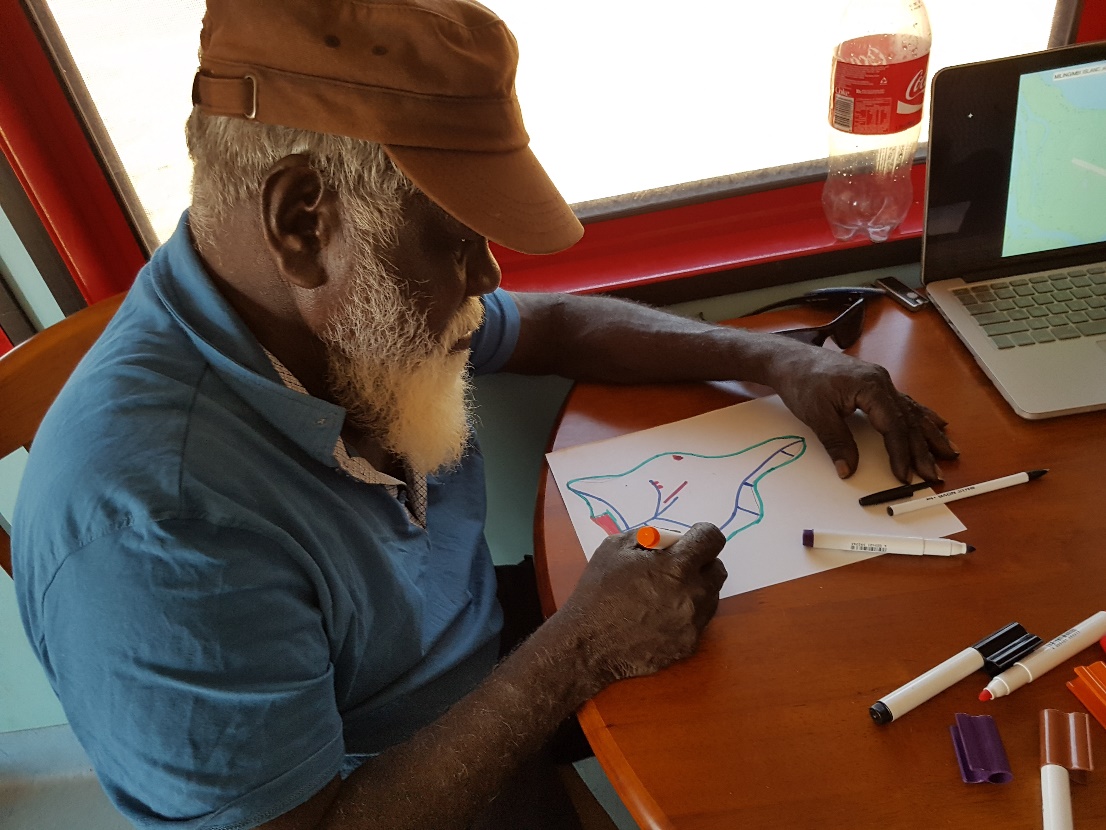 Photo credit: 
Britta Höllermann
Photo credits: 
Franz Billones
34
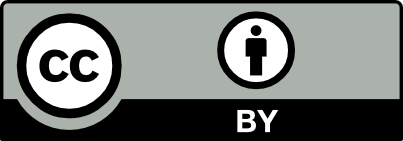 Rangecroft et al., 2020. Social science for hydrologists: considerations when doing fieldwork with human participants, EGU2020
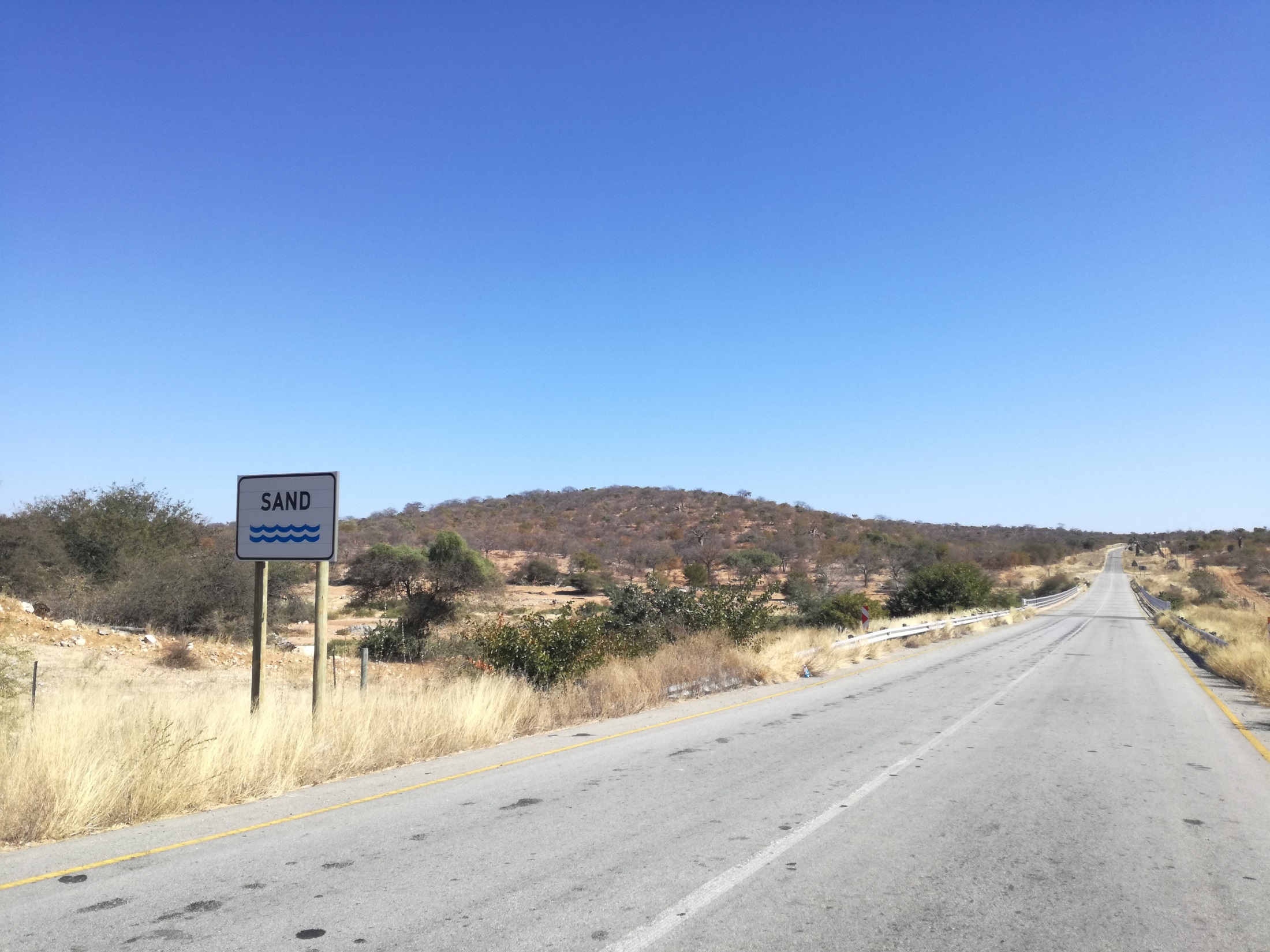 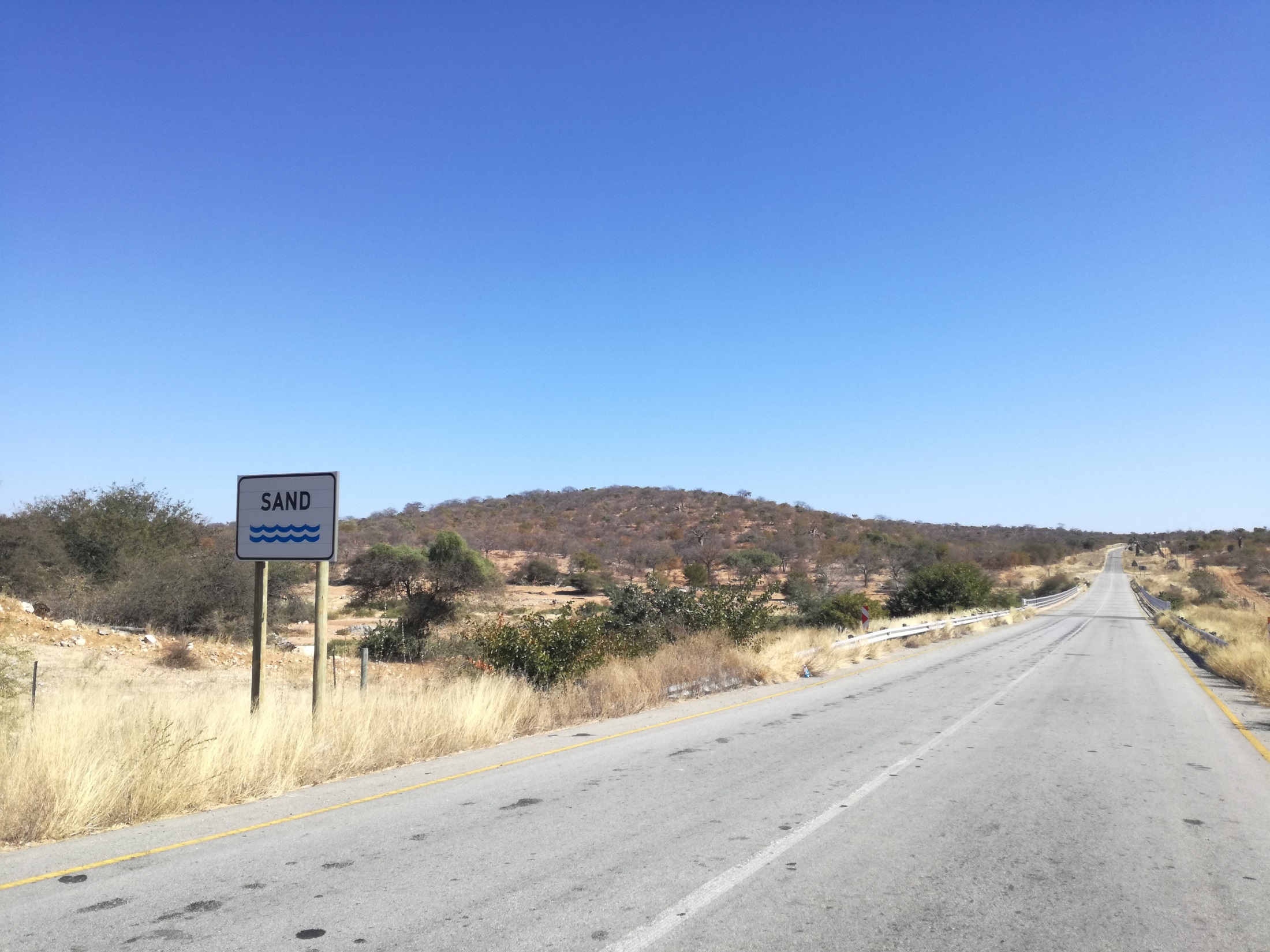 3.6.3 Communication of local knowledge
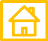 Feeding results or information back to policy makers.
Allowing community voices to be heard – videos, artwork, songs etc.
However, when communicating local knowledge, researchers need to be very aware of power dynamics, their own positionality, and any cultural sensitivities.
Recommendations: A range of methods can be used to communicate local knowledge to policy makers or other groups. Extremely important to work with local partners and those with understanding of social processes.
35
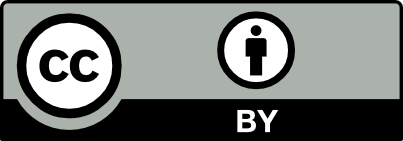 Rangecroft et al., 2020. Social science for hydrologists: considerations when doing fieldwork with human participants, EGU2020
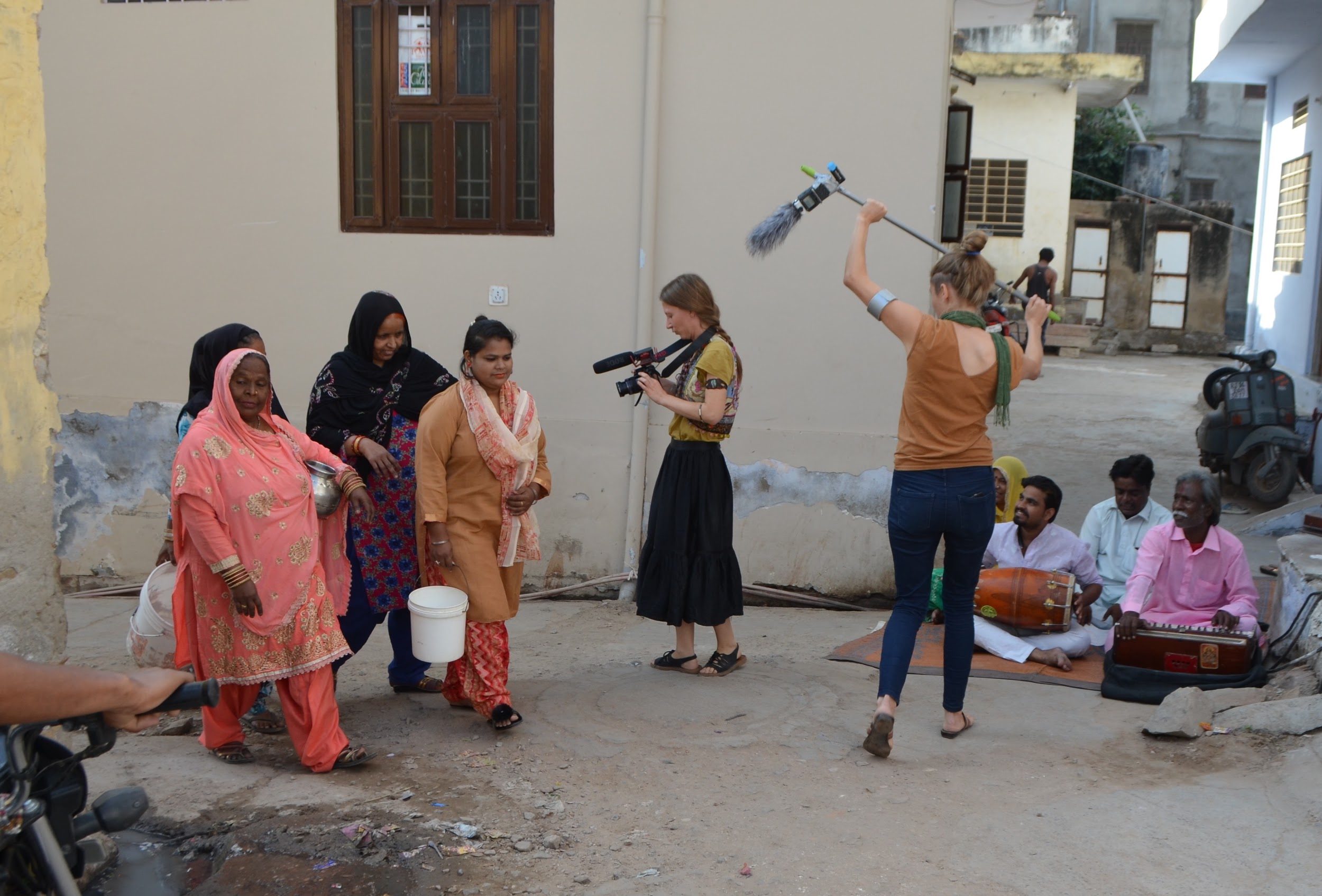 Participatory film-making, Jaipur, India, 2018
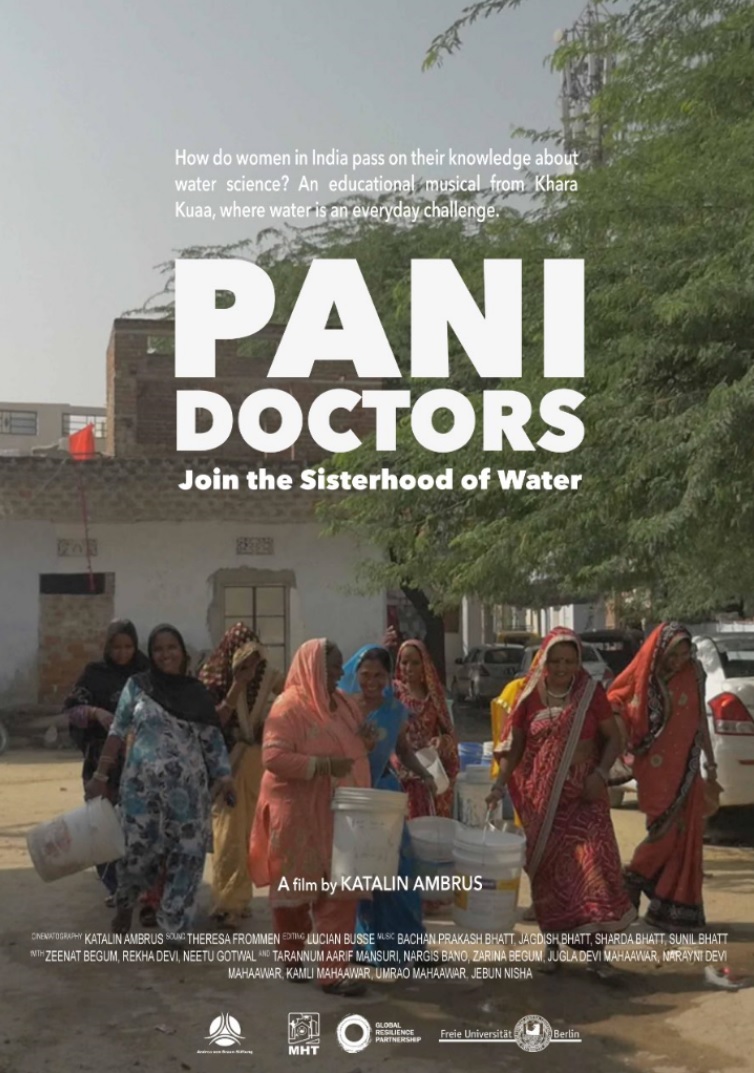 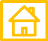 Water knowledge is produced by various stakeholders within society. Participatory film-making can be a first step to give voice to non-certified knowledge
Photo credit: 
Theresa Frommen
36
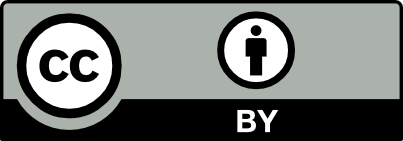 Rangecroft et al., 2020. Social science for hydrologists: considerations when doing fieldwork with human participants, EGU2020
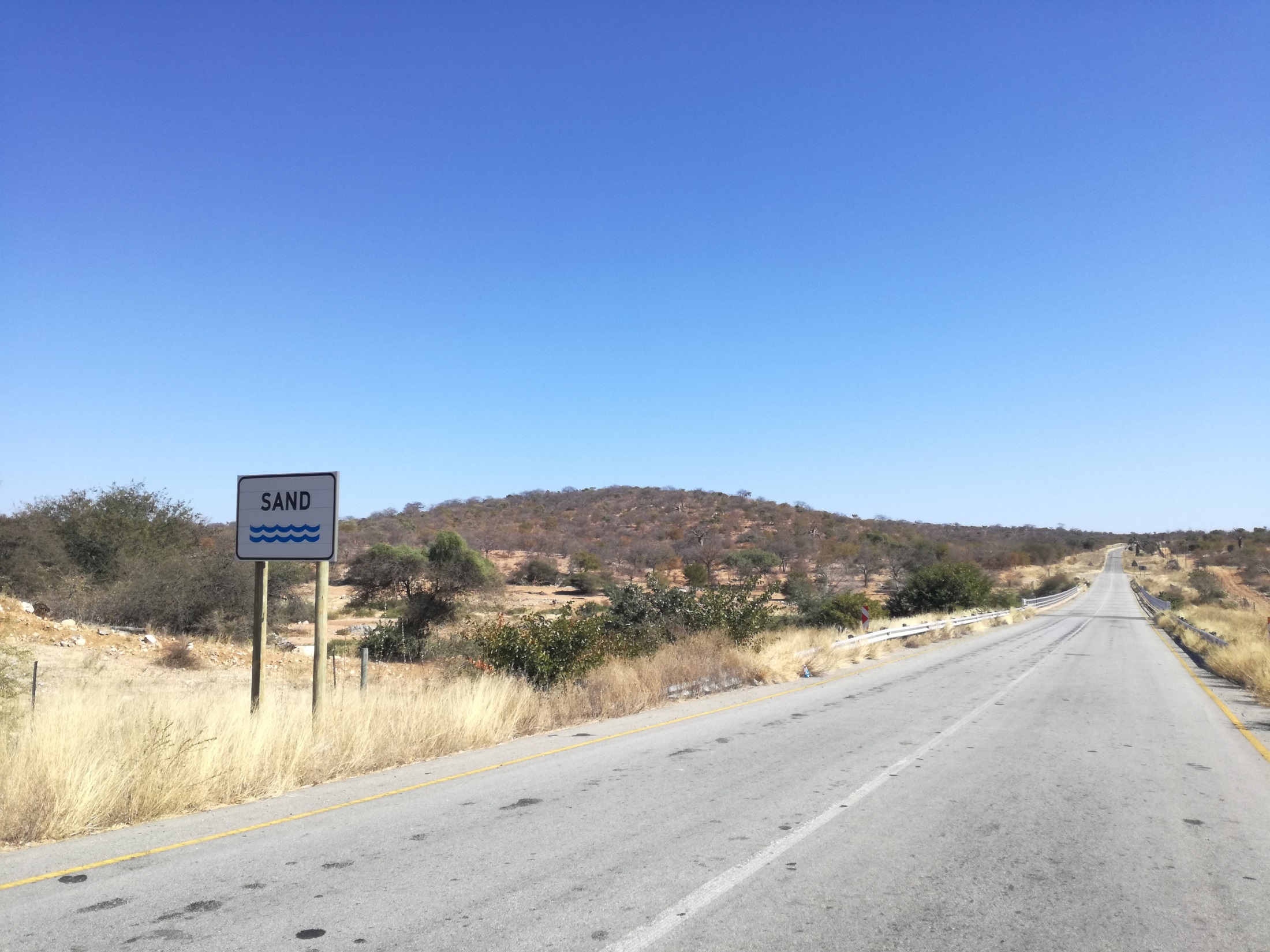 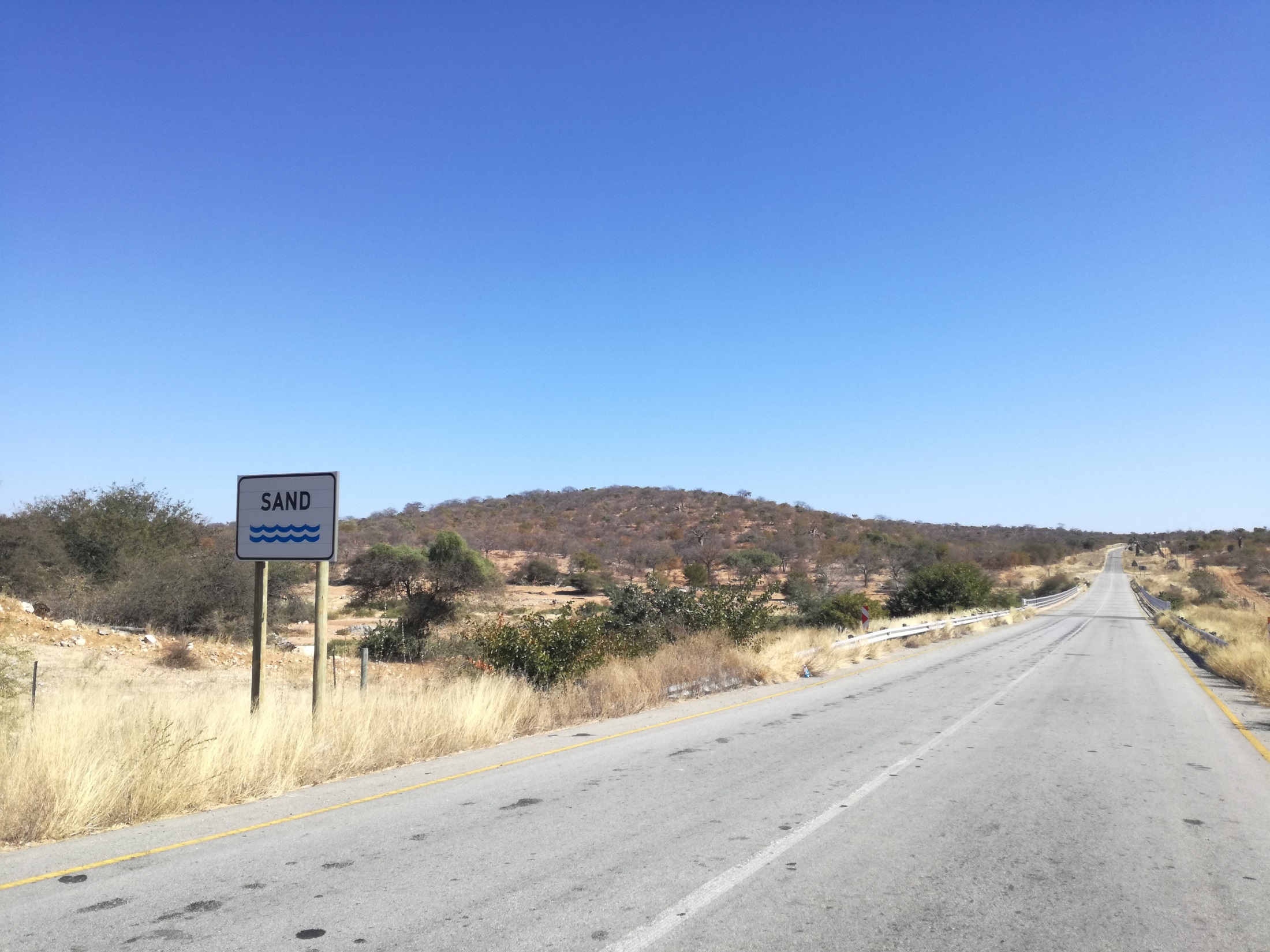 3.7 Post-fieldwork reflections
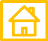 Research diaries – good practice, maybe not common for natural scientists?
By reflecting on impressions in a research diary, information from other sources can be contextualised.
Debrief meetings – extremely important between researchers and facilitators/ translators.  
Debrief meetings allow for reflection on the methodology, and can encourage positive modifications to the field approach.
Recommendations: Keep research field diaries for observations and context. Encourage daily debrief meetings to maximise channels of communication and feedback on fieldwork.
37
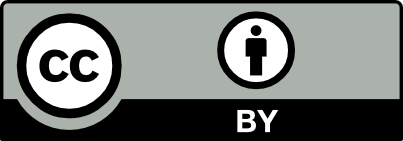 Rangecroft et al., 2020. Social science for hydrologists: considerations when doing fieldwork with human participants, EGU2020
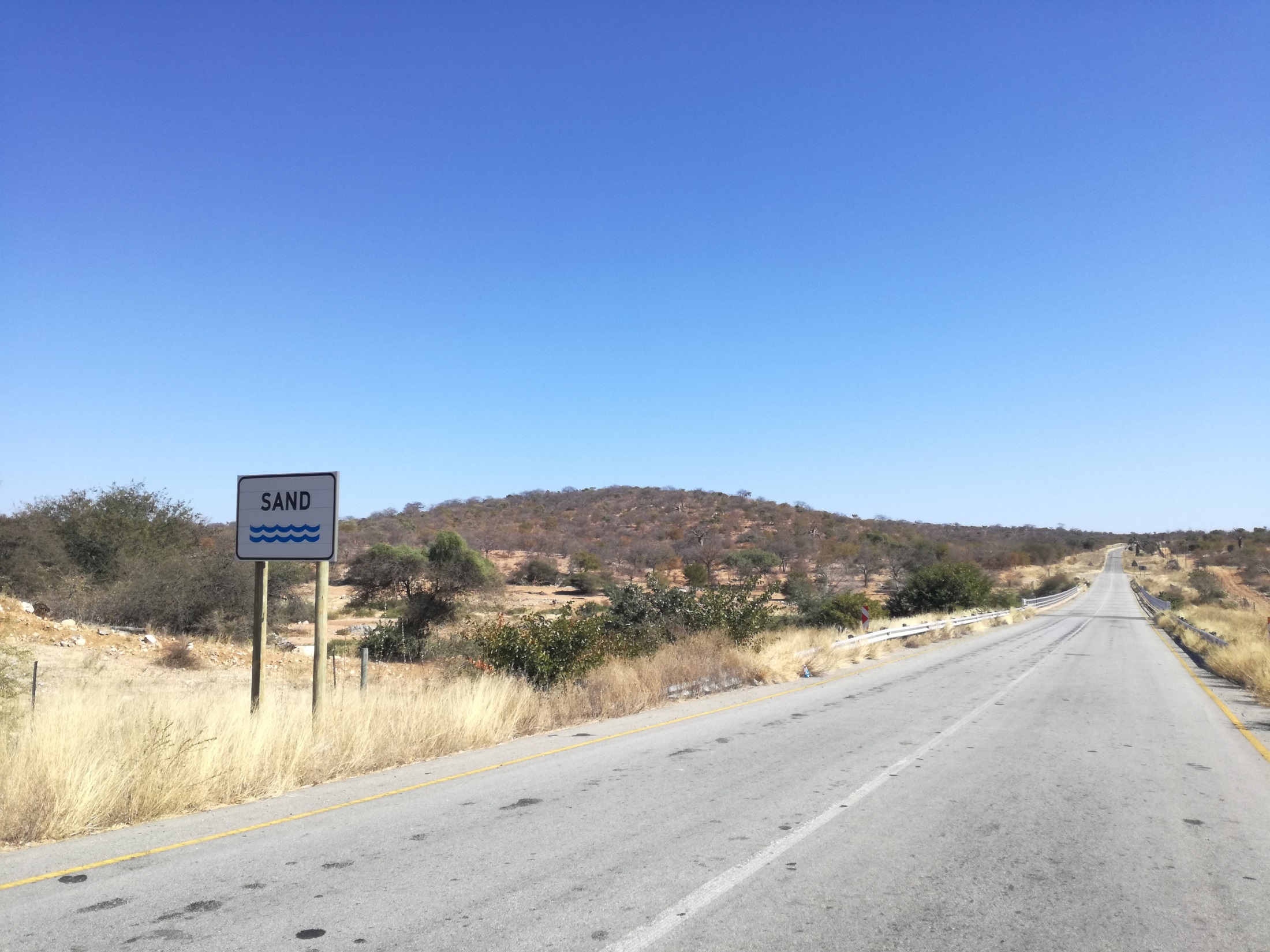 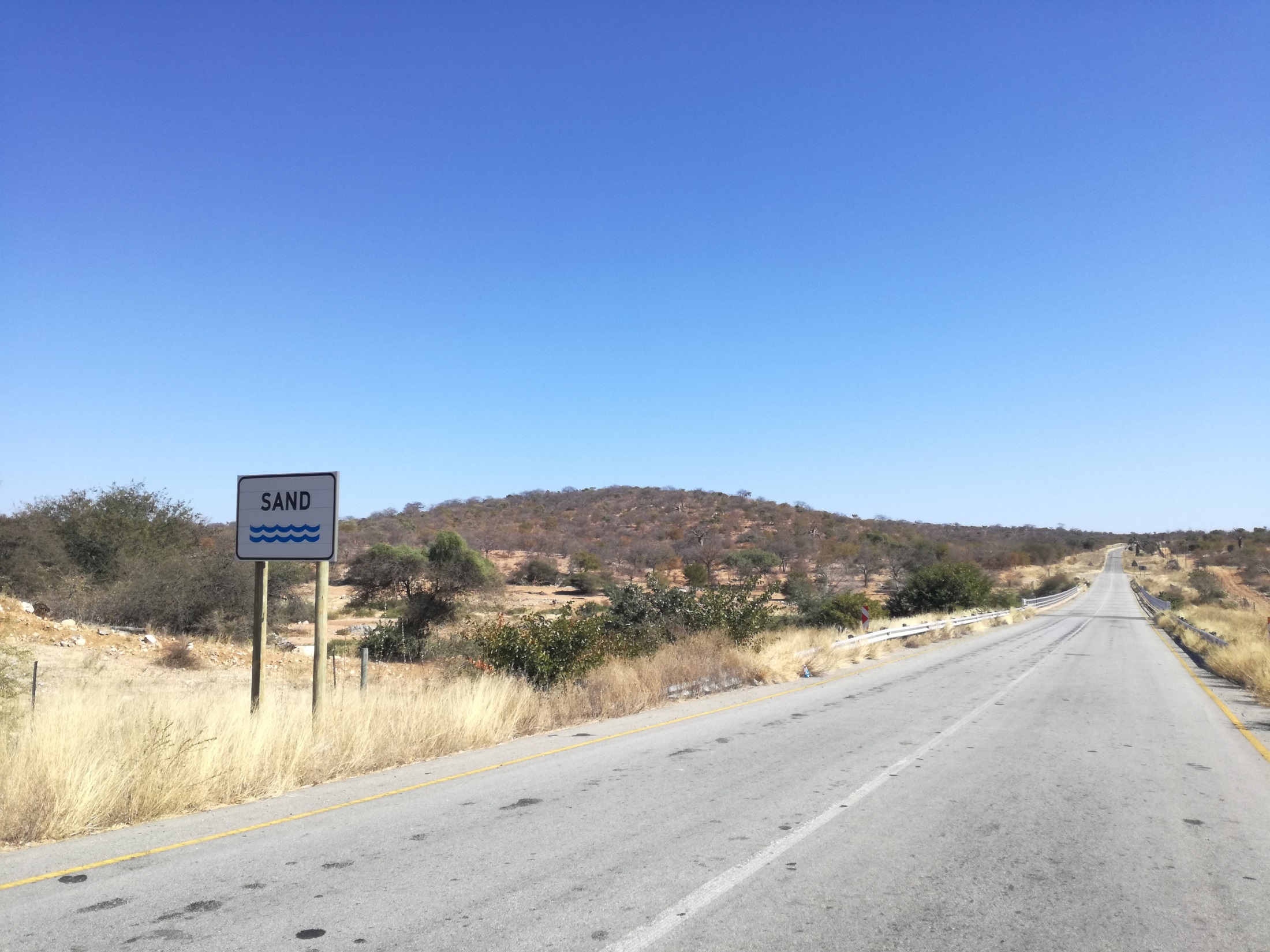 3.8 Validation
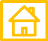 Respondent validation or “member checks” – participants check the accuracy of initial data, or the interpretations made.
Mixed-methods approach and methods triangulation during fieldwork.
Discrepancies and conflicting data can point to interesting findings.
Recommendations: Treat social and hydrological data equally as they can yield valuable insights on human-water relations and the different meaning that water has to different people. Discrepancies between these data may also be an interesting result in themselves.
38
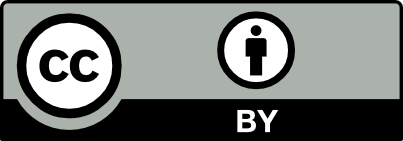 Rangecroft et al., 2020. Social science for hydrologists: considerations when doing fieldwork with human participants, EGU2020
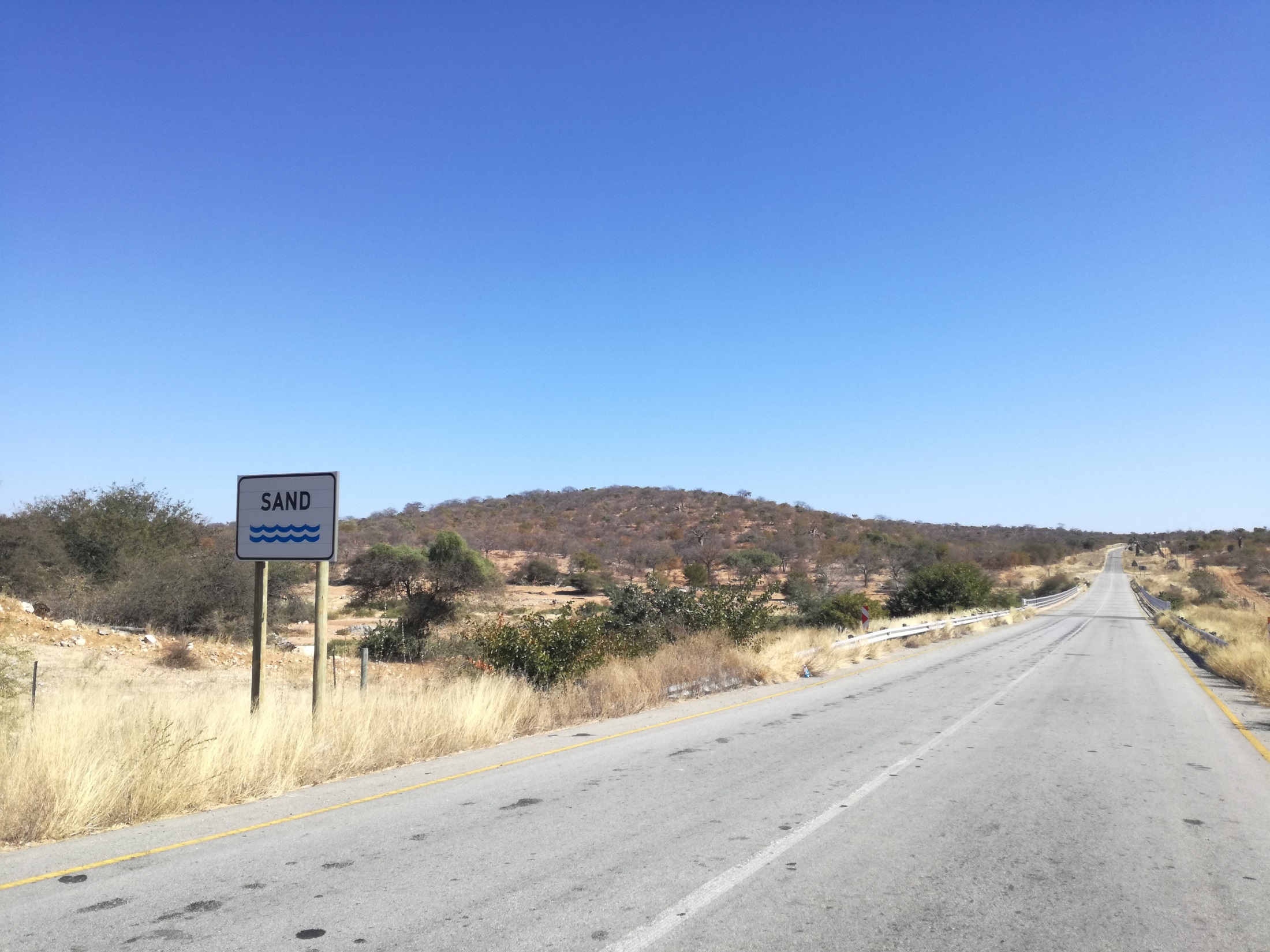 4. Researching alongside different disciplines
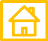 Whilst there can be communication barriers with participants (section 3.6.1) and local partners (section 3.5), there can also be communication barriers and challenges between the researchers themselves, especially when working across disciplines. 
A key challenge for interdisciplinary research is a lack of common language between the various researchers involved to discuss core concepts and applications (Lowe et al., 2013). 
Another challenge between natural and social scientists is their different methodological approach.
39
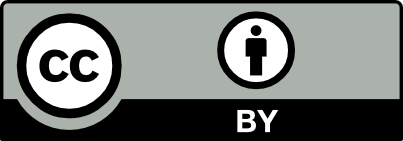 Rangecroft et al., 2020. Social science for hydrologists: considerations when doing fieldwork with human participants, EGU2020
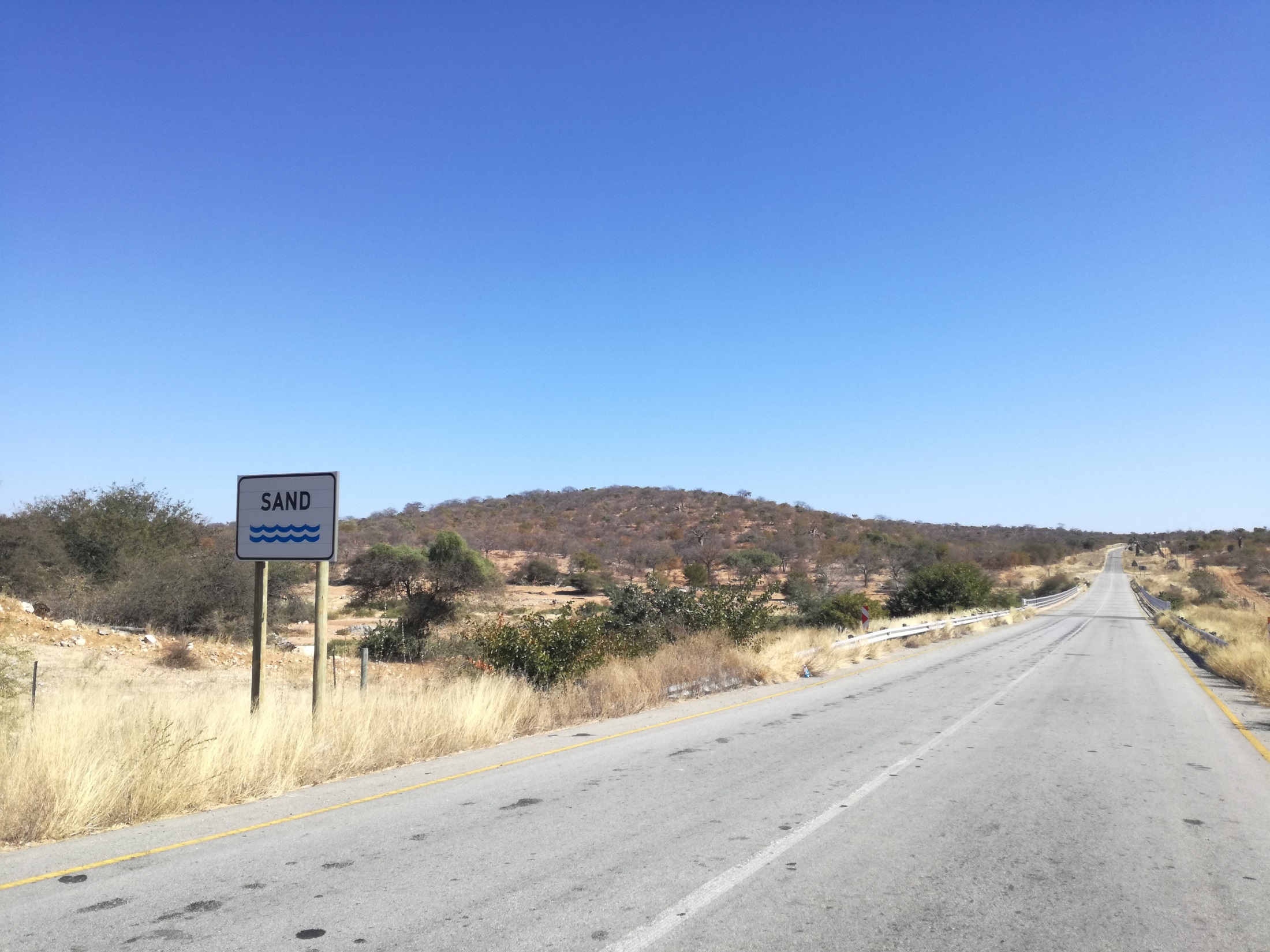 Lack of a common language
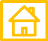 A key challenge for interdisciplinary research is a lack of common language between the various researchers involved to discuss core concepts and applications (Lowe et al., 2013). 
Different disciplines, and even those taking different approaches within the same discipline, may have different starting points for thinking about specific words (Krueger et al., 2016) e.g. ‘forecasts’, ‘projections’ ‘uncertainty’ and ‘modelling’. 
Particularly problematic when scientists communicate without noticing that a particular word or term has a specific disciplinary interpretation, unknown or different to other disciplines.
Recommendation: As part of the research development, it can be important, if not essential, to develop a joint vocabulary to work as a research team.
40
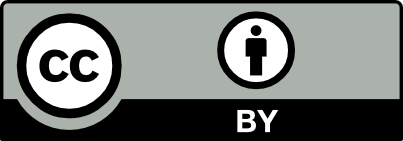 Rangecroft et al., 2020. Social science for hydrologists: considerations when doing fieldwork with human participants, EGU2020
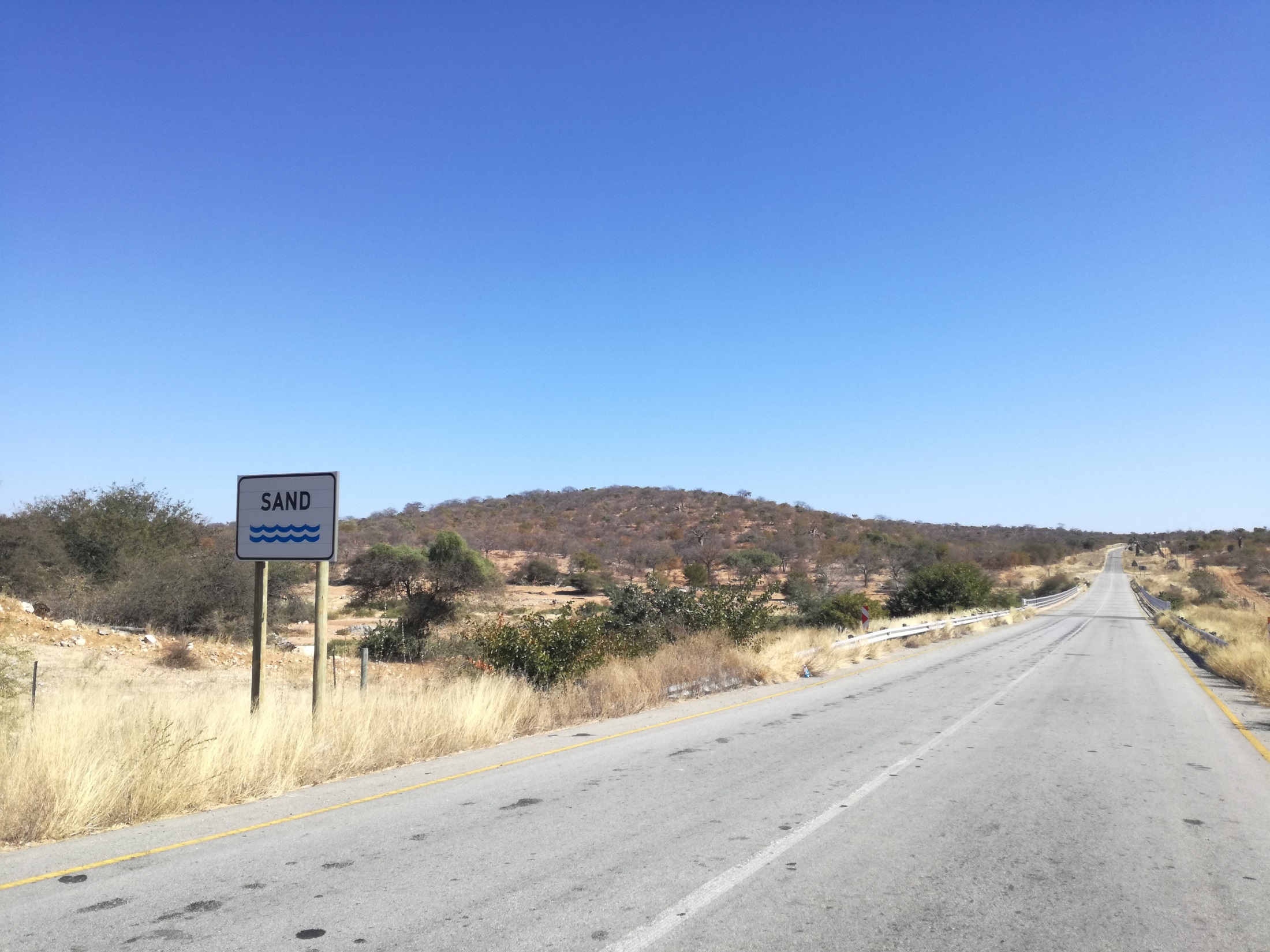 Different methodological approaches
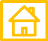 Potential barrier to understanding each others practices and methods. 
Different disciplines and cultures may have varying philosophies of research (e.g. amongst hydrologists and social scientists, positivist approach vs. constructivist approach).
Whilst there might be discrepancies between the data obtained from the different methodologies, this does not mean that one approach and its results may be ‘valid’ and the other not. Instead, the differences can be an interesting results themselves.
Recommendation: The aim of interdisciplinary research and collaboration is not to merely agree upon one common methodological approach (Bergmann et al., 2012), but to build a mutual recognition of the different concepts.
41
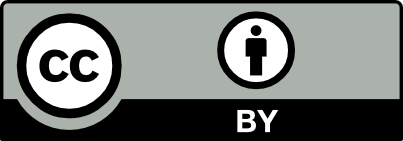 Rangecroft et al., 2020. Social science for hydrologists: considerations when doing fieldwork with human participants, EGU2020
Challenges
Recommendations
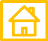 Different methods
Lack of experience in the other discipline
Different vocabularies
Different philosophies
Different research interests & research questions
Difference in cultures and expectations
Differences in power and positionality
Encouraging researchers to have equal input into the design of all stages of the research.
Dedicated time to building trust, mutual recognition and understanding between disciplines.
Seek to achieve at least a basic common understanding of the types of theory, methods, aims, data and analysis used by the other disciplines.  
Accommodate meetings for specific discussions on vocabulary, research methodologies and design, and workshop design amongst researchers.
Establish a joint language.
Build time into the project proposal for these exchange activities at the start of the project.
Openness of researchers to learn about the other discipline.
Maximise the advantages of working with different disciplines, backgrounds and understandings.
42
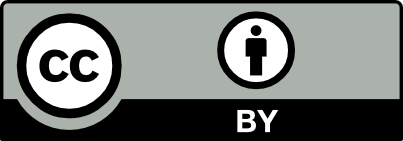 Rangecroft et al., 2020. Social science for hydrologists: considerations when doing fieldwork with human participants, EGU2020
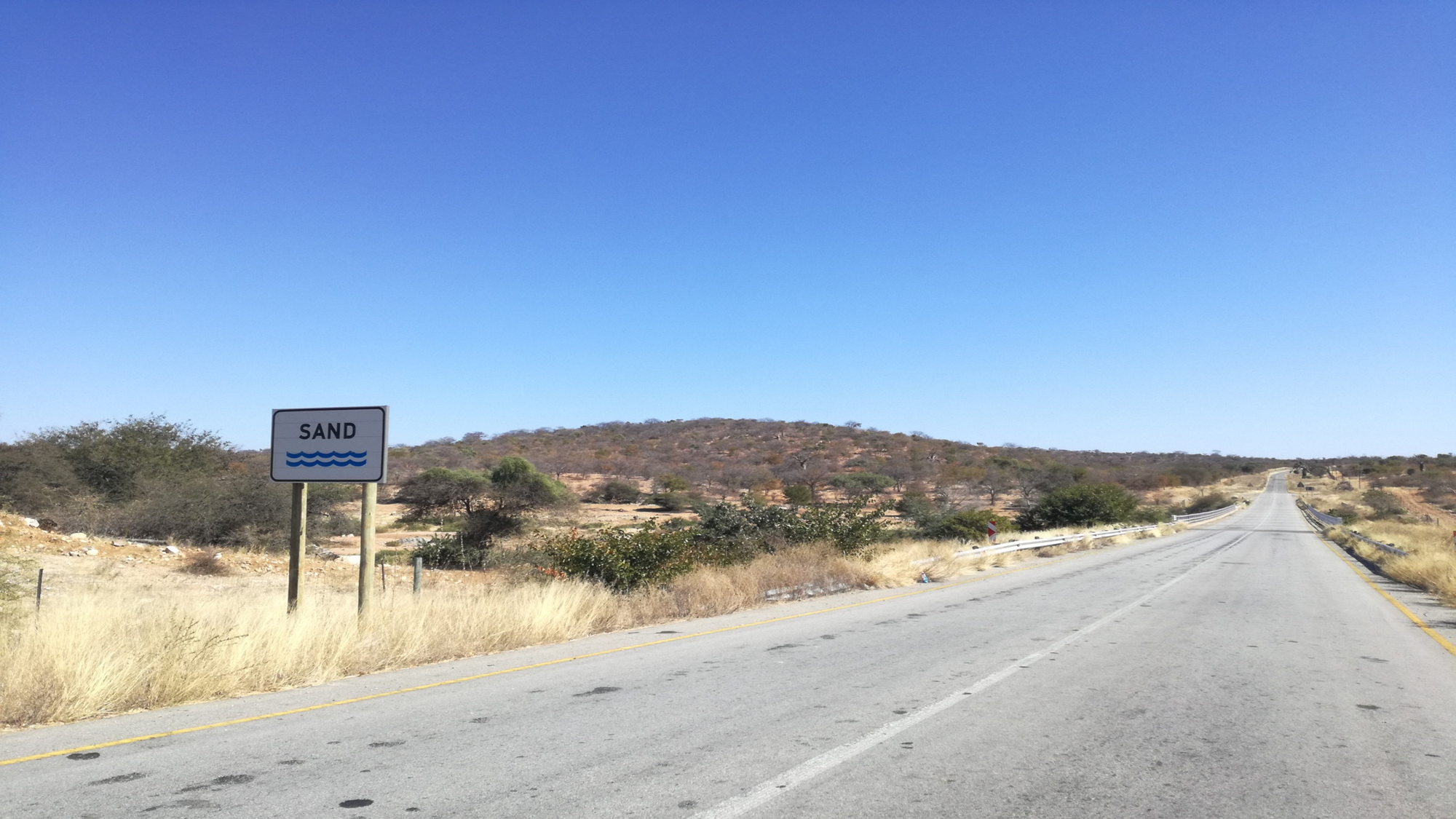 5. Summary & Recommendations
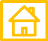 To explore and address current and future water related issues there is the need for true collaborative, interdisciplinary research. 
Working between different disciplines with their disparate philosophies, methodologies and vocabularies can cause barriers and challenges for collaboration.
However, it can also bring the perspective and complexity needed for understanding real world problems and potential solutions. 
It is important for researchers to consider how best to approach these collaborations, and how best to equip the other disciplines to enable them to expand beyond their own.
e.g. Key aspects of social science practices (good ethical practice), methods (data collection methods), and philosophies (power dynamics, positionality) which, if better understood by natural scientists, can help foster a stronger joint research vision, maximise research design, data collection, interpretation and impact.
43
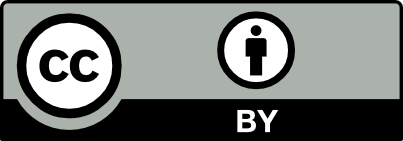 Rangecroft et al., 2020. Social science for hydrologists: considerations when doing fieldwork with human participants, EGU2020
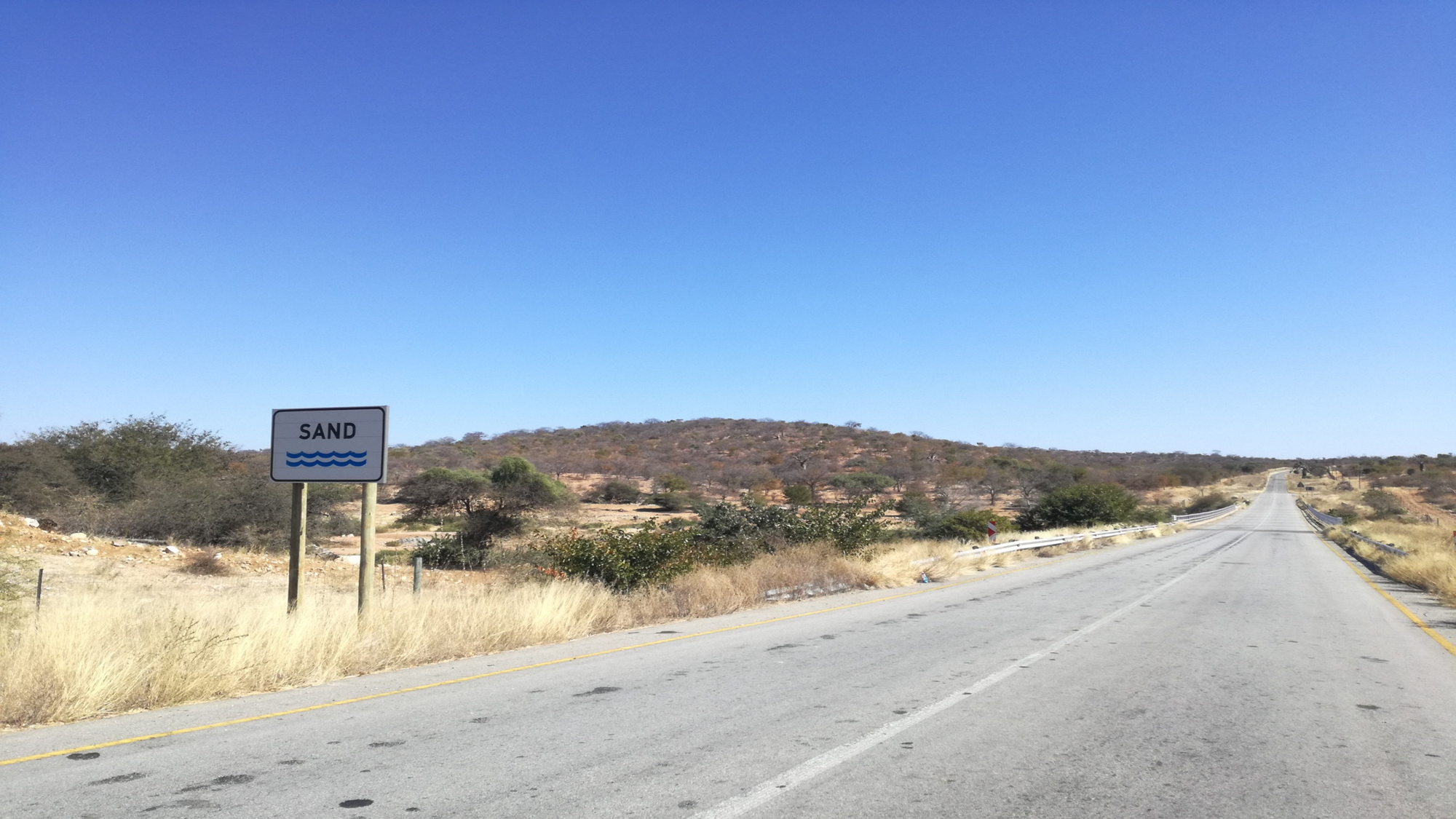 Fieldwork with human participants
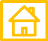 Local partners and organisations are crucial to fieldwork with human participants. Building trust between researchers, local partners and participants is essential for successful fieldwork, but can take time.
Good ethical practice should underpin all research with human participants.
Power dynamics can be planned for in the research design, but these arrangements might not always be possible in the field.
Working amongst different disciplines, backgrounds and understandings can help to address positionality issues.
Pre-fieldwork training with translators/field assistants, and post-fieldwork debriefing sessions can maximise communication between researchers and data interpretation.
Knowledge sharing can be two-way: data collection and/or communicating science.
Treat social and hydrological data equally as they can yield valuable insights on human-water relations.
Here we aimed to bridge the gap between disciplines for hydrologists working with social scientists and human participants
44
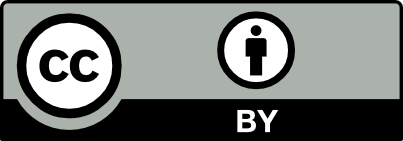 Rangecroft et al., 2020. Social science for hydrologists: considerations when doing fieldwork with human participants, EGU2020
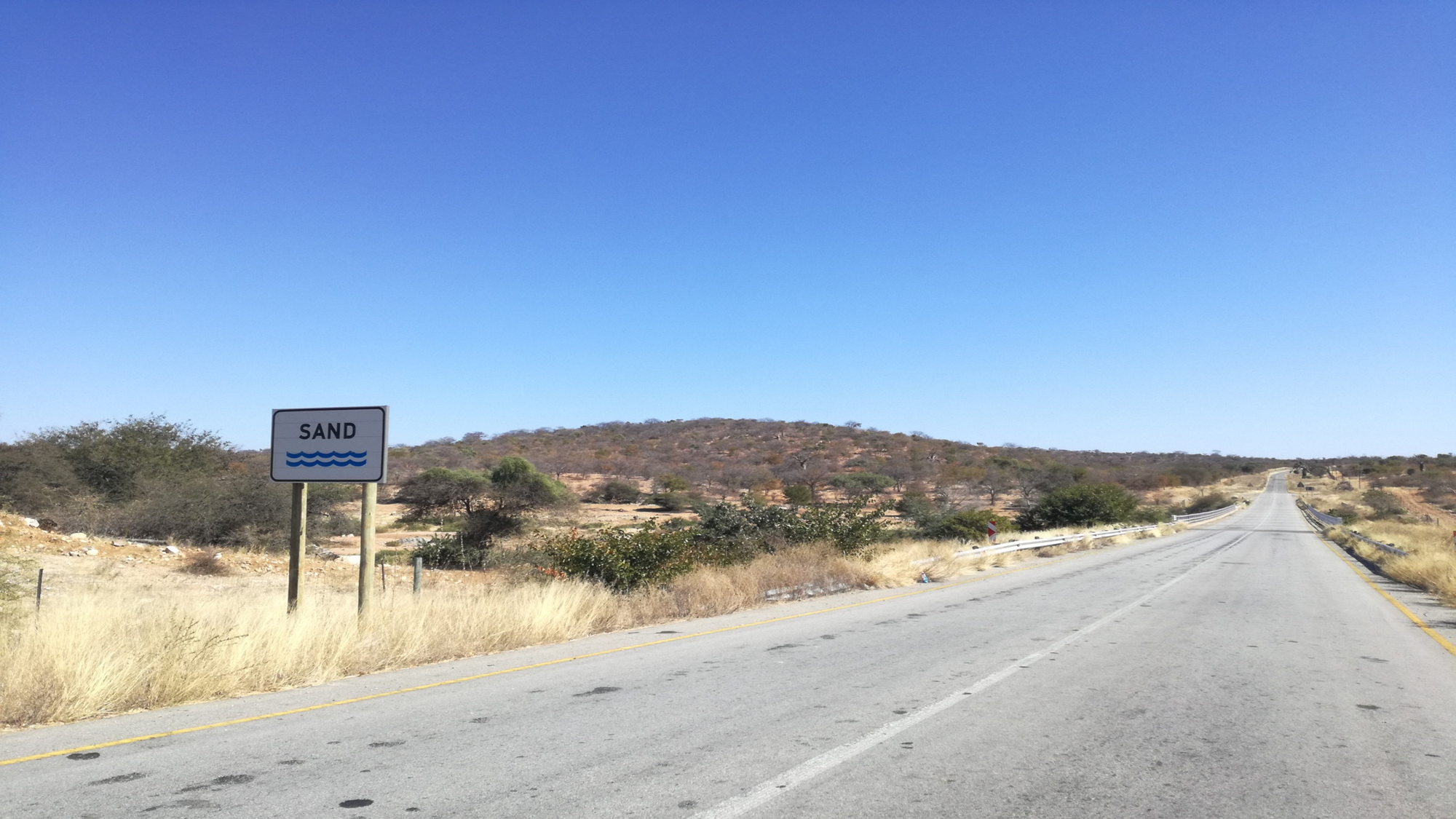 Interdisciplinary collaborations
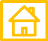 If possible, invest time and effort in the initial scoping phase to help encourage integration whilst developing the research ideas (Strang, 2009; Phillipson et al., 2009; Lowe et al., 2013).
Encouraging researchers to have equal input into the design of all stages of the research. 
It is worth investing time throughout the research to build understanding across the disciplines to foster improved collaborations.
Place importance and time on exchange activities, such as meetings for specific discussions on vocabulary, research methodologies and design amongst researchers.
Discuss and establish a common language, developing a joint vocabulary.
Share knowledge between disciplines to enable them to expand beyond their own. 
Maximise the expertise of different researchers for a holistic ethical, and successful research.
Do not be afraid of the differences in research; find and maximise the strengths of these differences
45
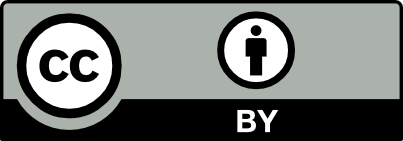 Rangecroft et al., 2020. Social science for hydrologists: considerations when doing fieldwork with human participants, EGU2020
Summary & Recommendations
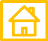 Invest time and effort into exchange activities to help encourage integration and understanding between disciplines.
Building trust between researchers, local partners and participants is essential for successful fieldwork.
Importance of pre-fieldwork training and debrief meetings in the field to help improve communication channels with local partners and fieldwork researchers.
Seek to see the different disciplines, with their approaches and interpretations, with equal value.
Collaboration with social scientists stays important and research ethics, design, participant involvement and results, may be compromised without the input and experience of social scientists themselves.
Facilitating these collaborations between the natural and social sciences will improve interdisciplinary water research, leading to a better understanding of the interactions between water and society.
Most importantly: Time invested in building these true collaborations will help to build trust amongst researchers, participants and practitioners alike, enabling more meaningful & successful research
46
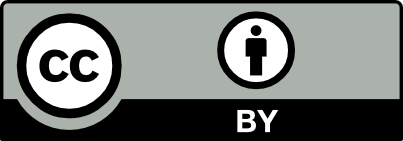 Rangecroft et al., 2020. Social science for hydrologists: considerations when doing fieldwork with human participants, EGU2020
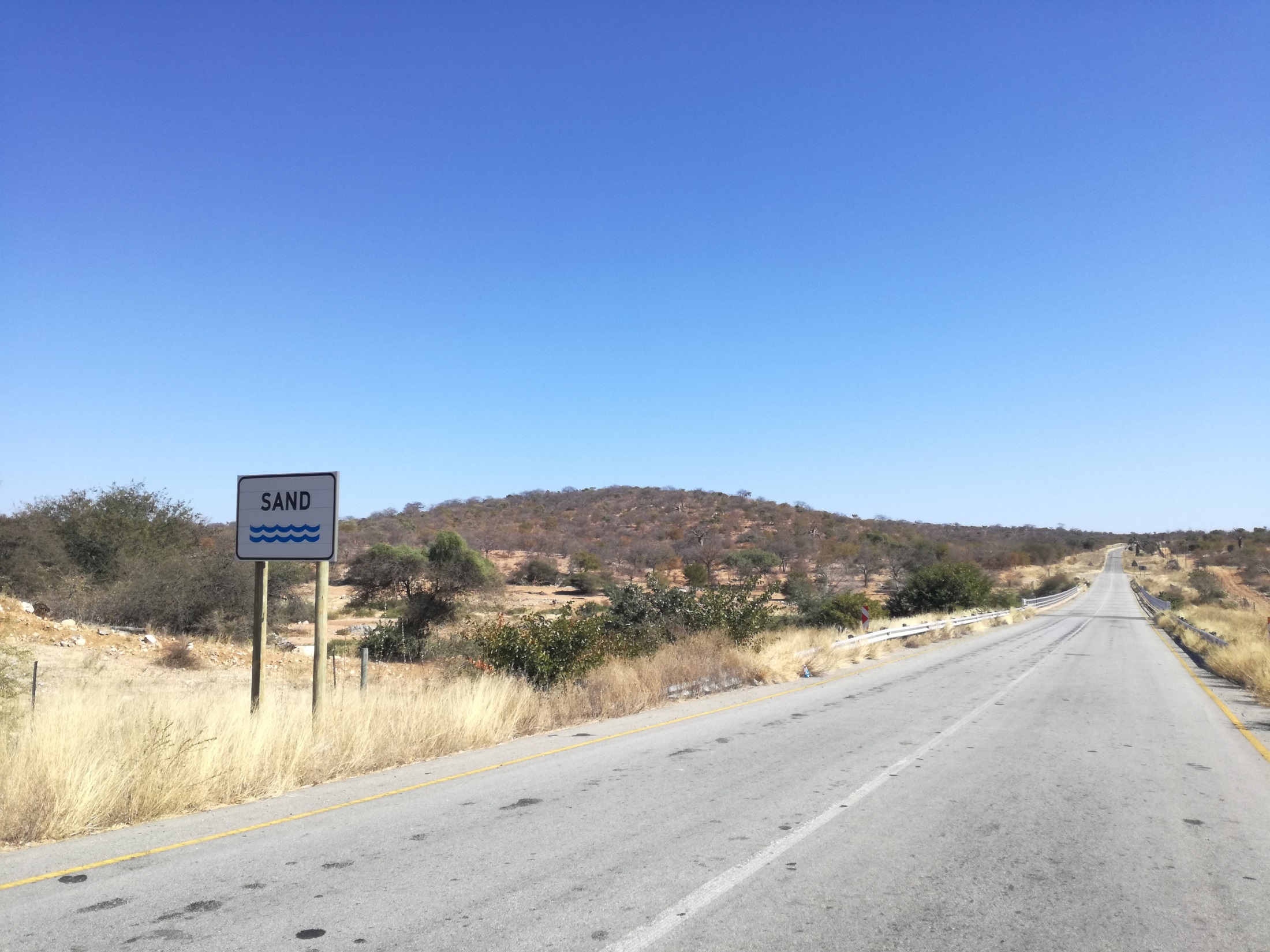 Fieldwork with human participants & interdisciplinary collaborations: Your experiences?
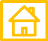 Have you conducted fieldwork with human participants? 
What methods did you use? What worked well? What would you advice others?
What is your discipline background? Did you work closely with another disciplines?
Was it actually an active collaboration? If so, what worked well for you? Why? How?
Did you experience any challenges on fieldwork? How did you overcome them?
Did you experience any challenges with interdisciplinary collaborations? If so, what were the barriers? How did you overcome them?
 Overall, what did you learn?
Do you have recommendations to share?
Please feel free to expand on these discussion points, or raise any of your own from this presentation. 
We welcome your experiences and thoughts!
47
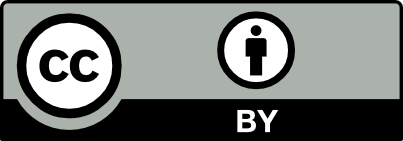 Rangecroft et al., 2020. Social science for hydrologists: considerations when doing fieldwork with human participants, EGU2020
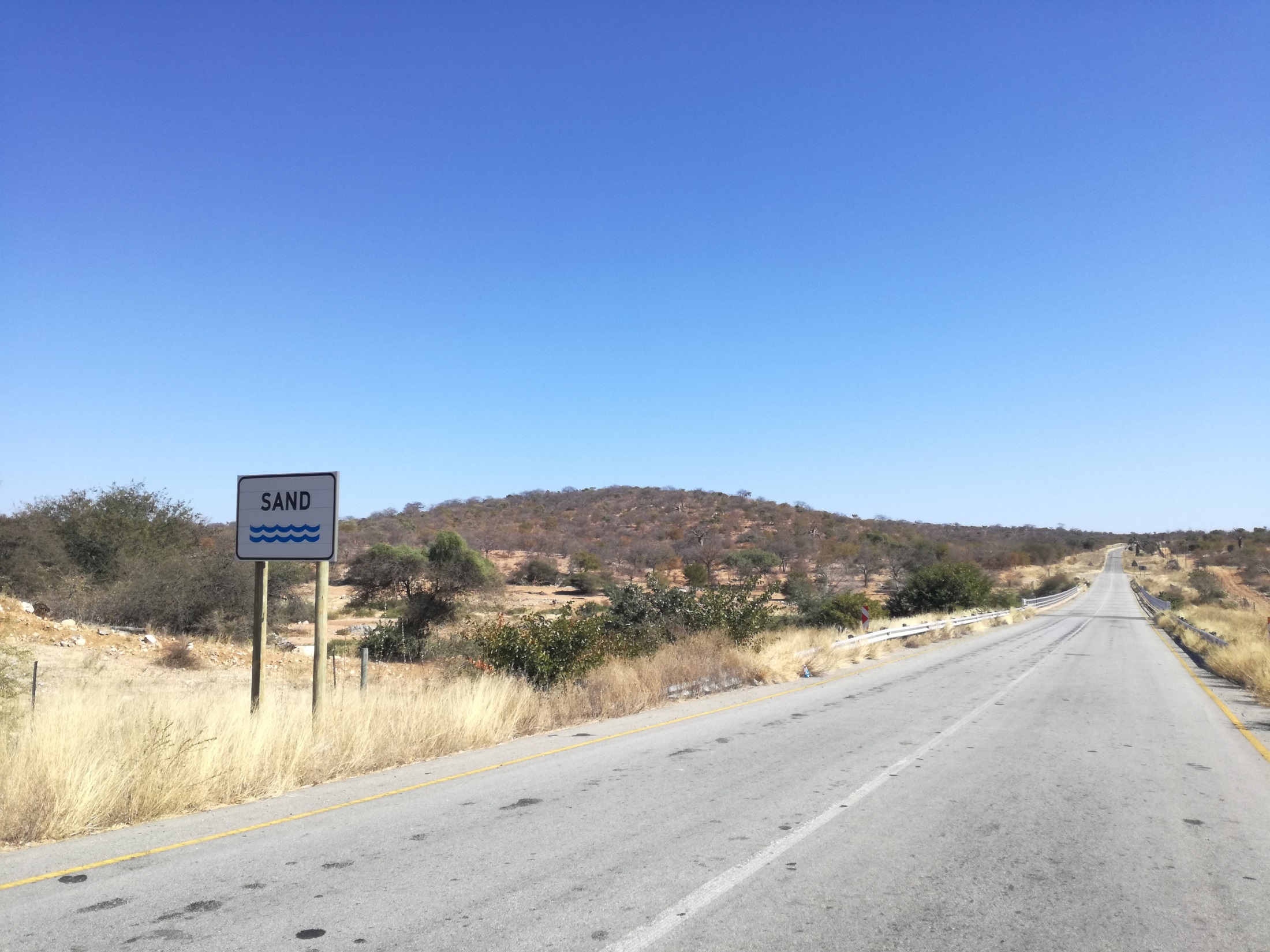 Thank you for participating!
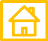 RETURN TO HOME PAGE
Facilitating collaboration through understanding
sally.rangecroft@plymouth.ac.uk
48
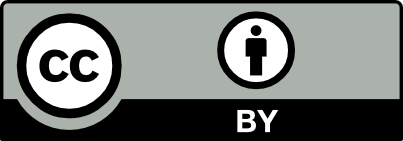 Rangecroft et al., 2020. Social science for hydrologists: considerations when doing fieldwork with human participants, EGU2020